Ciudades intermedias 
 
Su relación con la globalización “está mediada por los nexos urbanos regionales cercanos.

Su rango de población es muy variable, se define en virtud de la escala total de habitantes de un país oscila generalmente a partir de los 200 mil hasta 2 ó 3 millones de habitantes. 

Tienen funciones de “intermediación” respecto del territorio regional que las rodea

Turín, Barcelona, Bilbao, Acapulco, Querétaro, León, Tijuana, Puerto de Veracruz 


Han experimentado en el último tiempo una profunda transformación estructural interna, en sus funciones y objetivos, para pasar de ser objetos de la ejecución centralizada de políticas nacionales a gestores locales.”
Turín
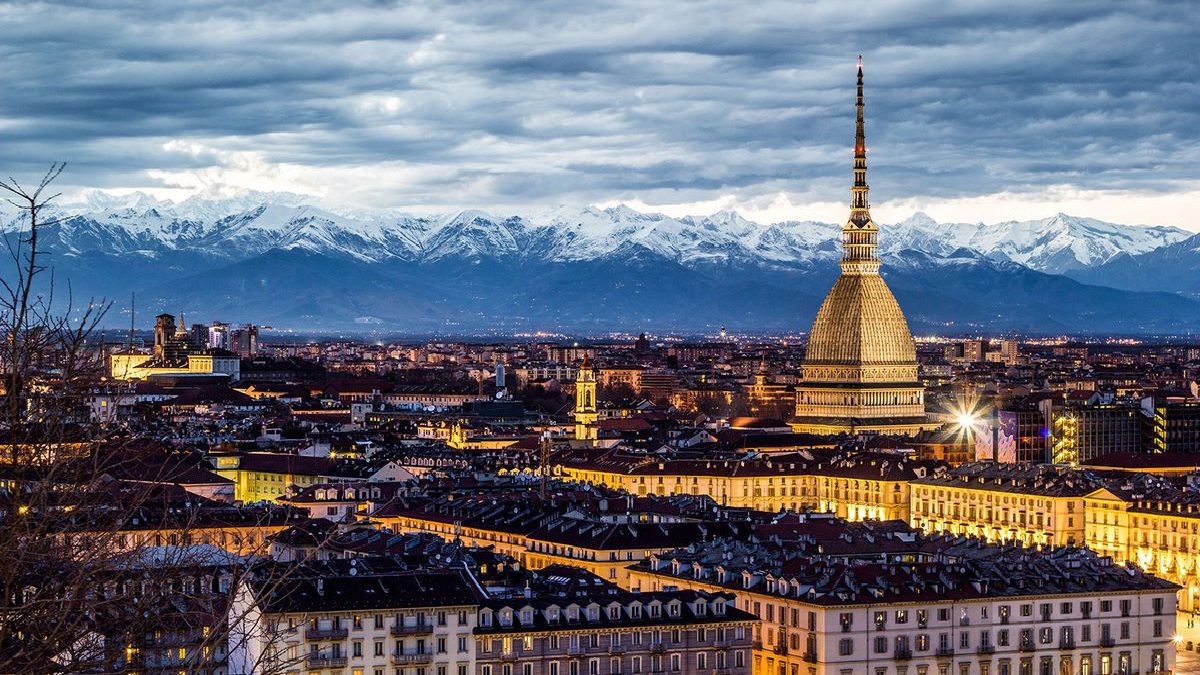 Bilbao
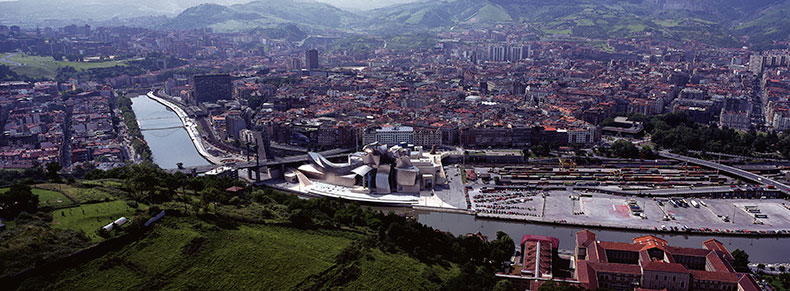 Barcelona
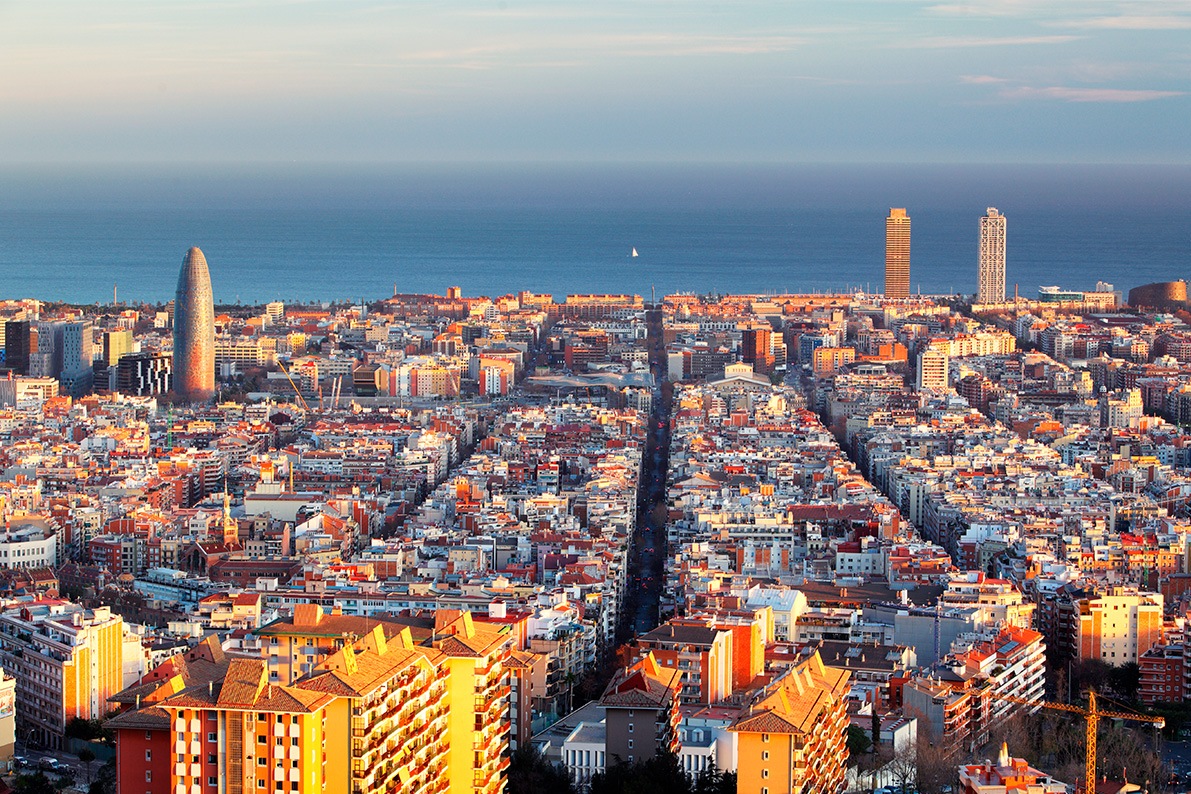 Acapulco
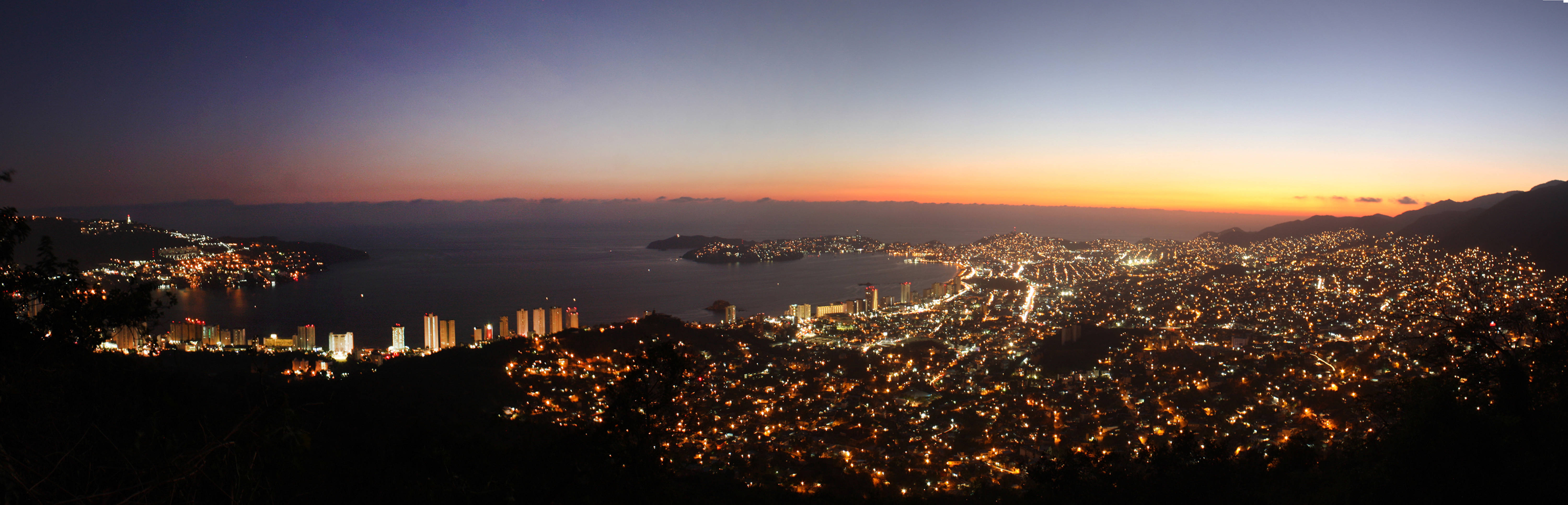 Querétaro
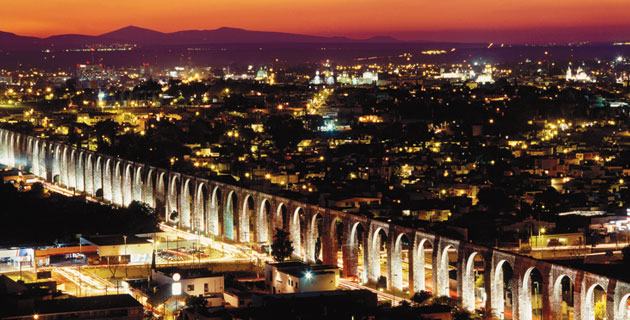 León
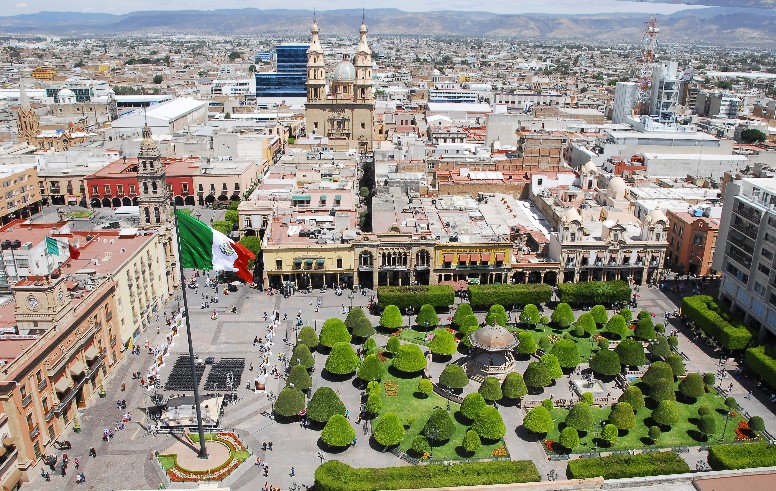 Tijuana
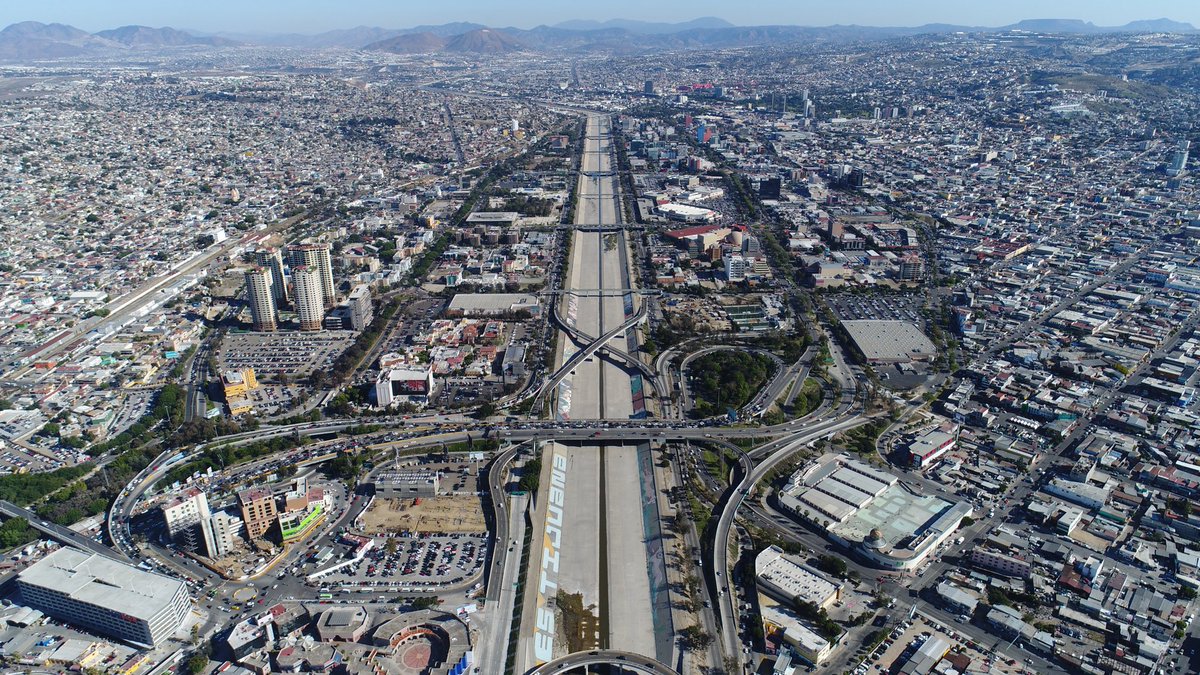 Puerto de Veracruz
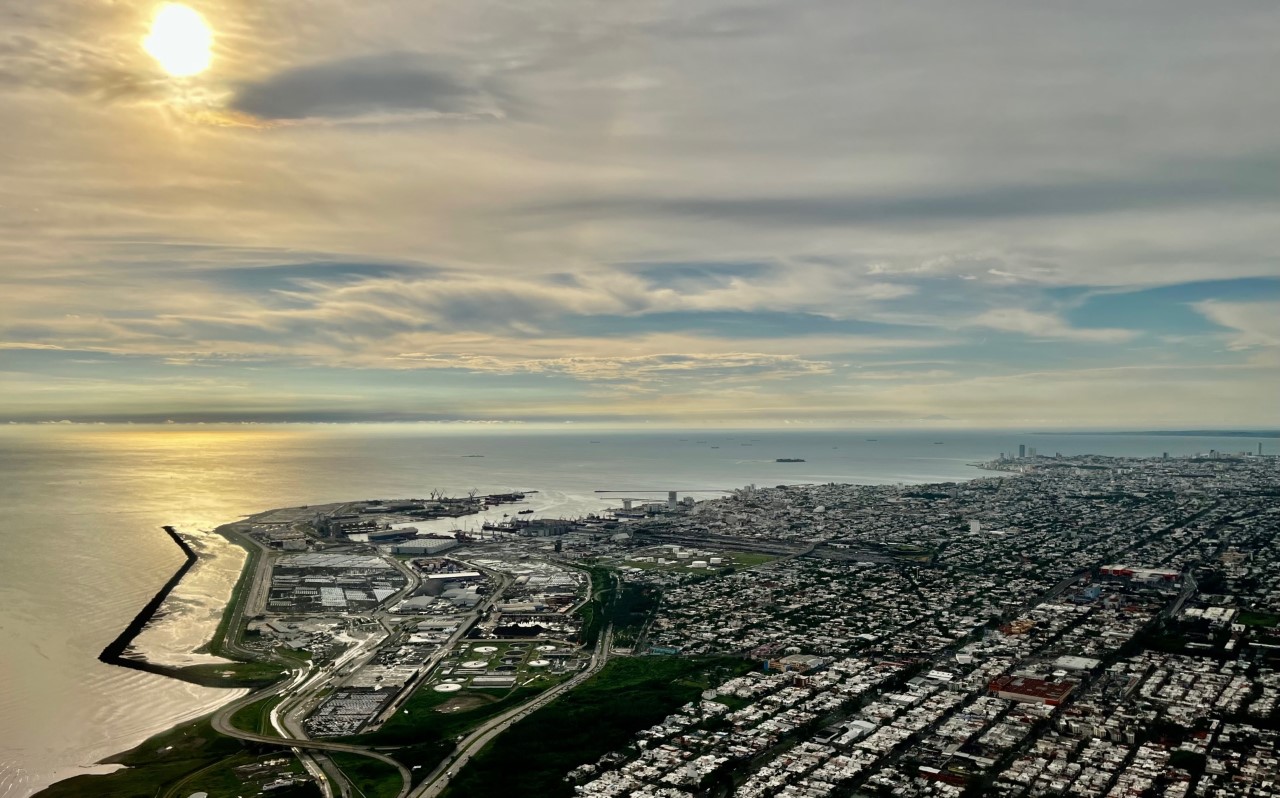 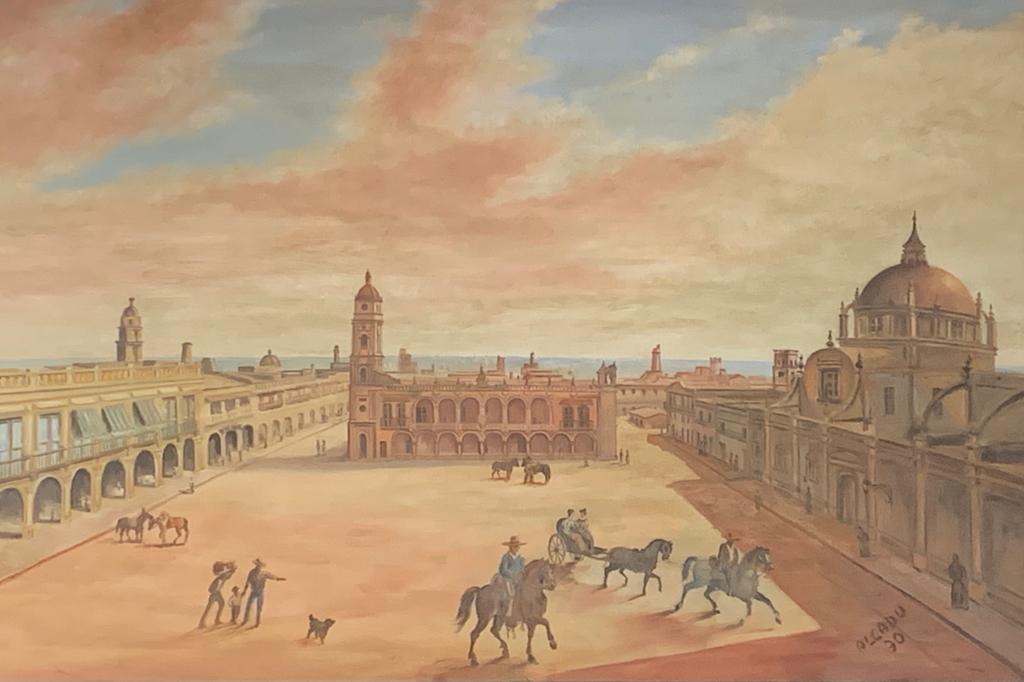 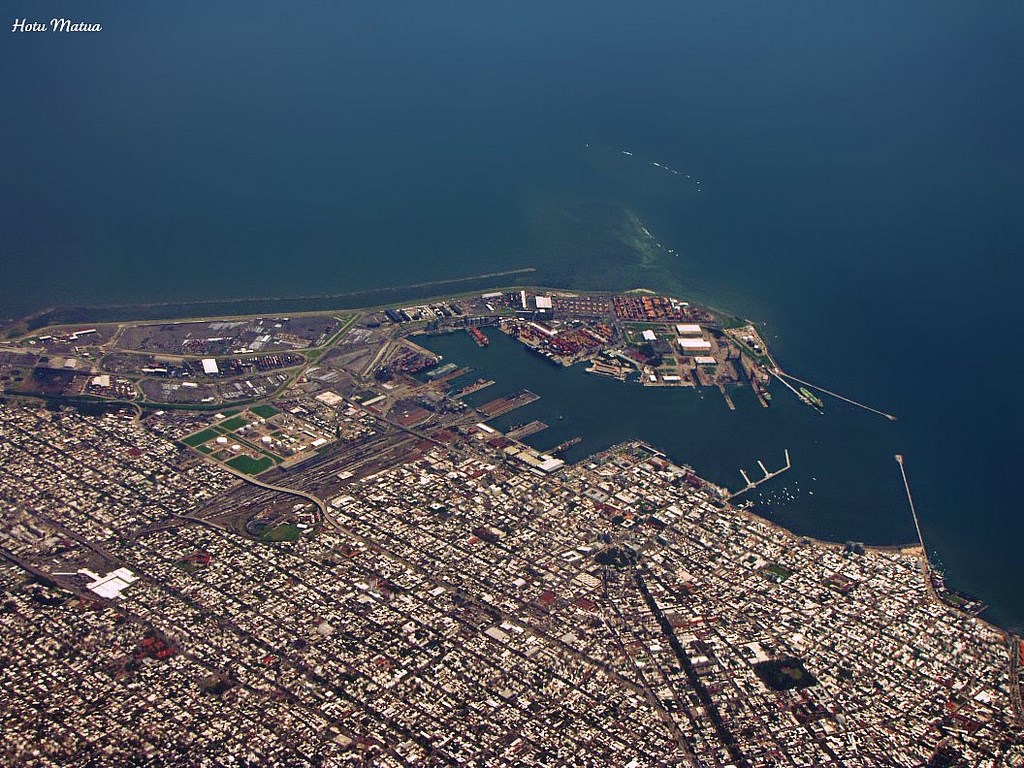 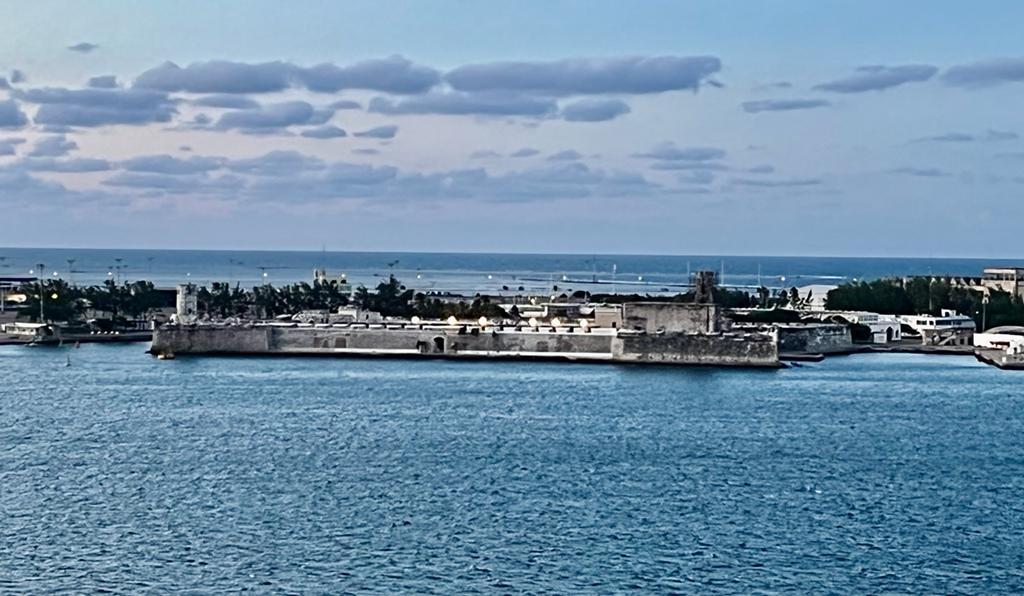 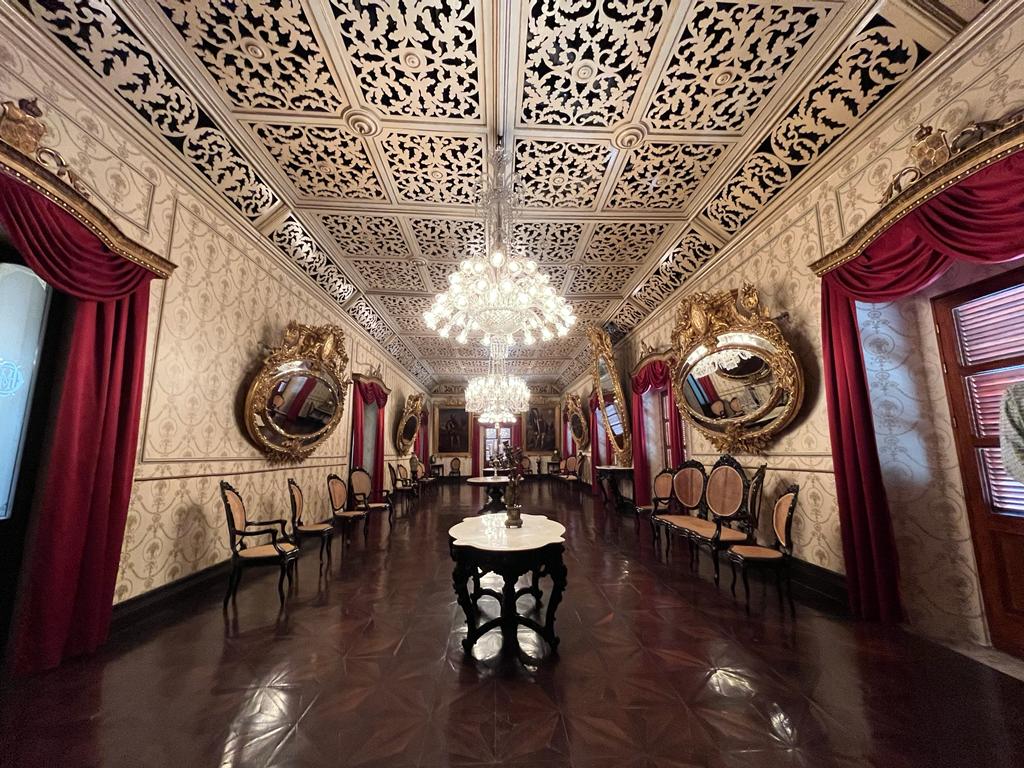 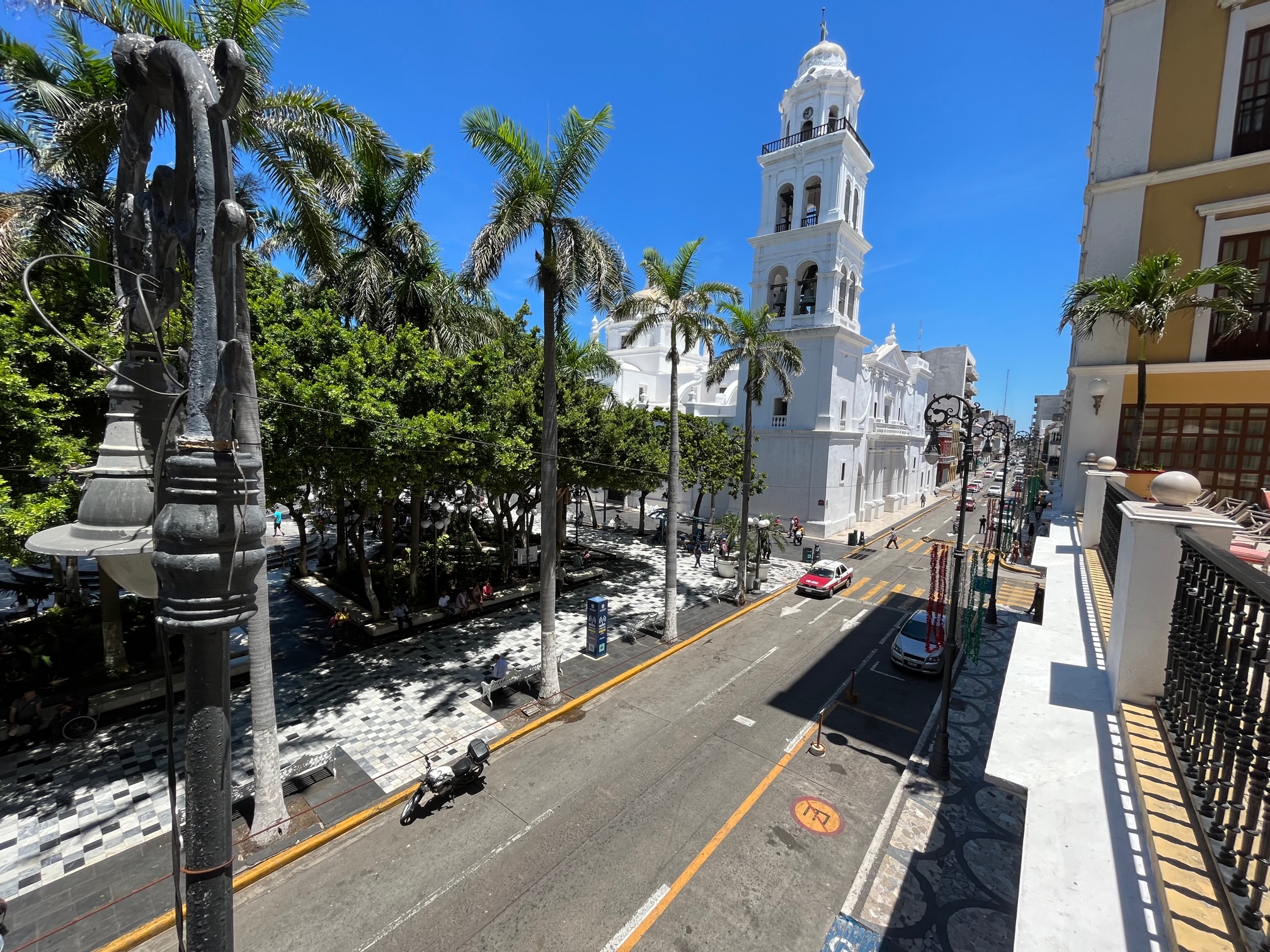 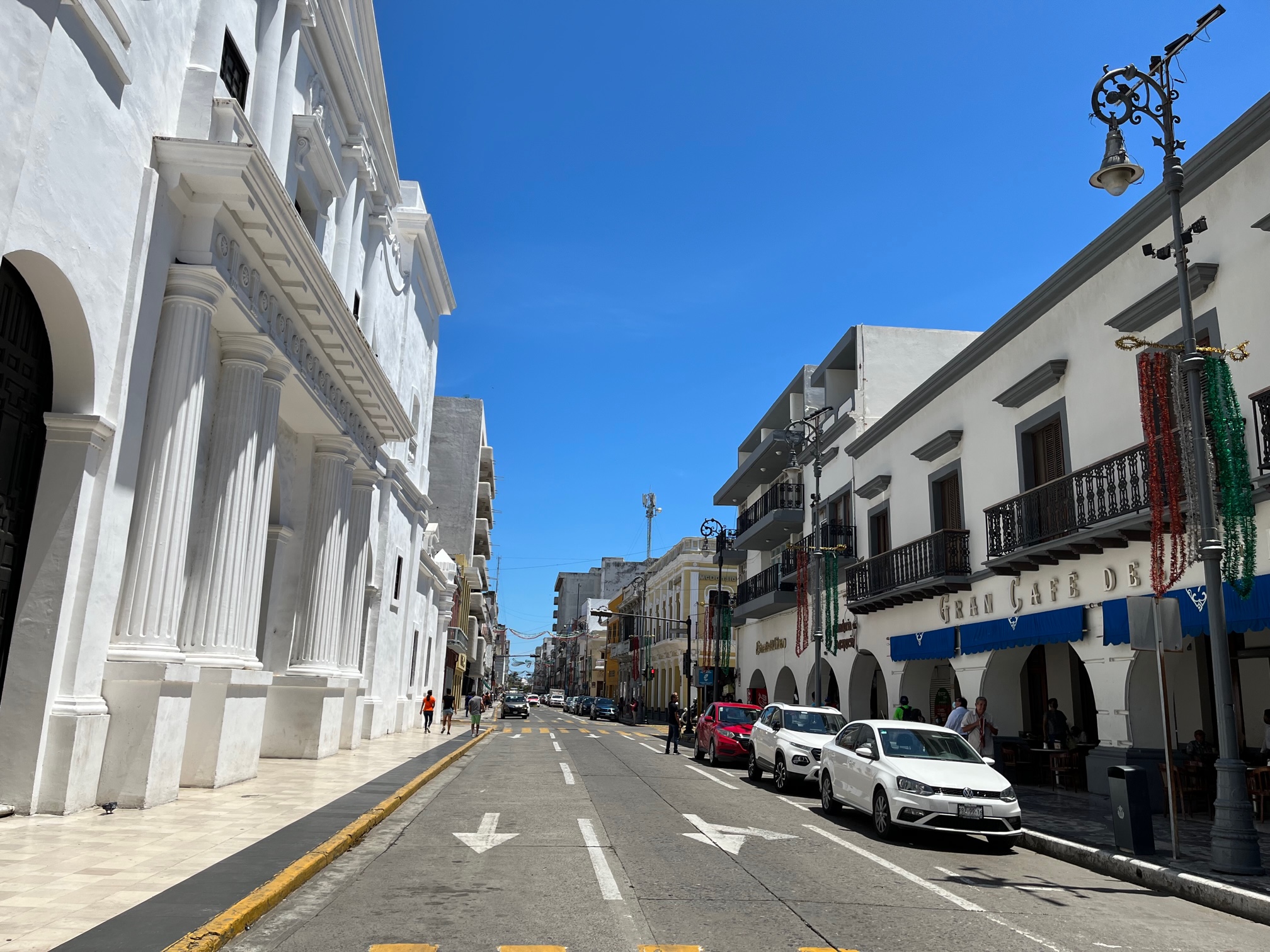 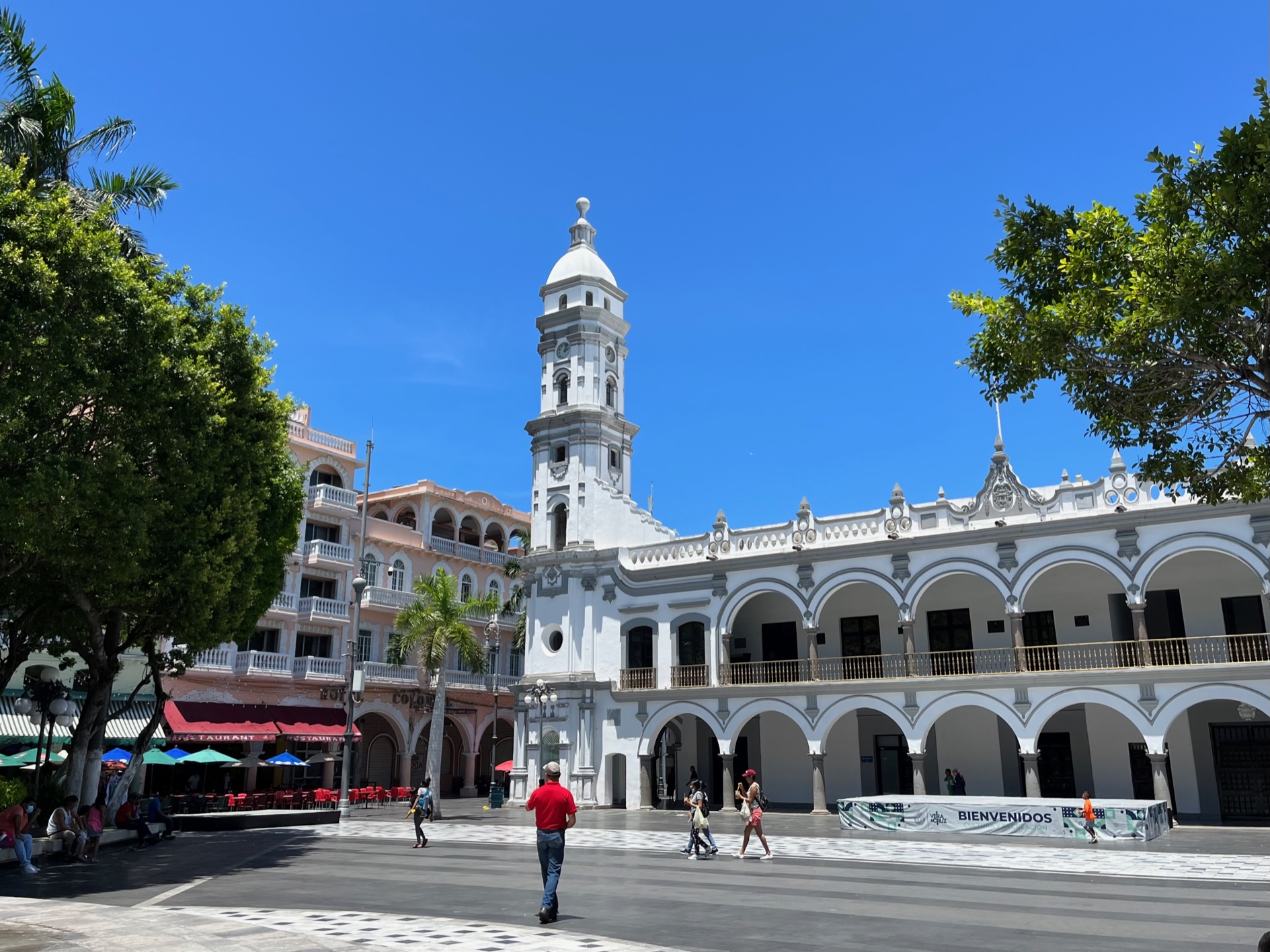 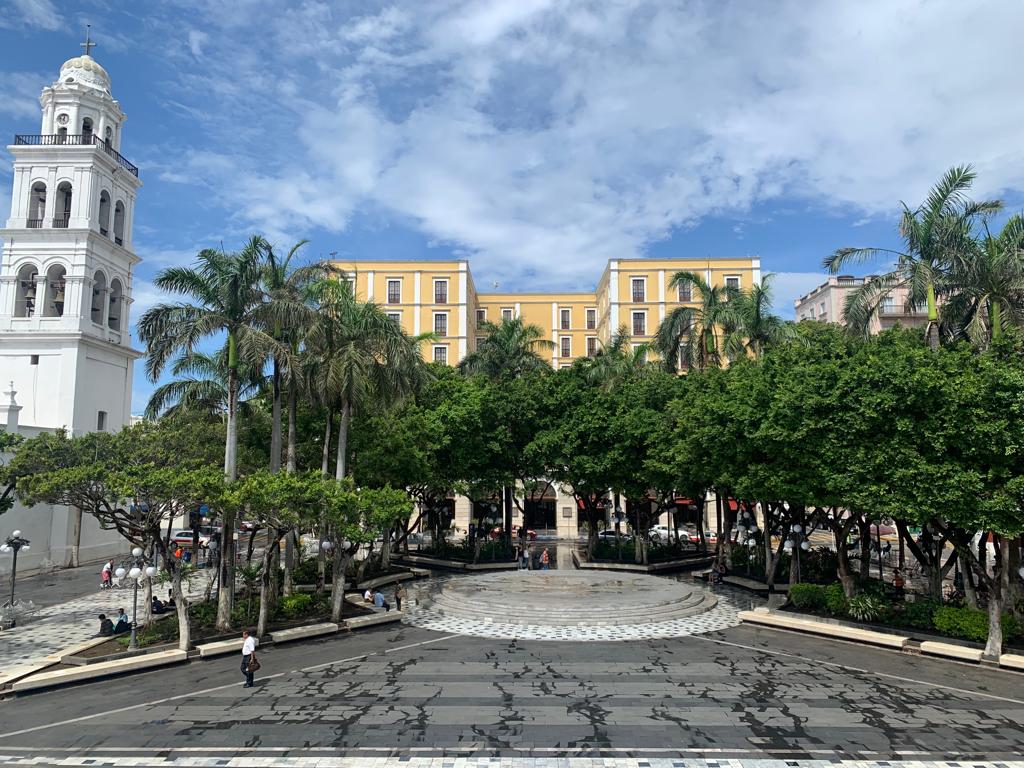 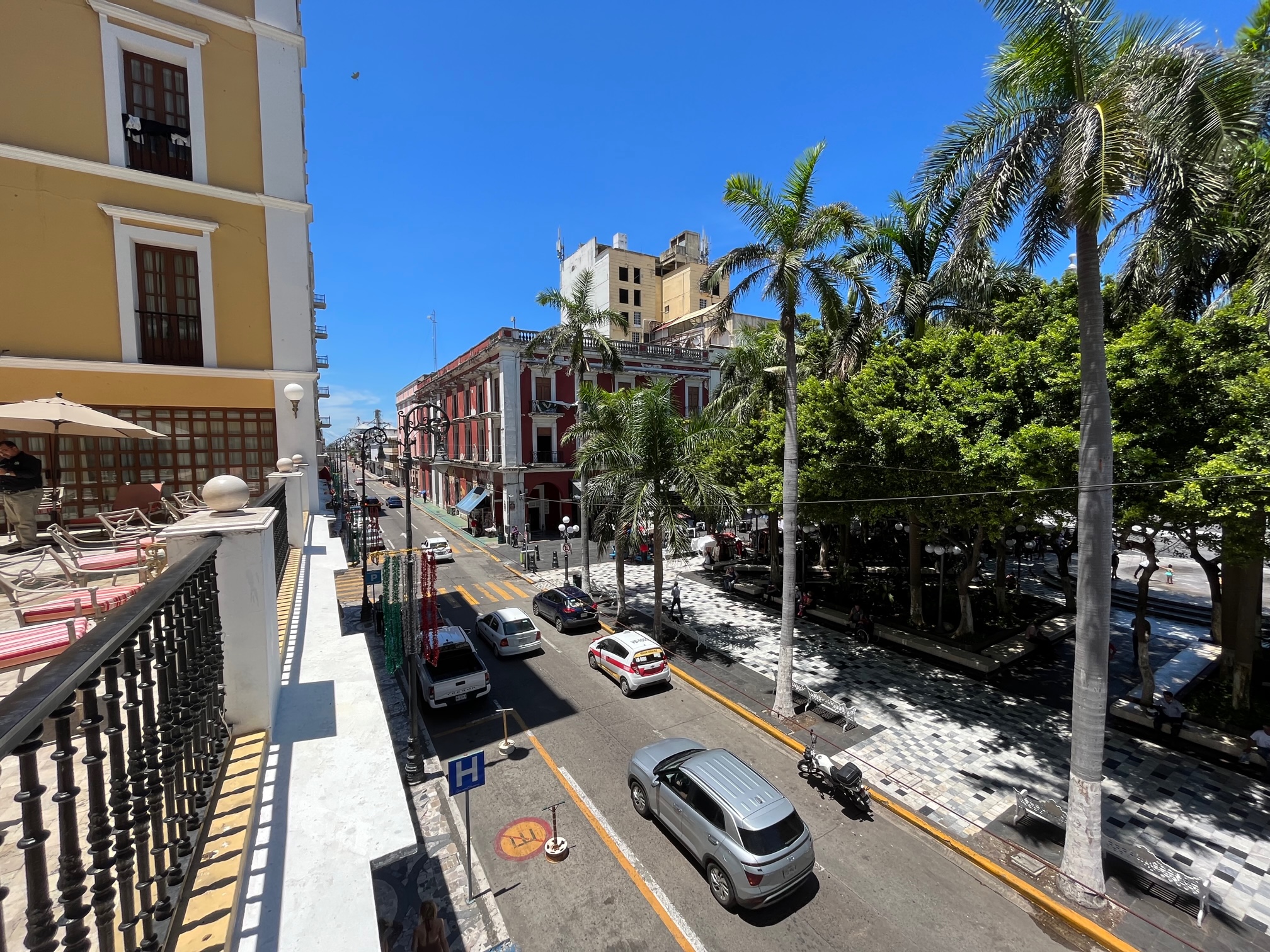 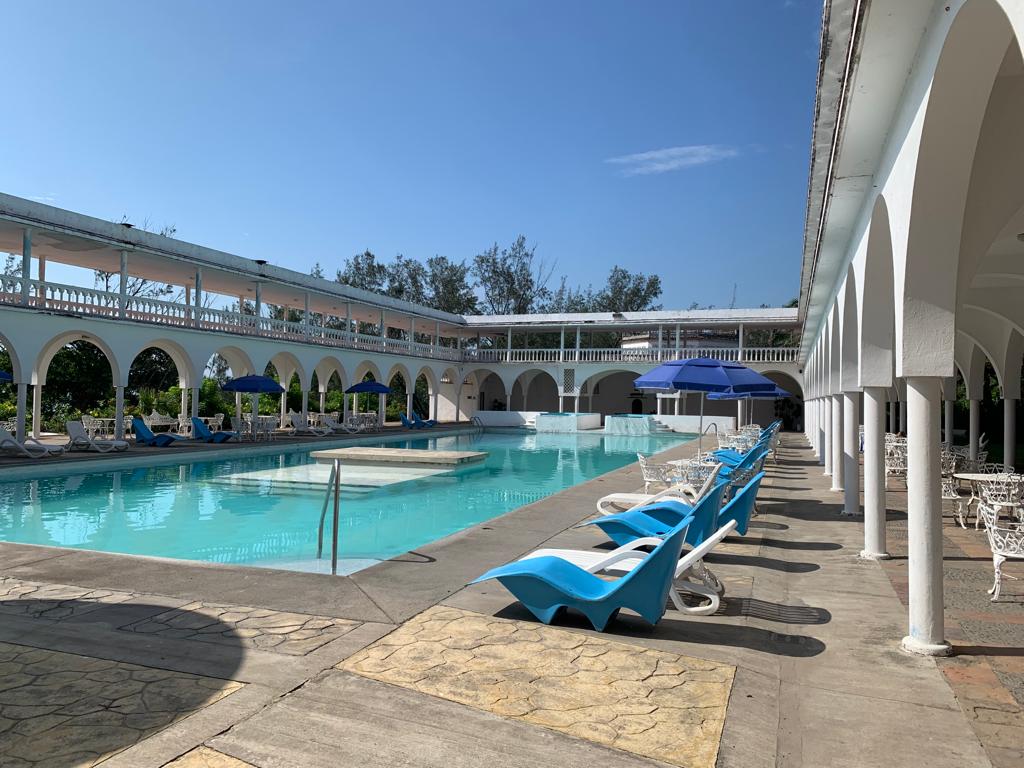 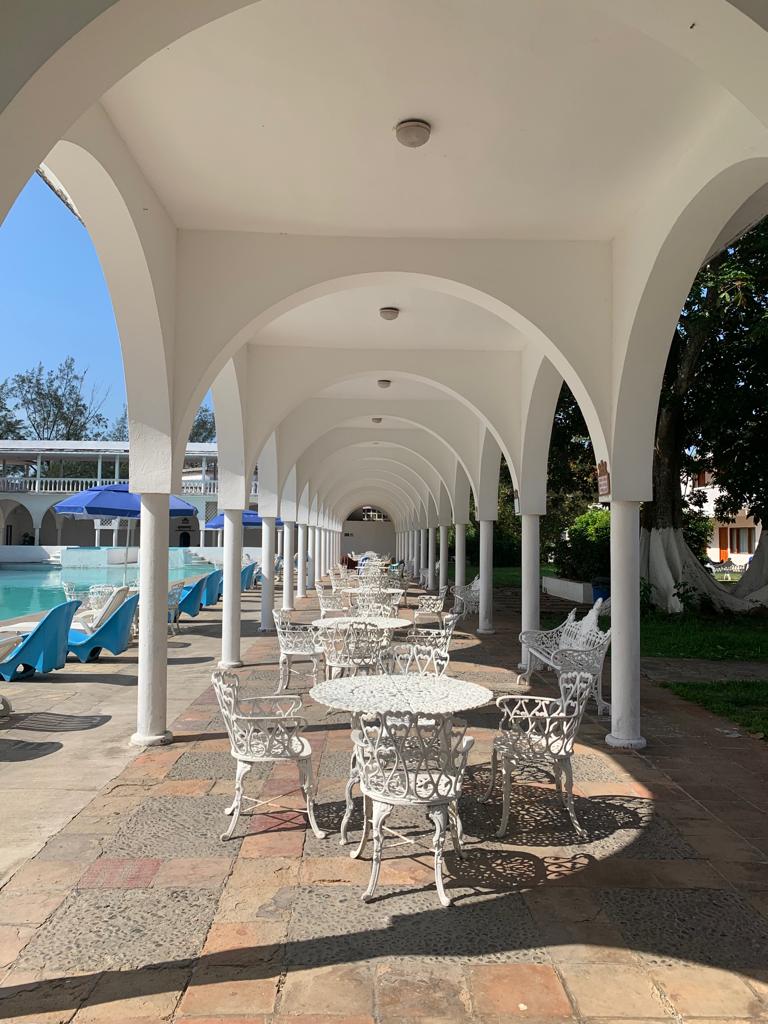 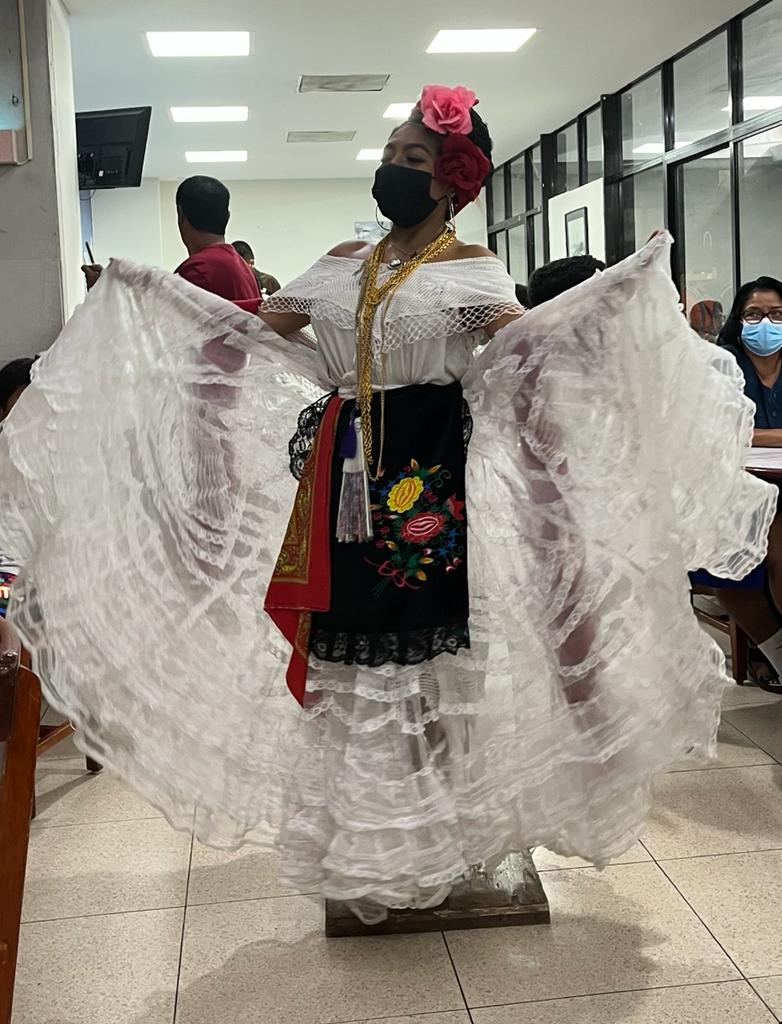 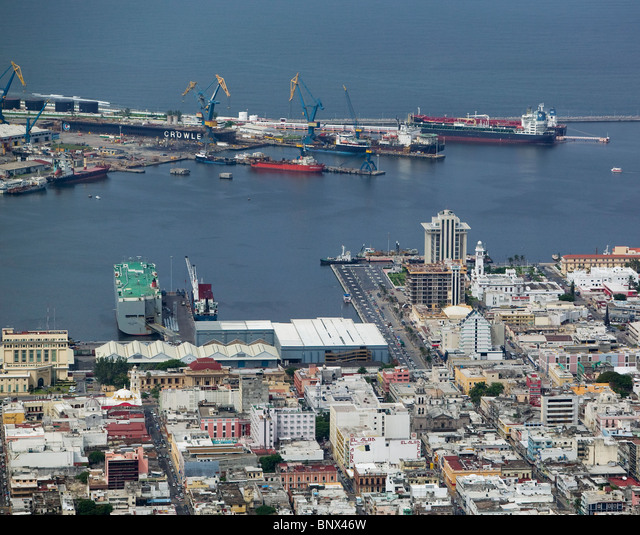 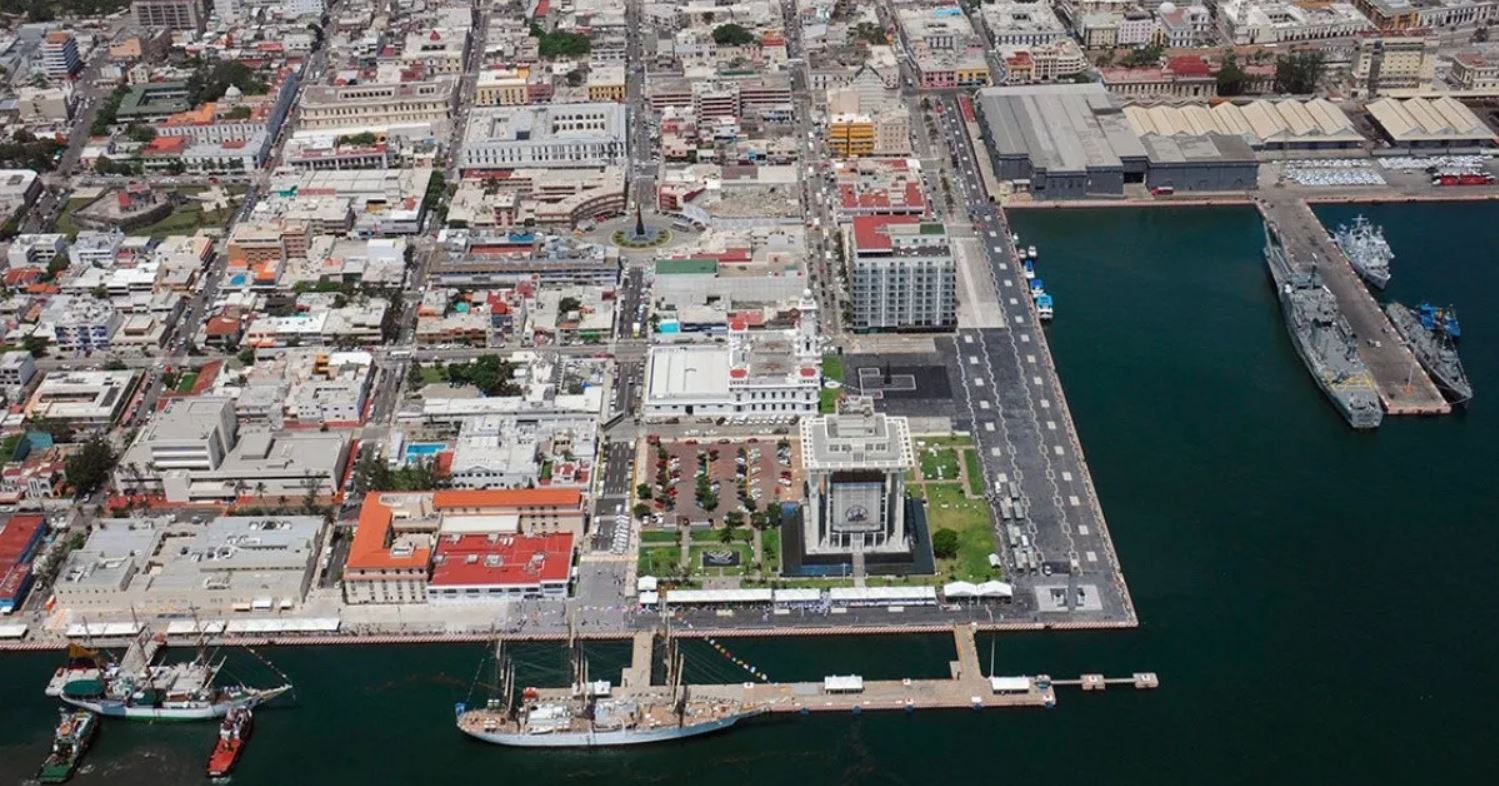 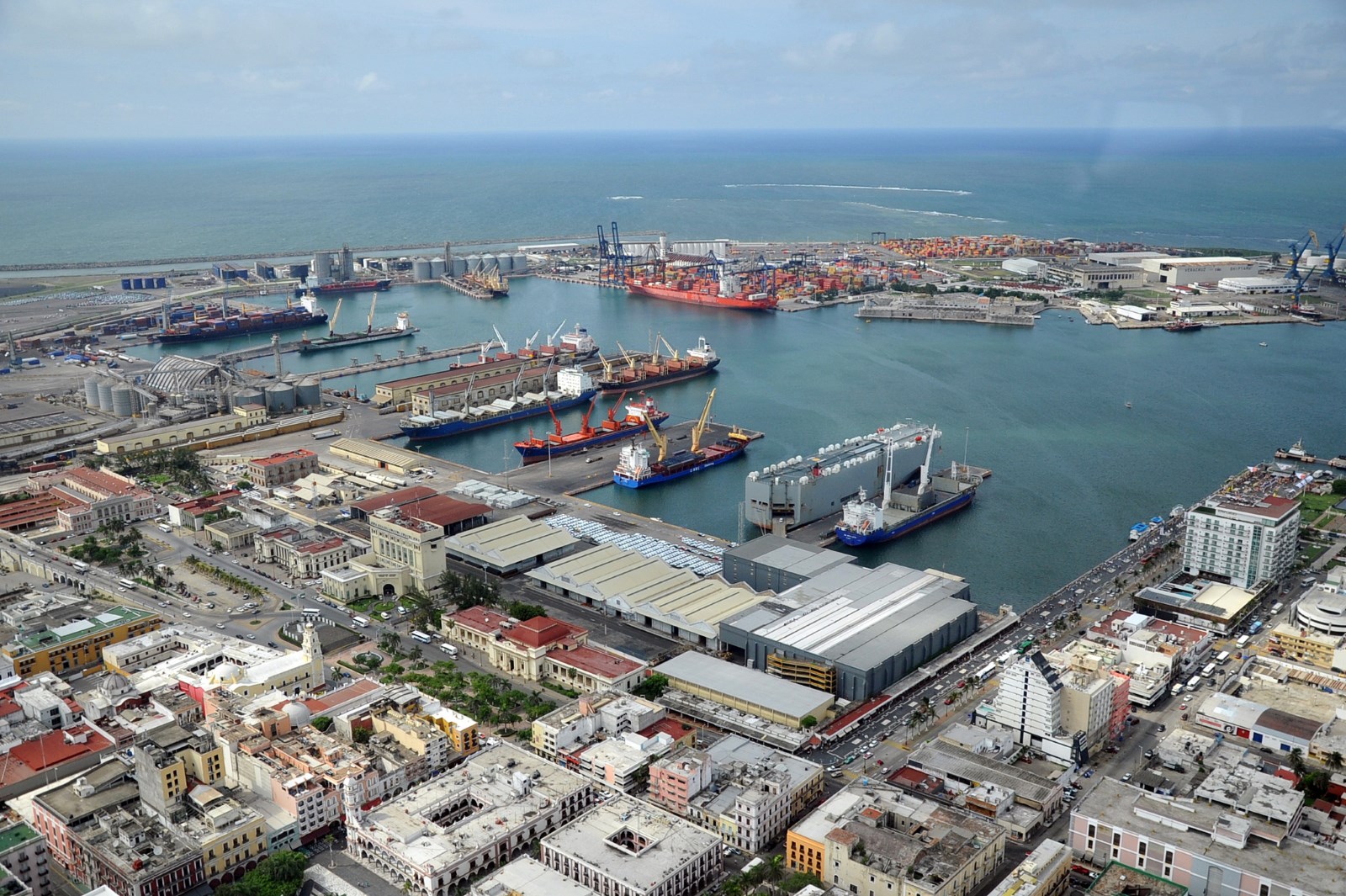 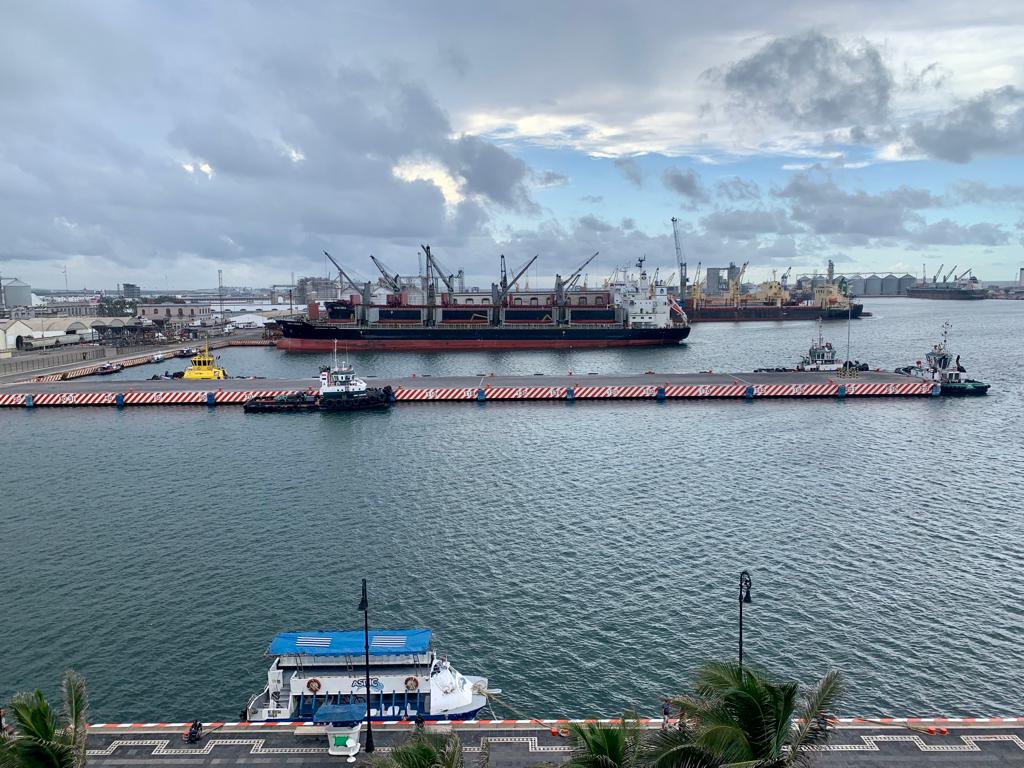 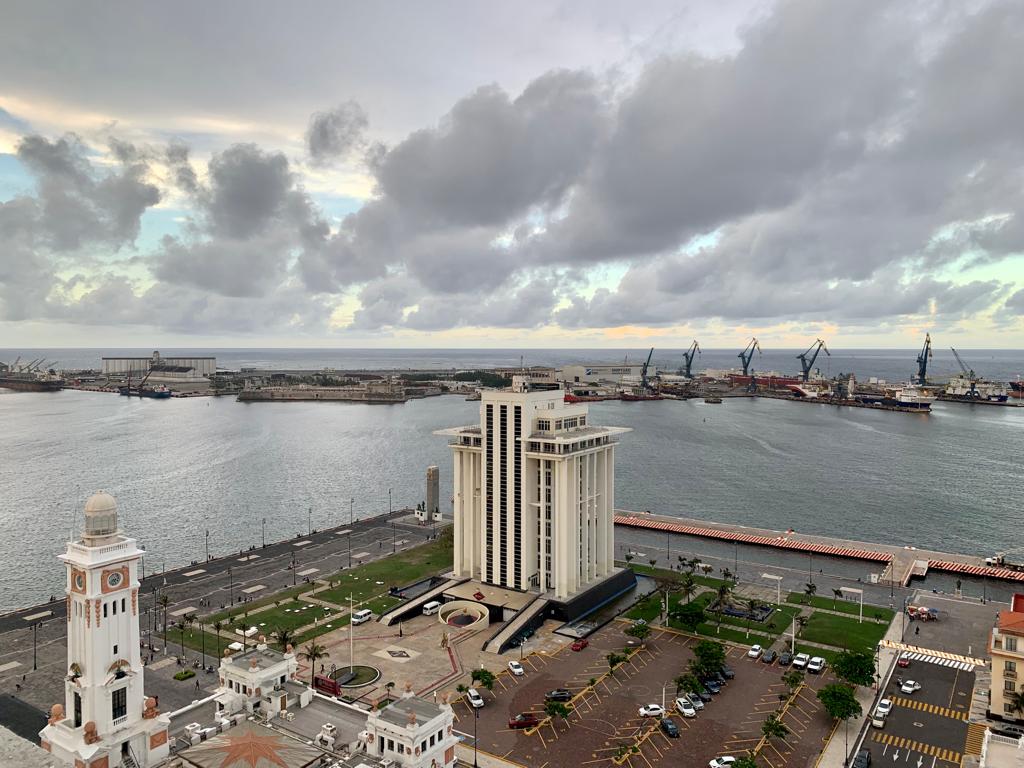 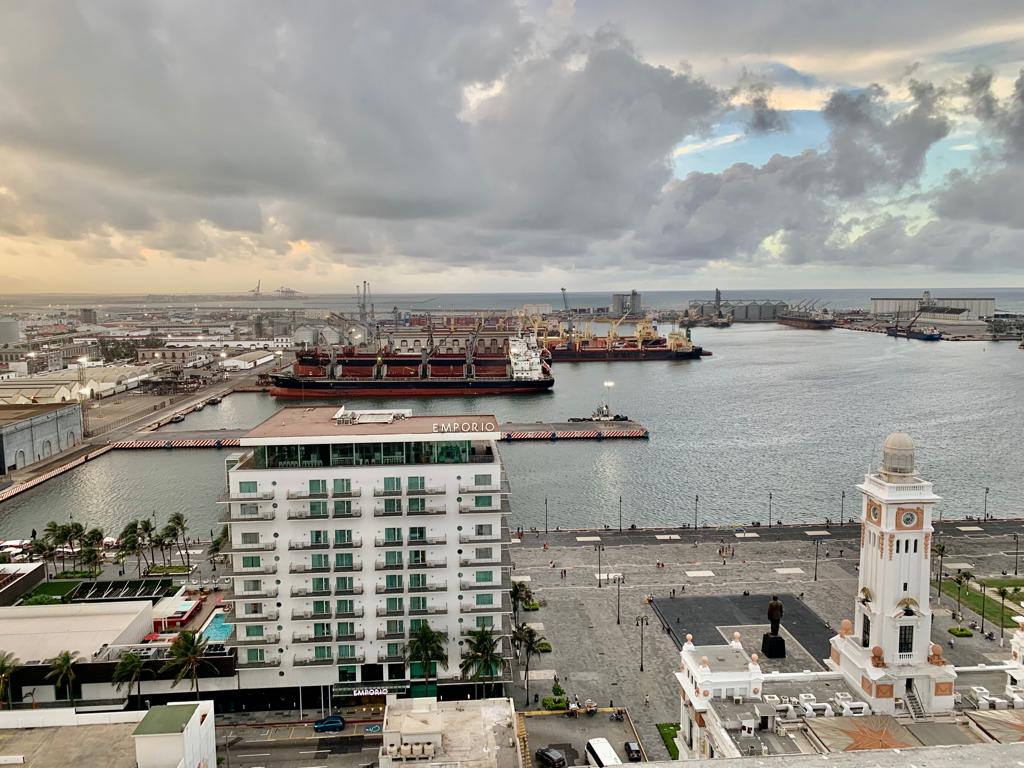 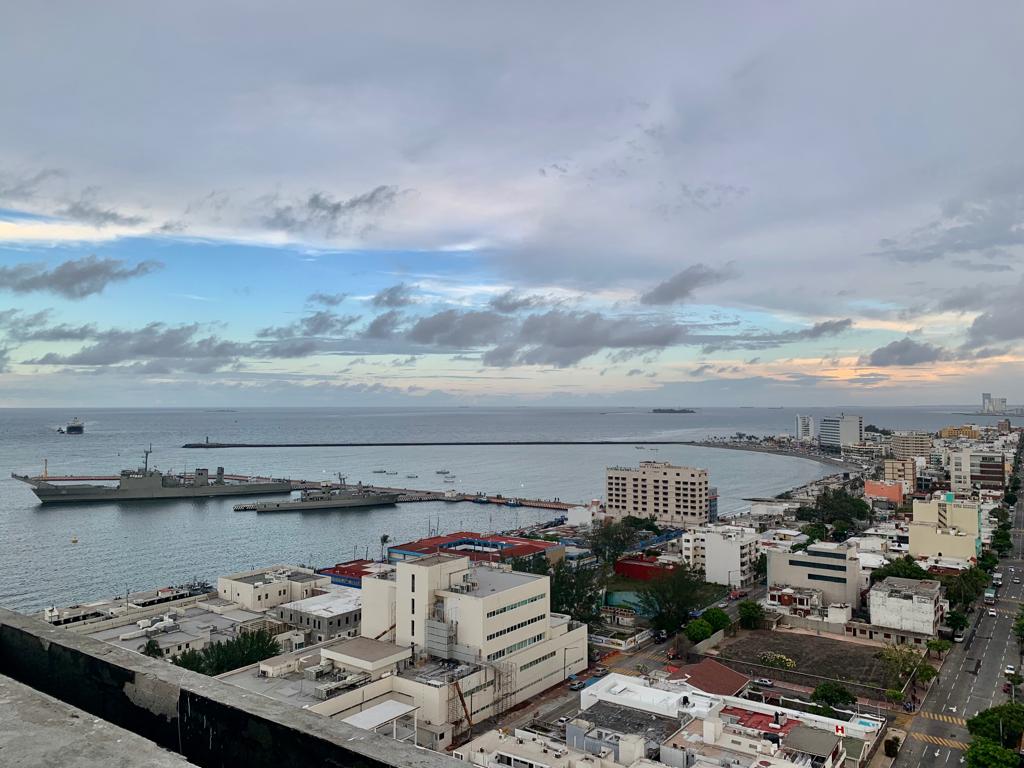 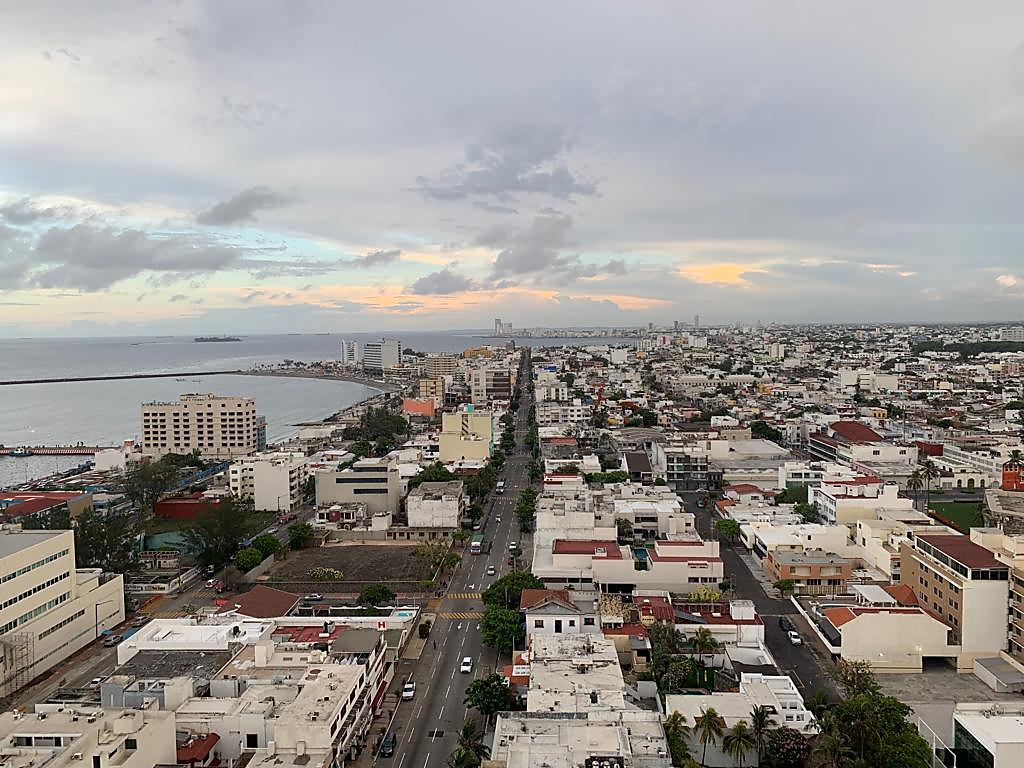 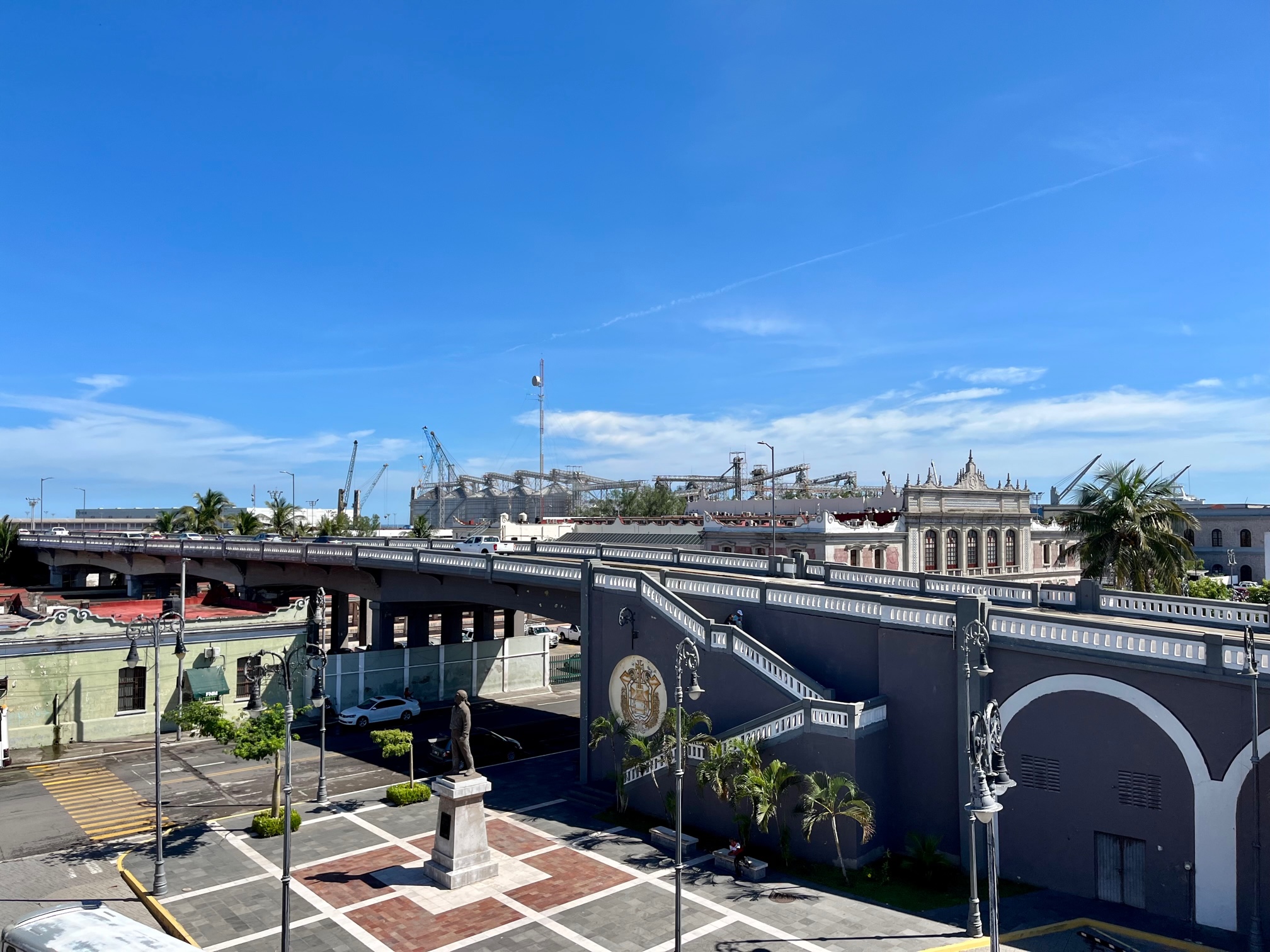 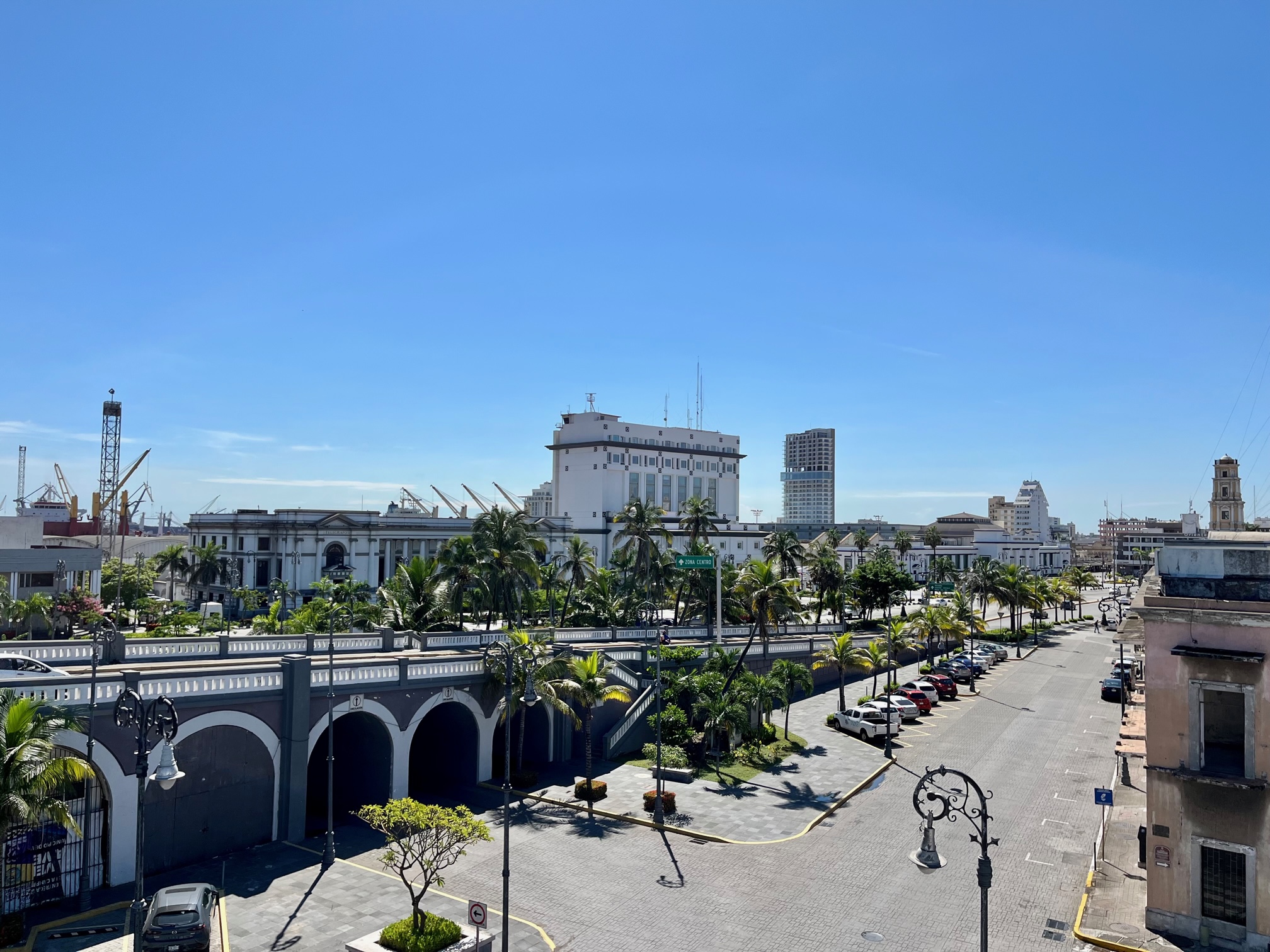 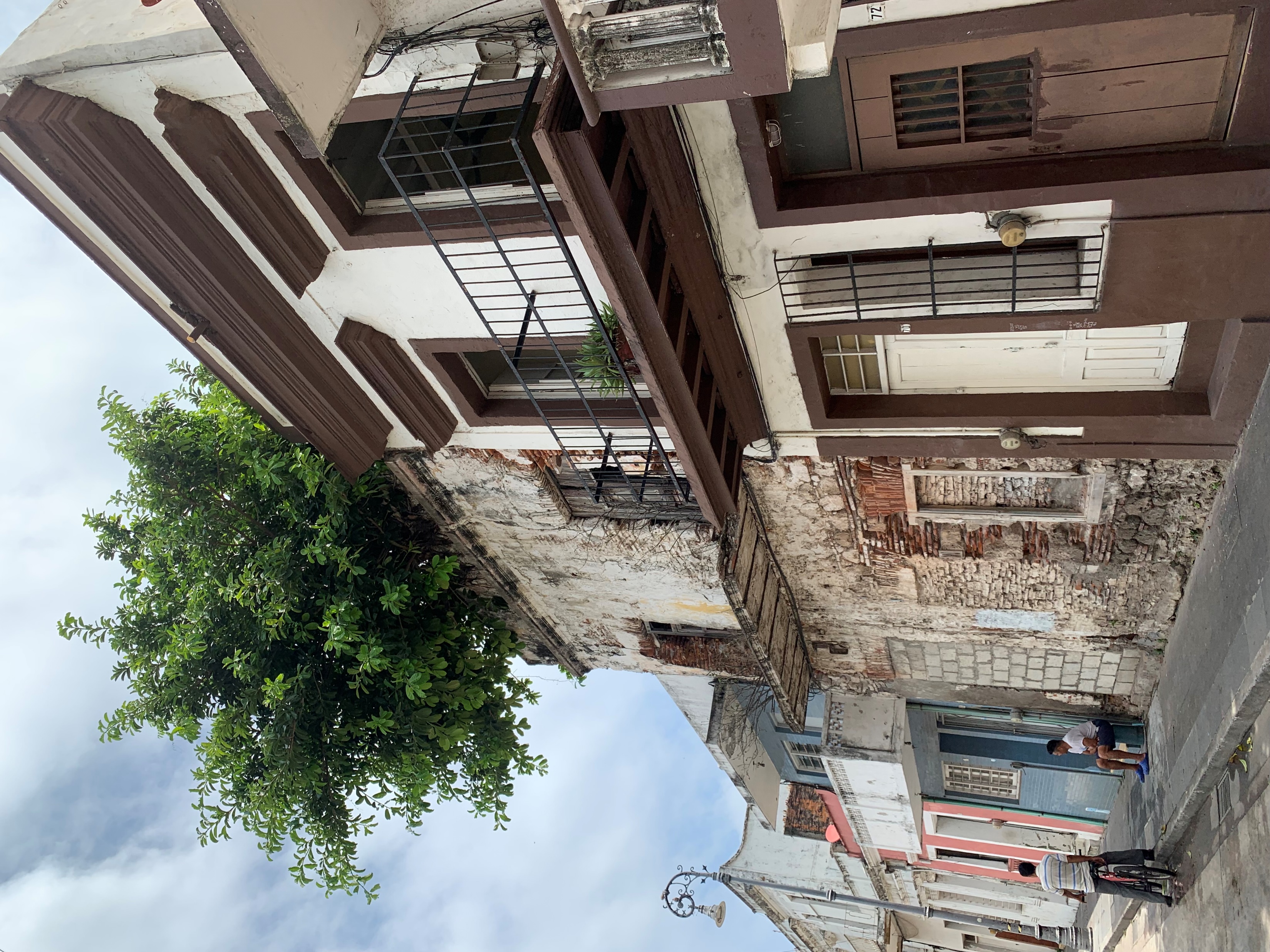 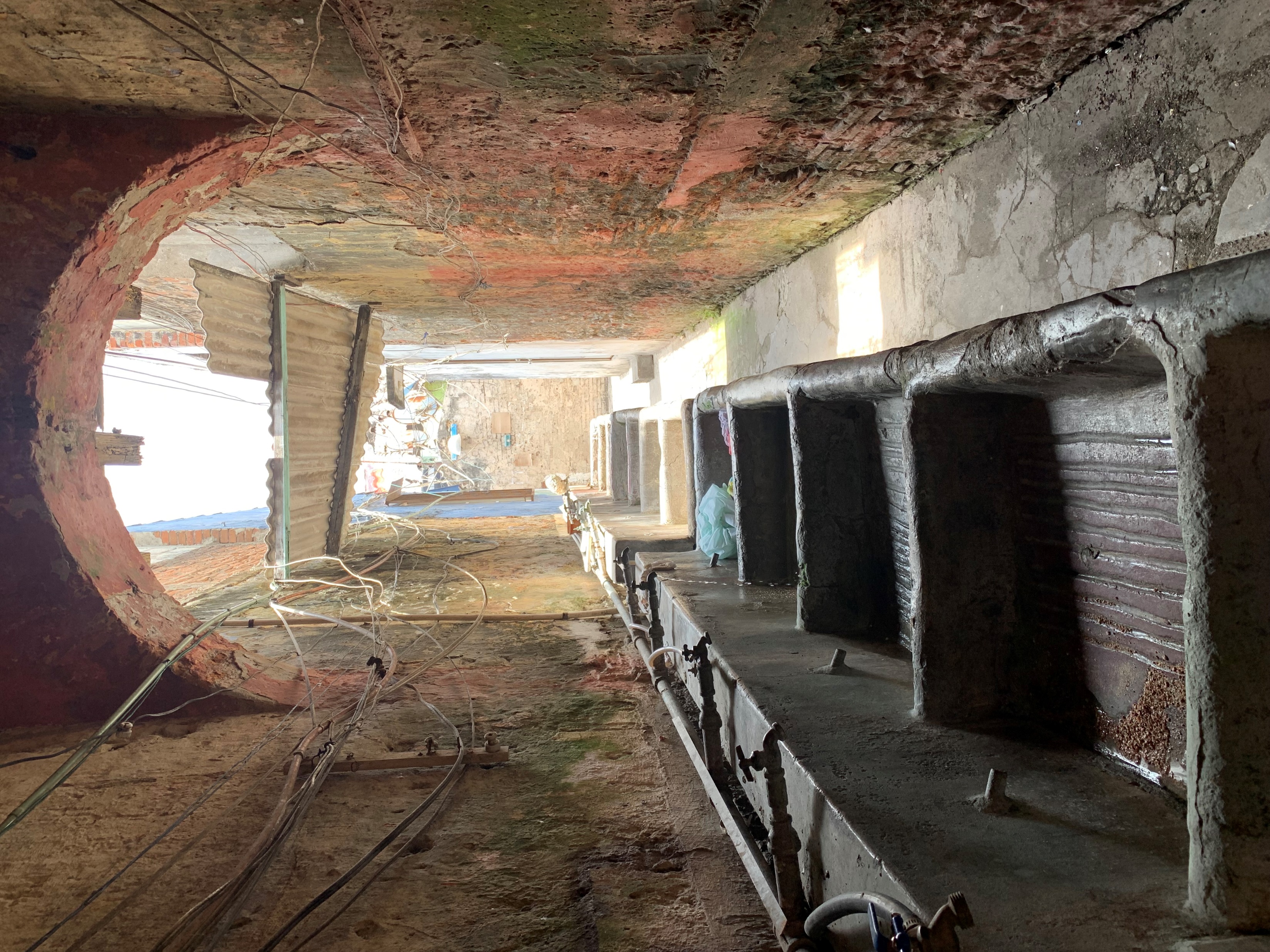 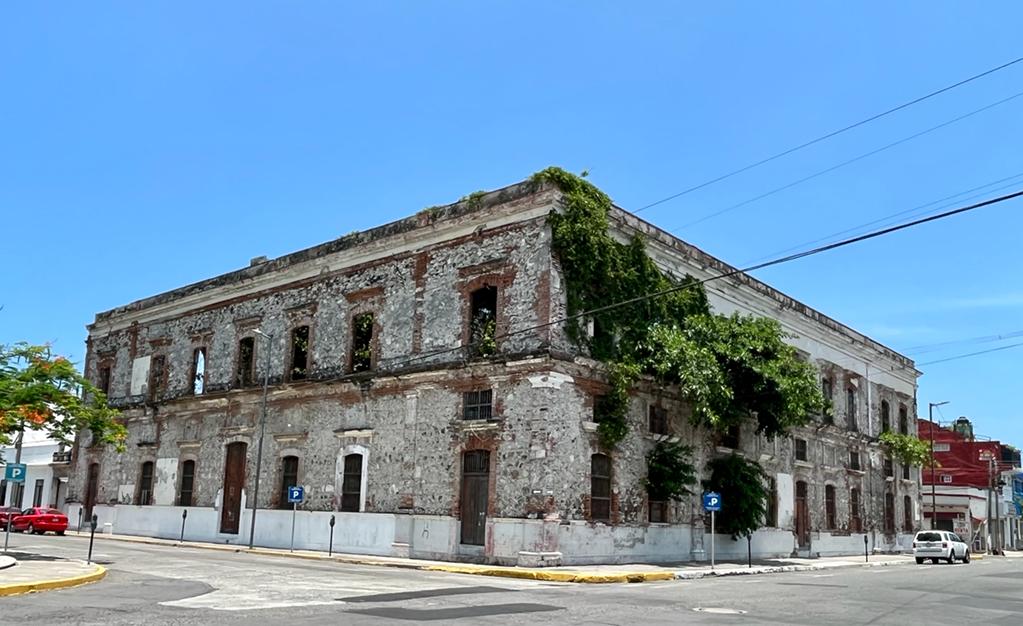 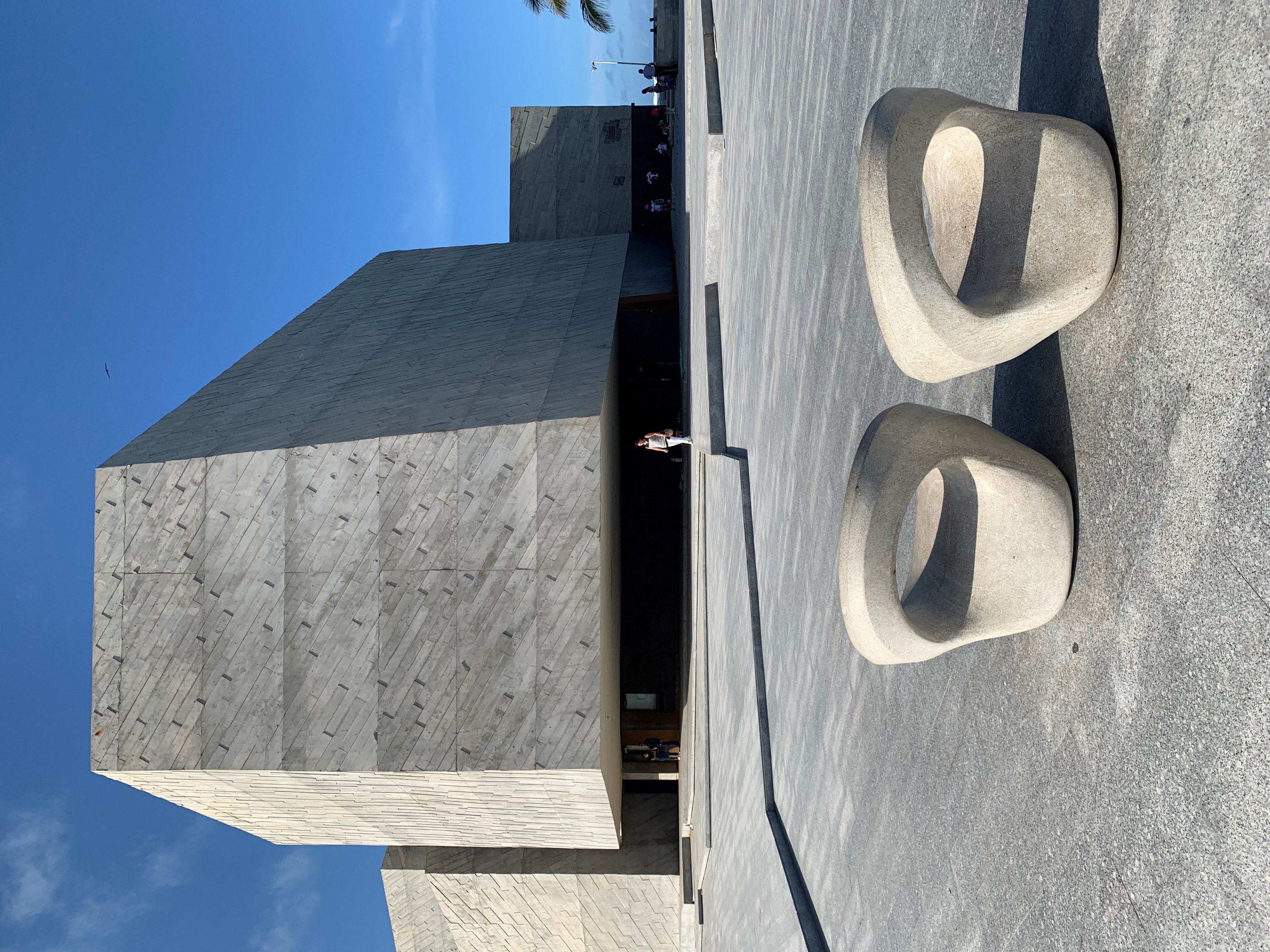 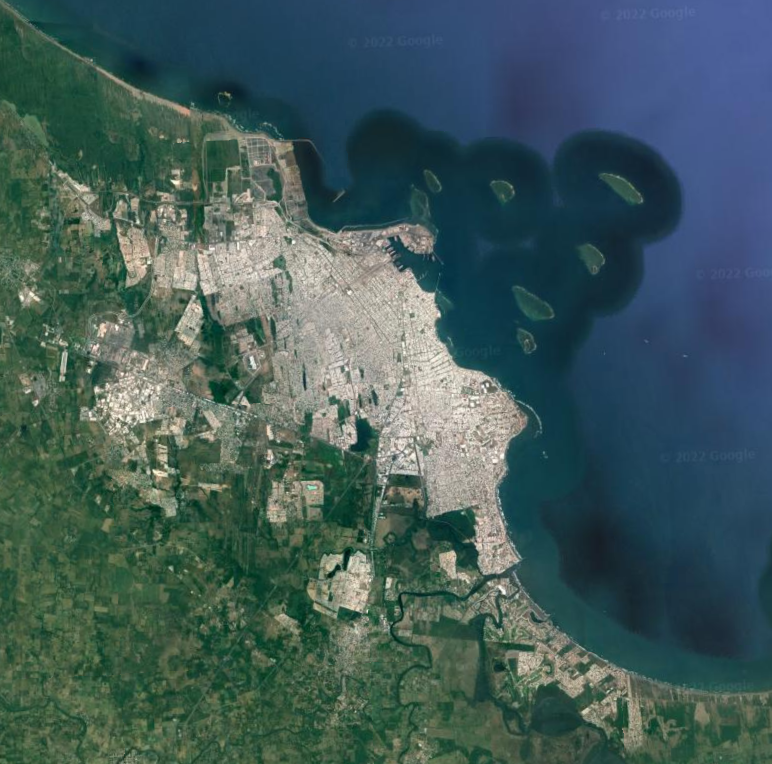 Potencial del desarrollo de las economías locales en sus aspectos productivos y  alimentarios. Relación con la conectividad y potencialidades locales de turismo sostenible
CENTRO
CONSTELLATIONS BRANDS
TENARIS TAMSA
NESTLE
AGRICULTURA INDUSTRIA
PATRIMONIO
CULTURA
TURISMO
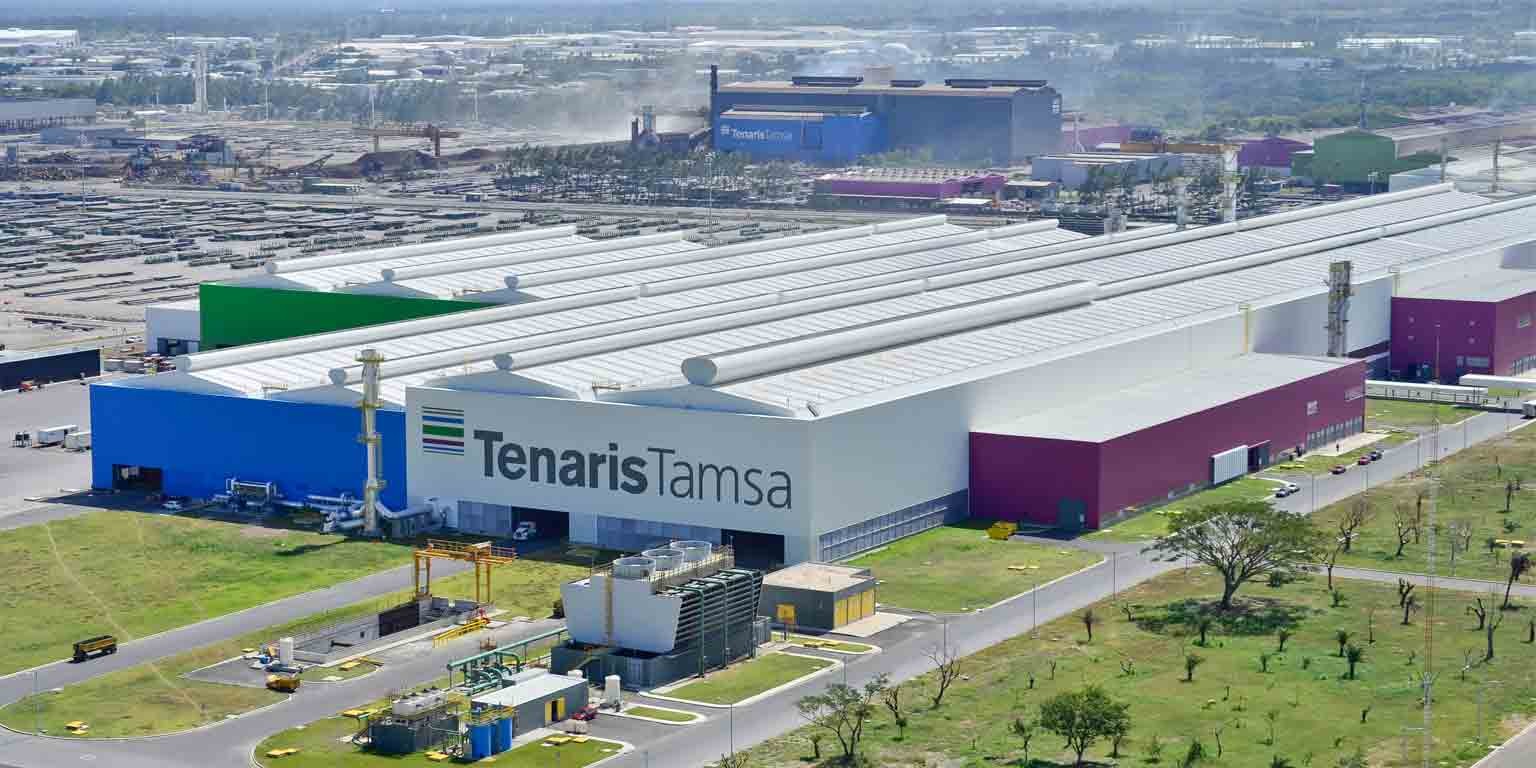 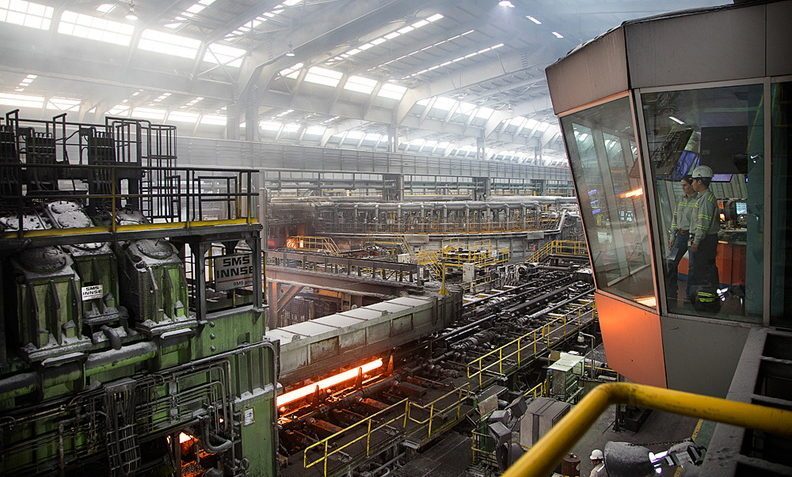 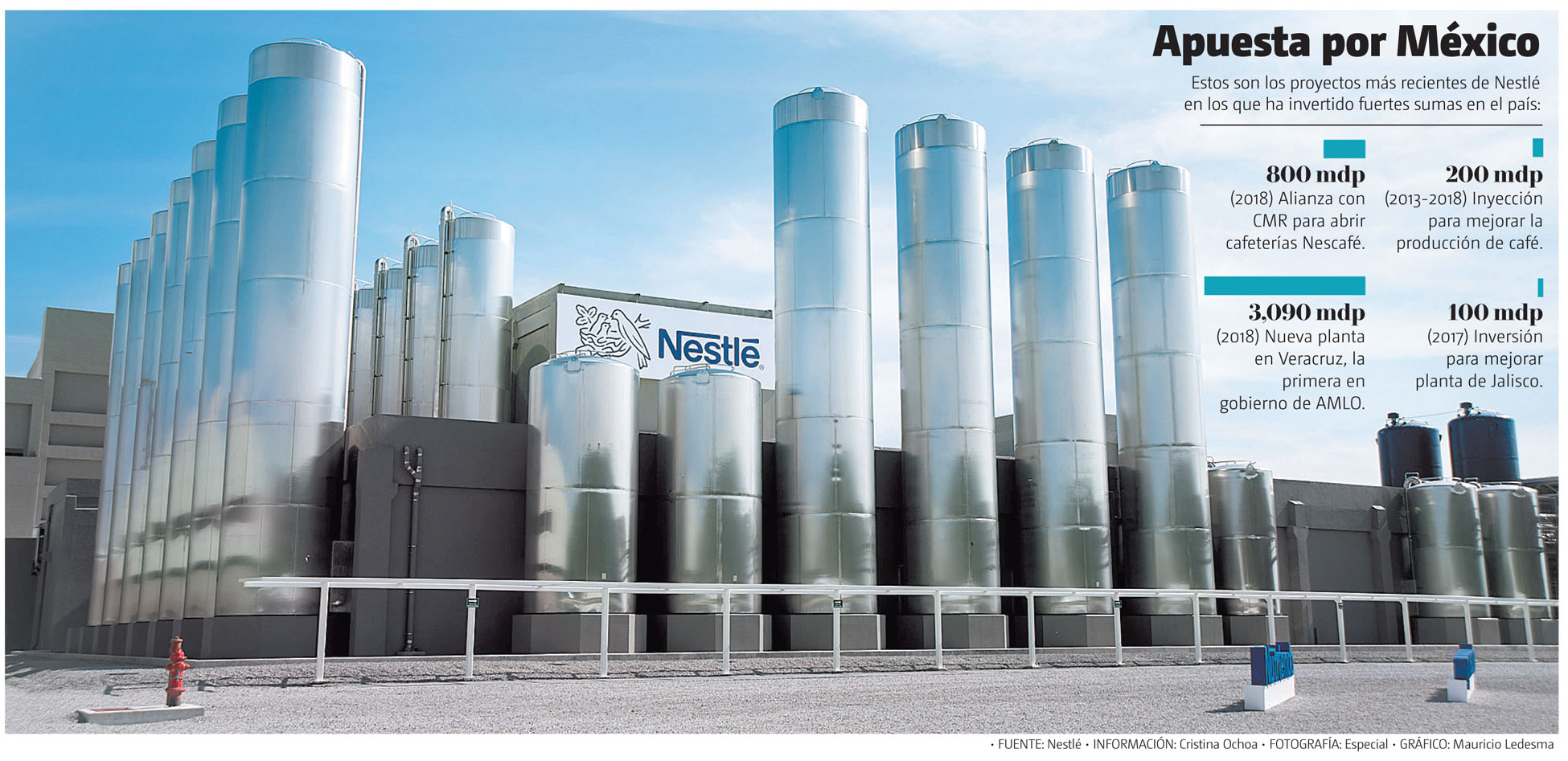 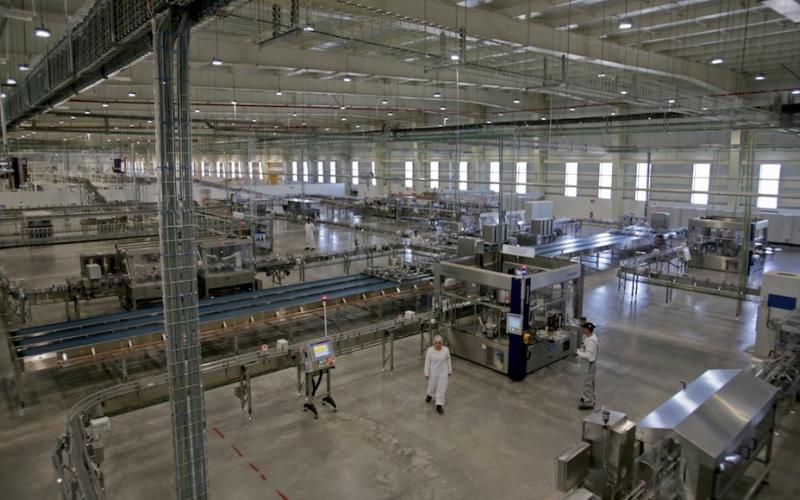 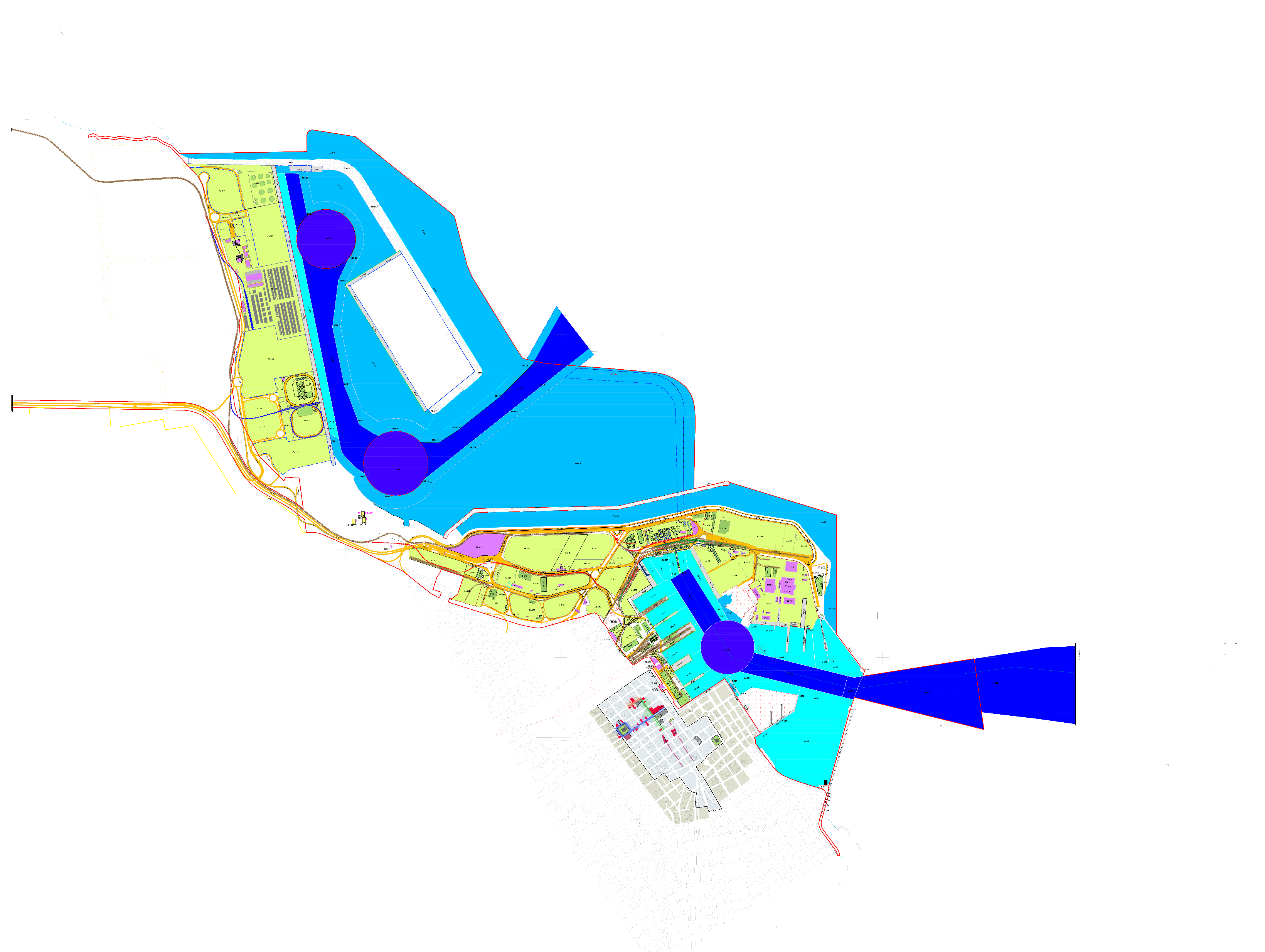 Caso 
Ciudad-Puerto de Veracruz
NUEVO PUERTO
Ciudad intermedia  con un millón de habitantes que cuenta con circuitos cortos de comercialización, innovación de tecnologías de bajo impacto y potencial de revalorización de economías e identidades locales.
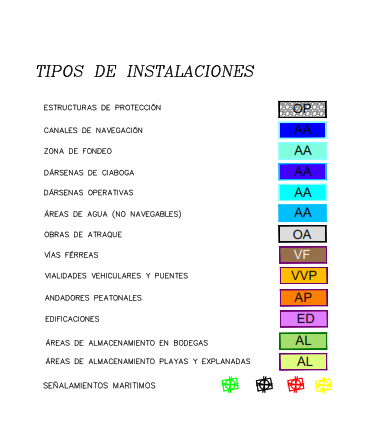 VIEJO PUERTO
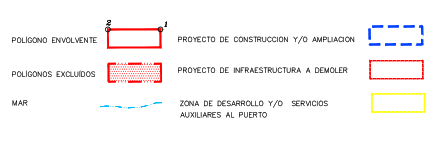 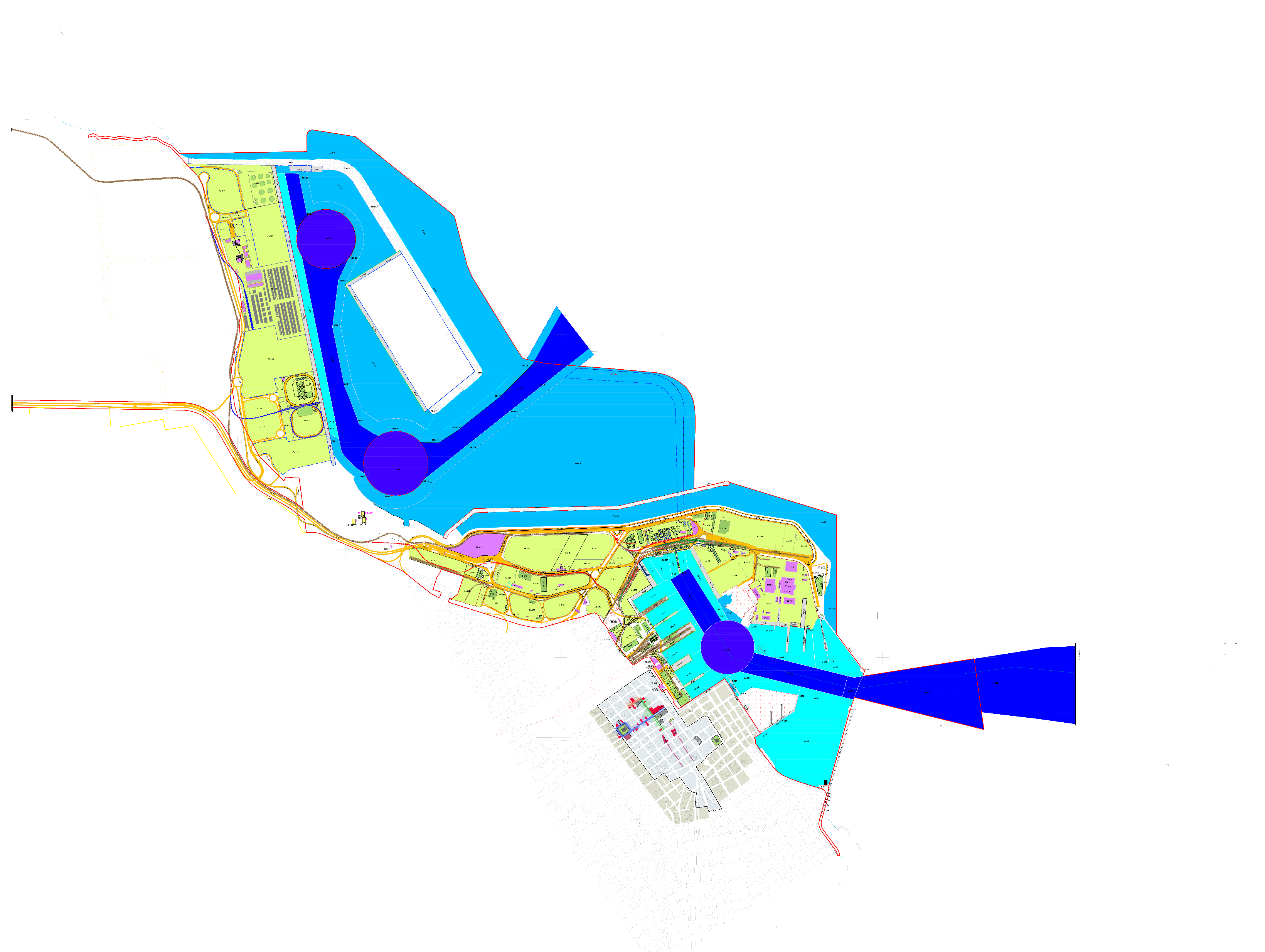 Es un nodo territorial de desarrollo integral, que favorece las identidades históricas y culturales
PLANO GENERAL DE INTERVENCIONES
Generación de economía circular, aprovechamiento de la infraestructura central, movilidad alternativa, turismo ambiental sostenible,
conectividad mejorable de lo local a lo mundial
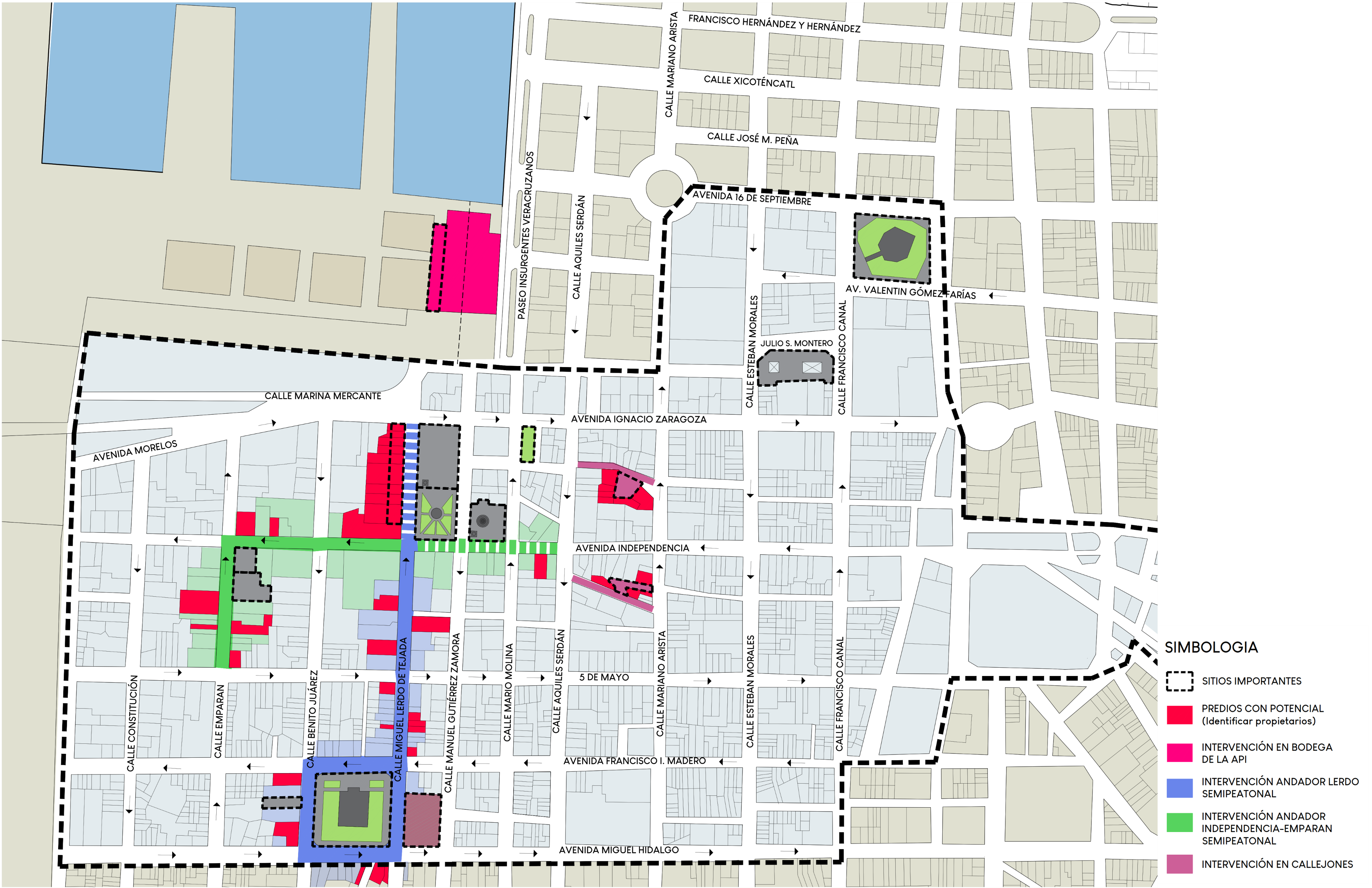 Hacia San Juan de Ulúa
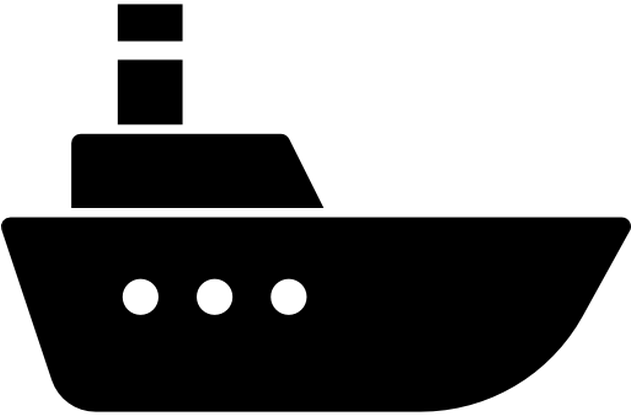 Demolición de bodega y reubicación de mercado de artesanías
INTERVENCIÓN 01: 
ANDADOR LERDO DE TEJADA
INTERVENCIÓN 02:
ANDADOR INDEPENDENCIA - EMPARAN
INTERVENCIÓN 03:
CALLEJONES
N
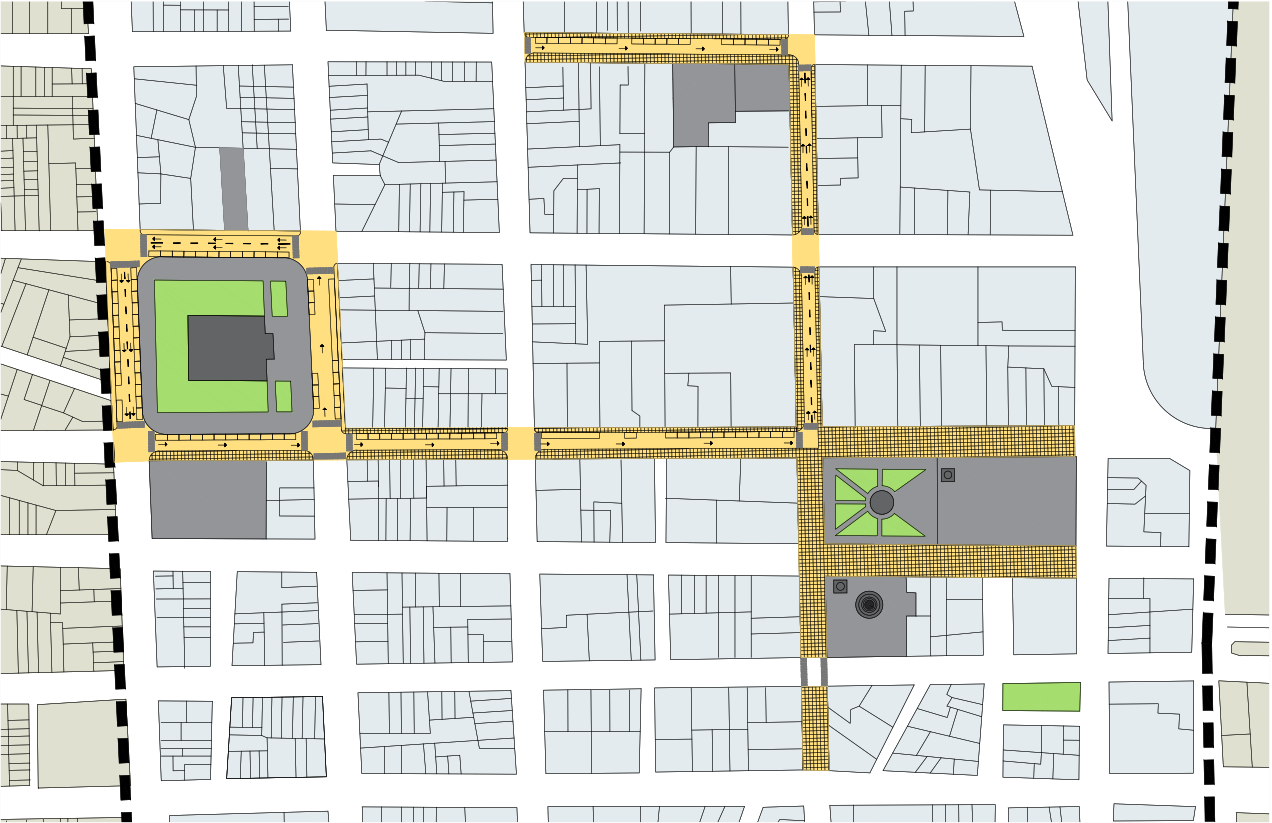 CALLE EMPARÁN
AVENIDA FRANCISCO I. MADERO
AVENIDA MIGUEL HIDALGO
AVENIDA 5 DE MAYO
CALLE BENITO JUÁREZ
CALLE MIGUEL LERDO DE TEJADA
CALLE MANUEL GUTIÉRREZ ZAMORA
AVENIDA INDEPENDENCIA
CALLE MARIO MOLINA
N
CALLE AQUILES SERDÁN
Intervención Andador Lerdo
SECCIONES DE VIALIDAD
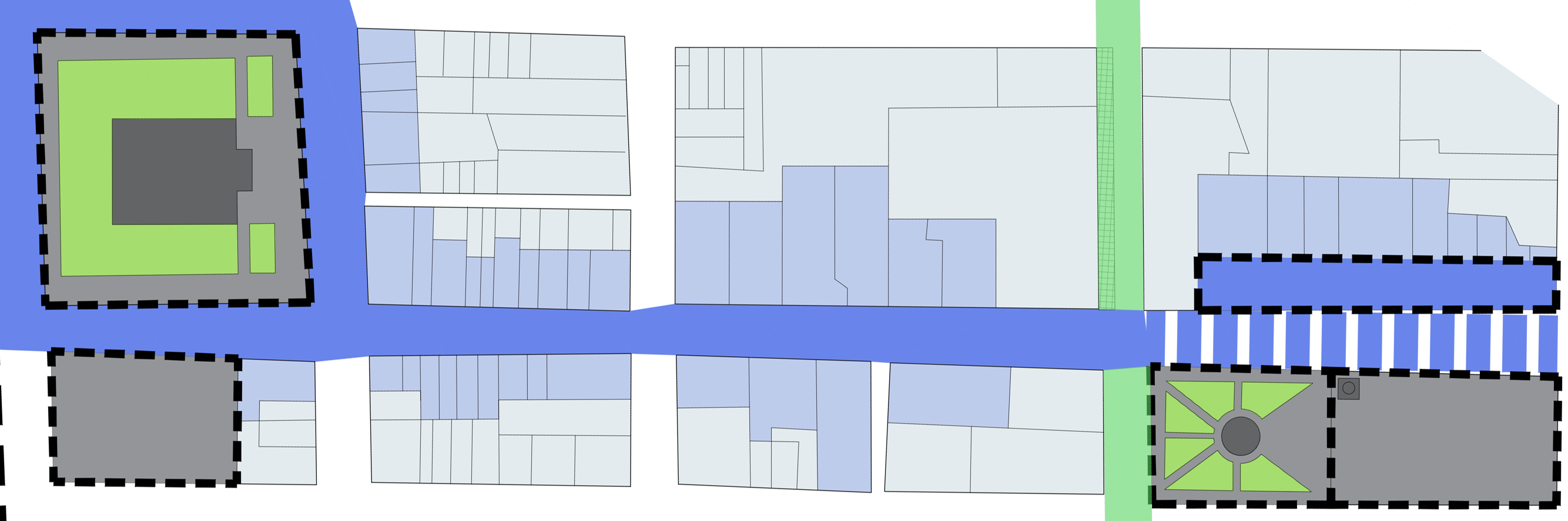 INDEPENDENCIA
FRANCISCO I. MADERO
MIGUEL HIDALGO
CALLE MIGUEL LERDO DE TEJADA
N
5 DE MAYO
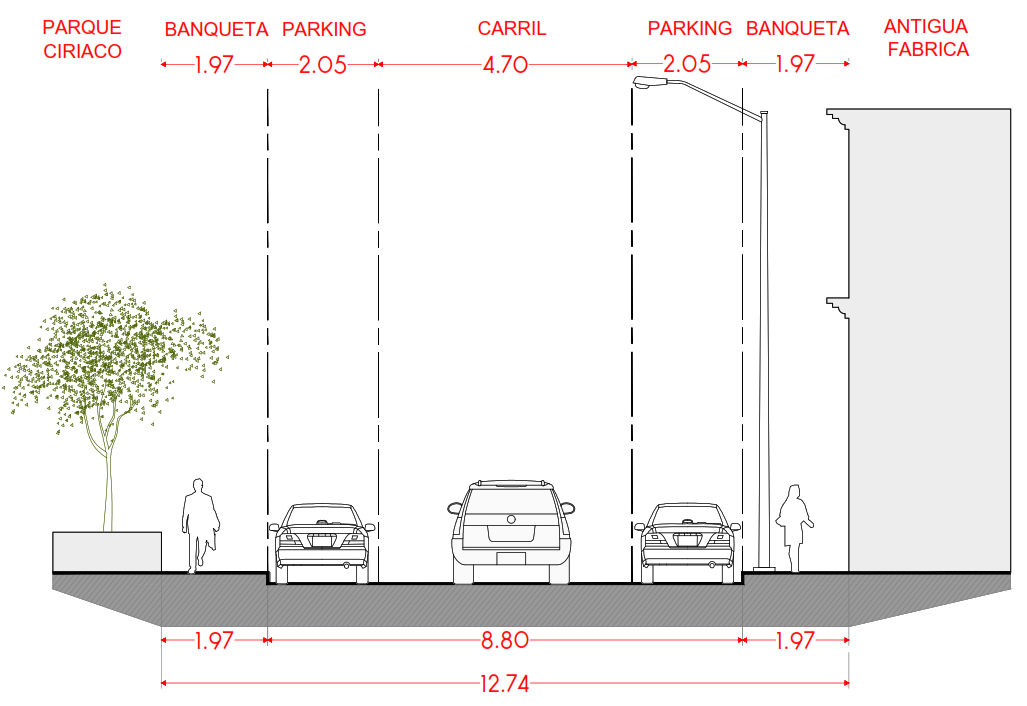 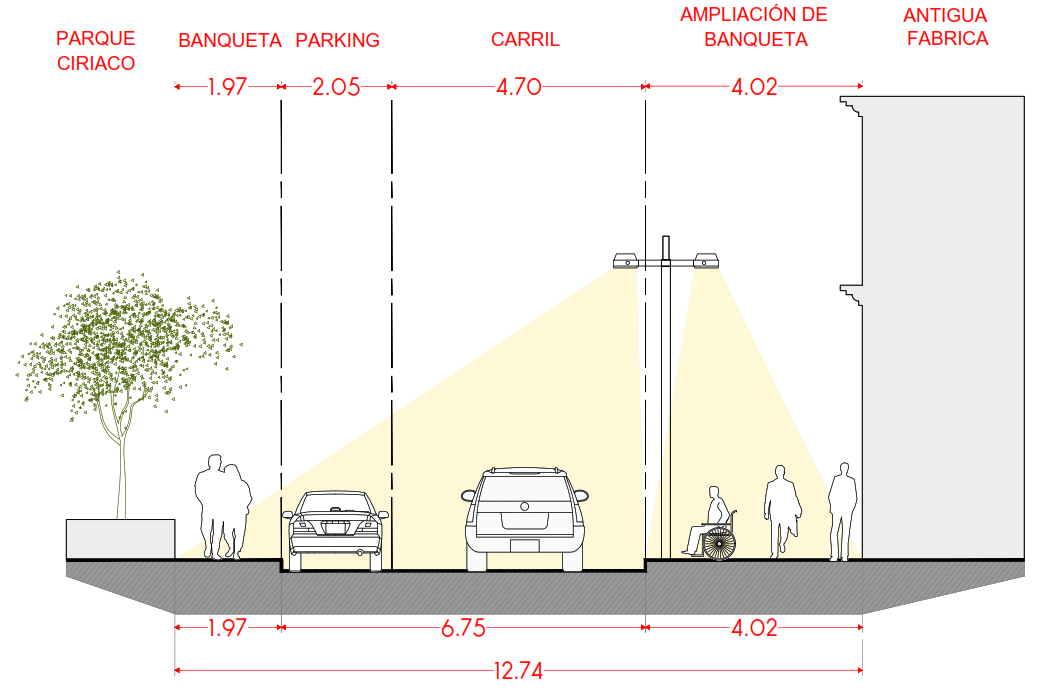 AMPLIACIÓN
Estado Actual
Propuesta
Intervención Andador Lerdo
ESTADO ACTUAL
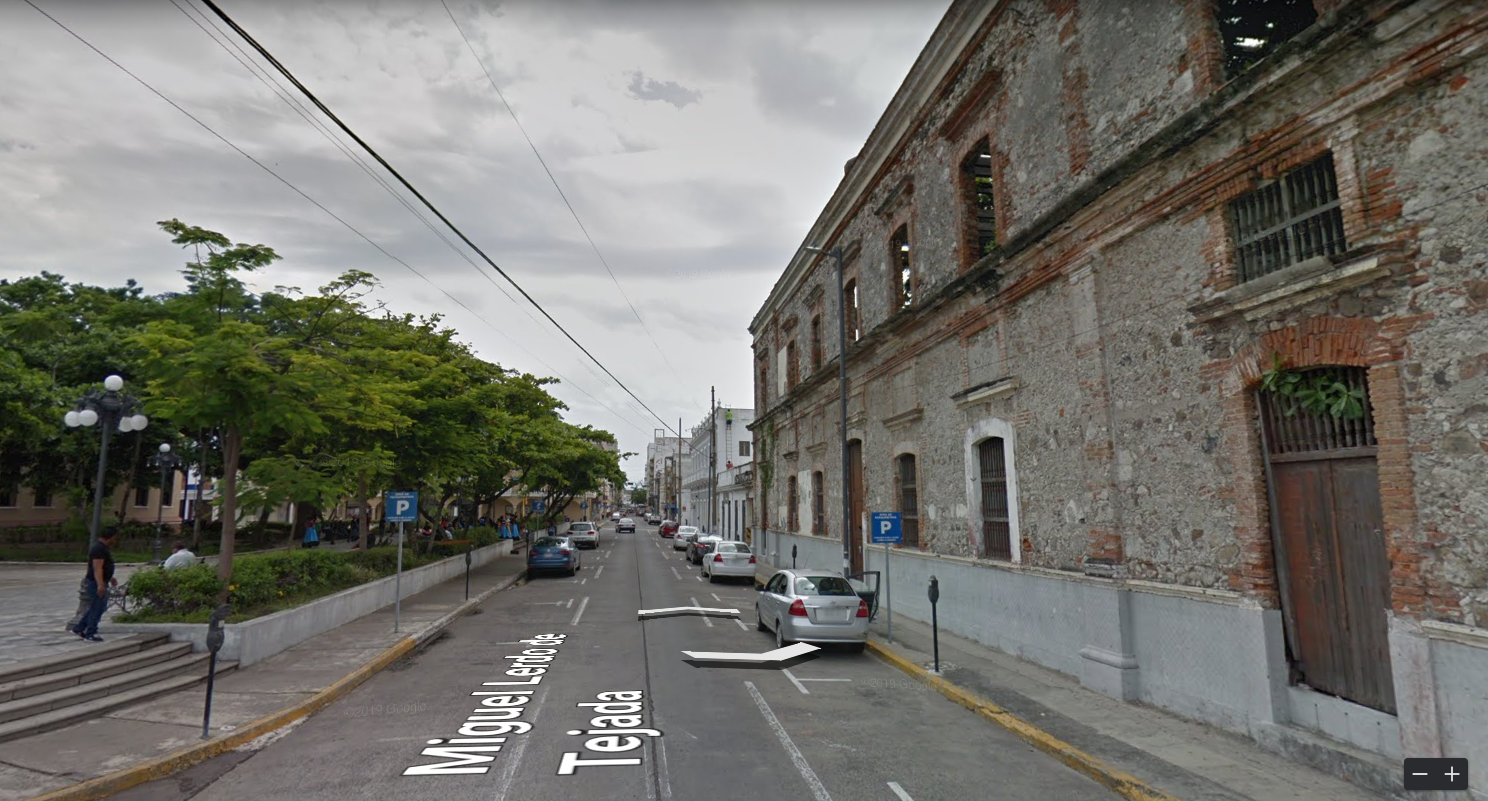 Intervención Andador Lerdo
SECCIONES DE VIALIDAD
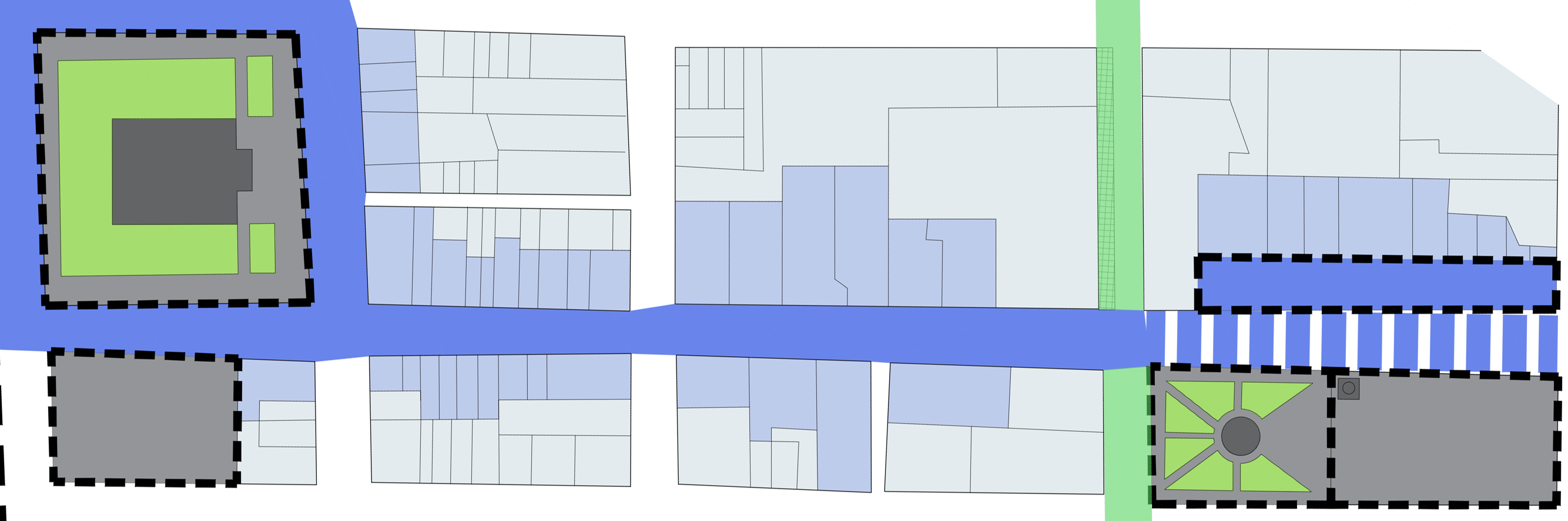 INDEPENDENCIA
FRANCISCO I. MADERO
MIGUEL HIDALGO
CALLE MIGUEL LERDO DE TEJADA
N
5 DE MAYO
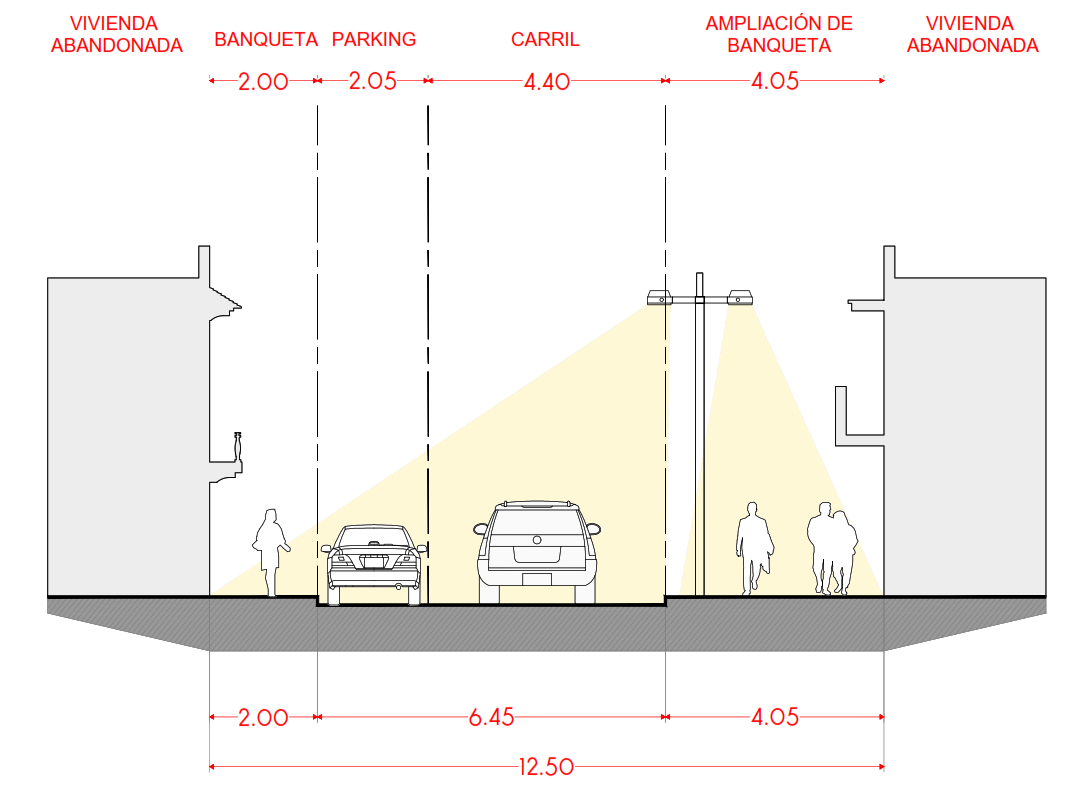 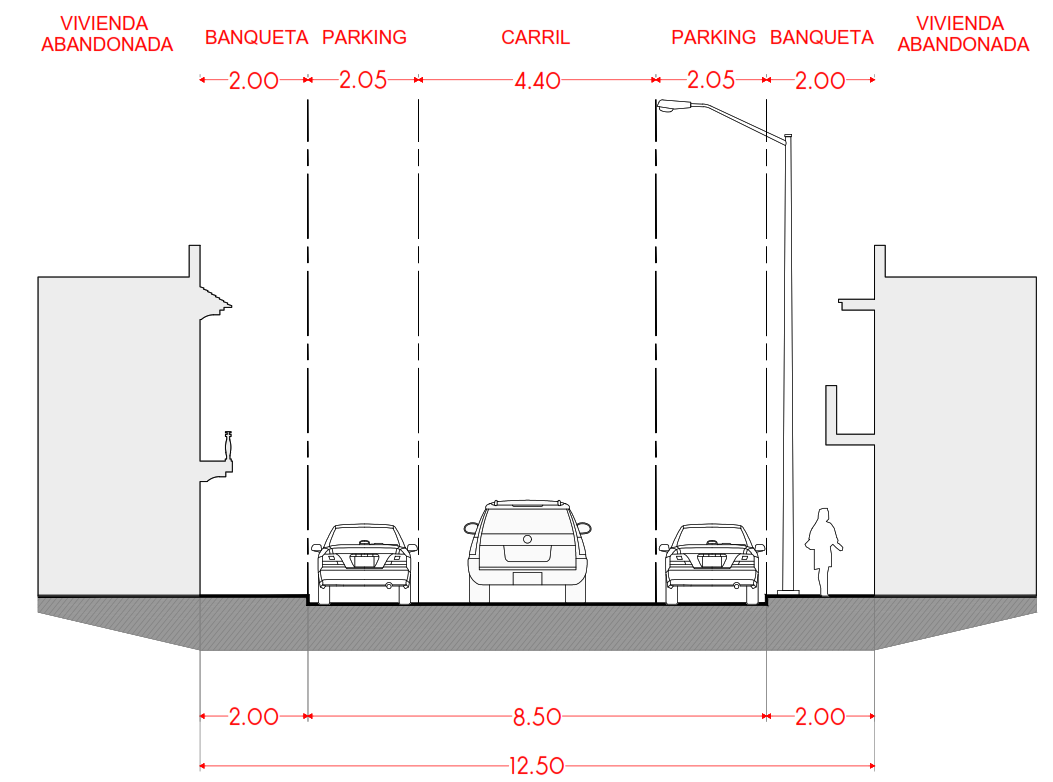 Estado Actual
Propuesta
Intervención Andador Lerdo
ESTADO ACTUAL
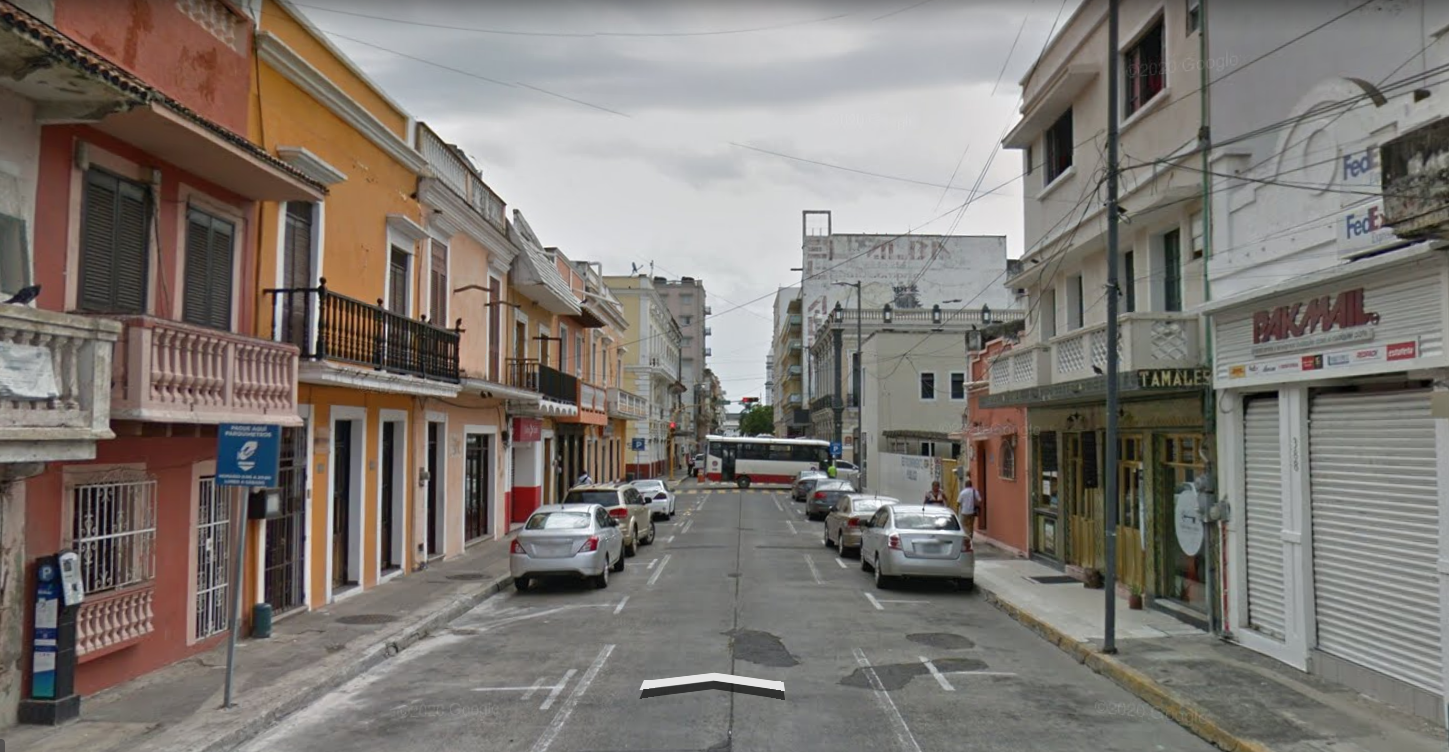 Intervención Andador Lerdo
ESTADO ACTUAL
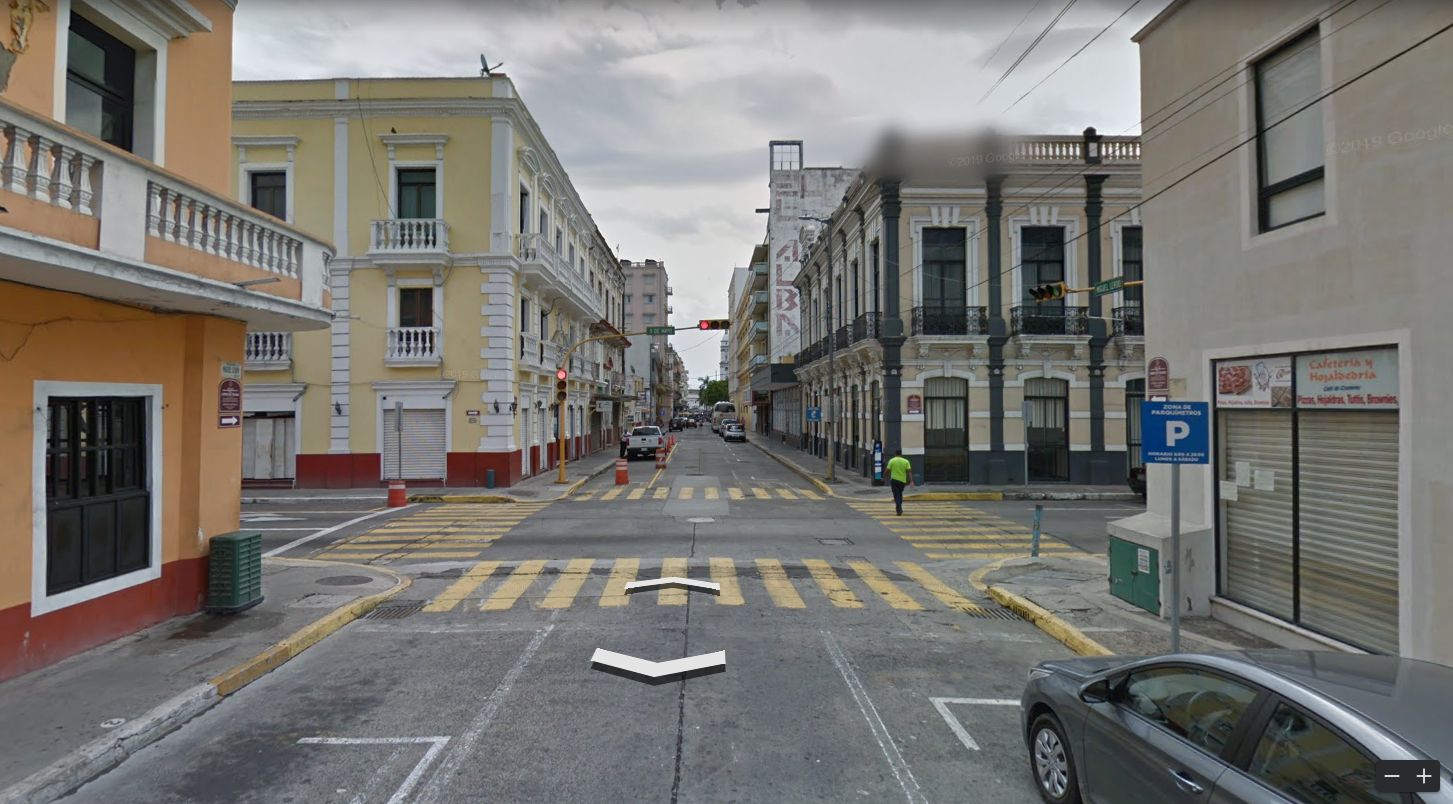 Intervención Andador Lerdo
ESTADO ACTUAL
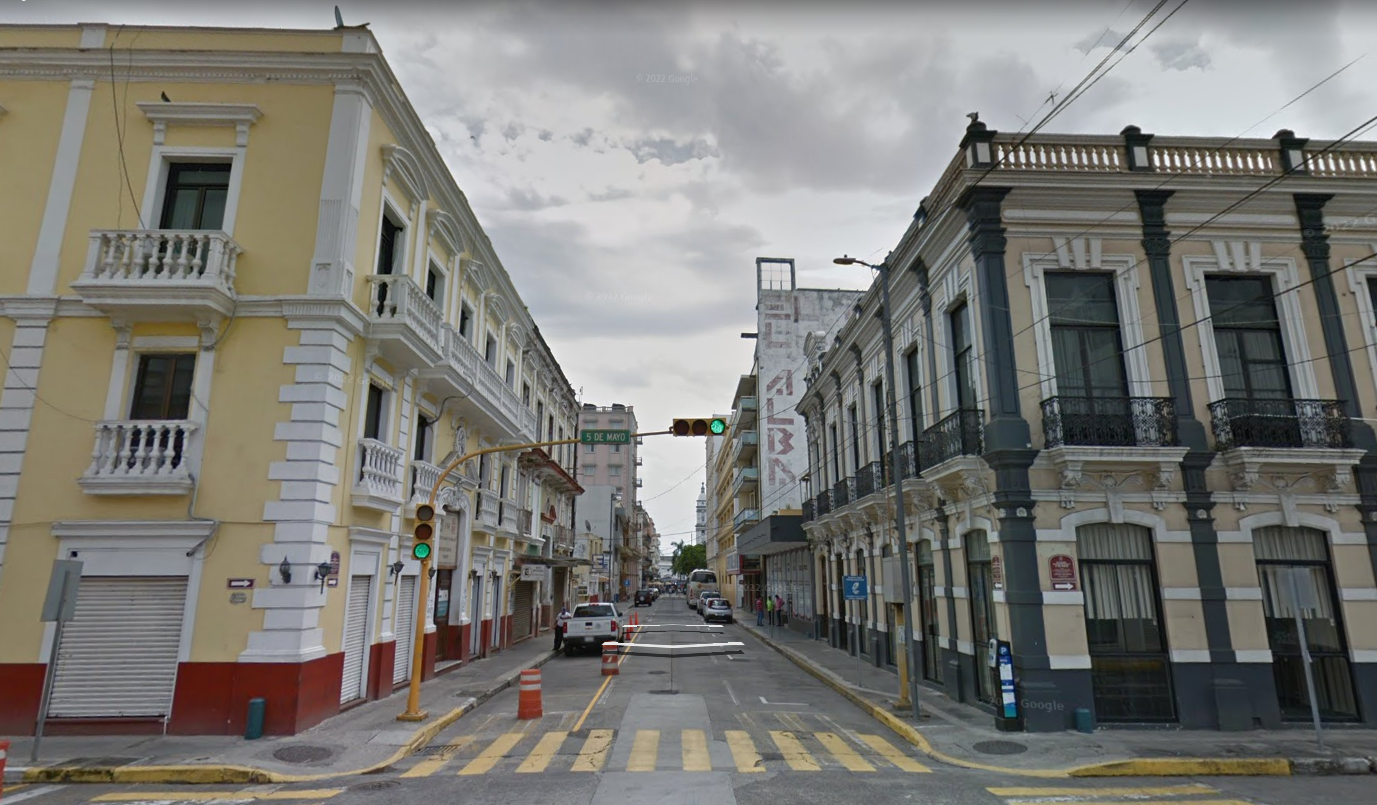 Intervención Andador Lerdo
ESTADO ACTUAL
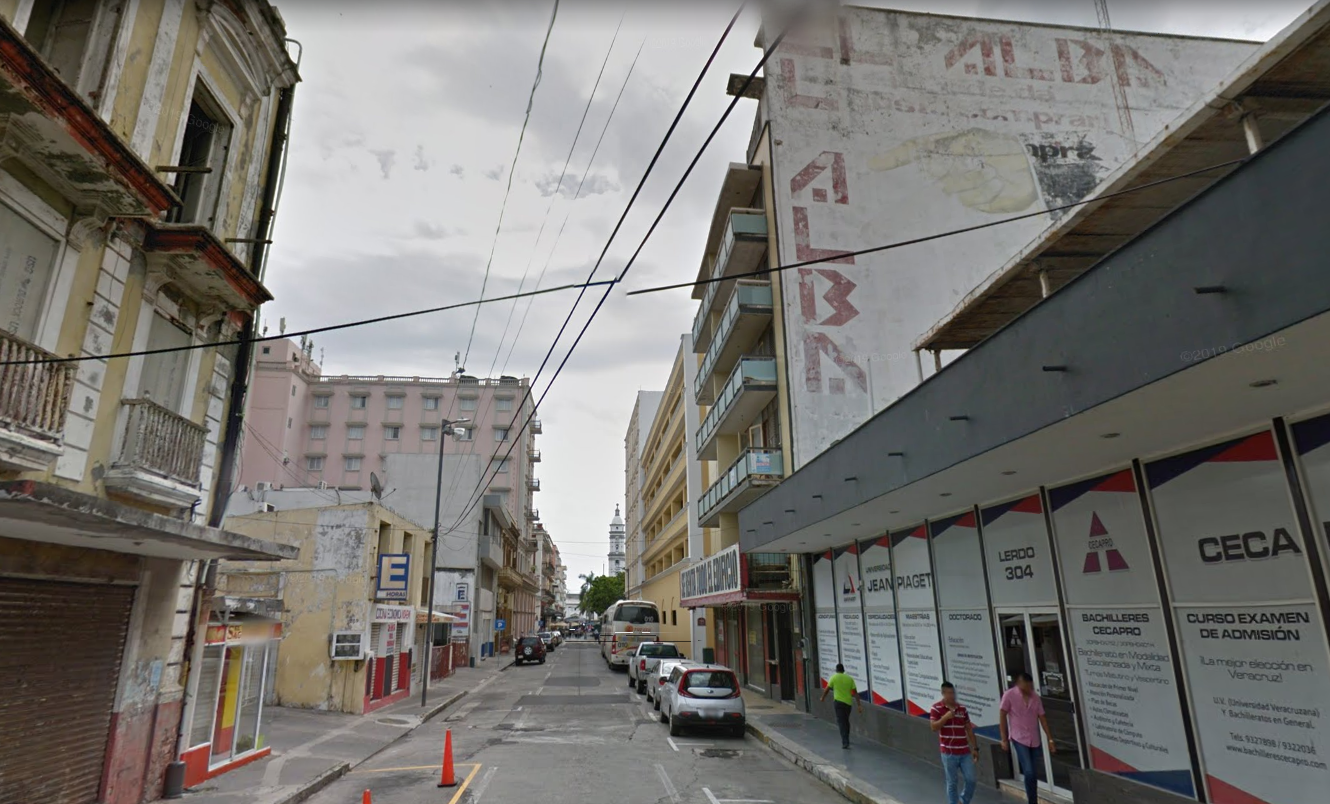 Intervención Andador Lerdo
ESTADO ACTUAL
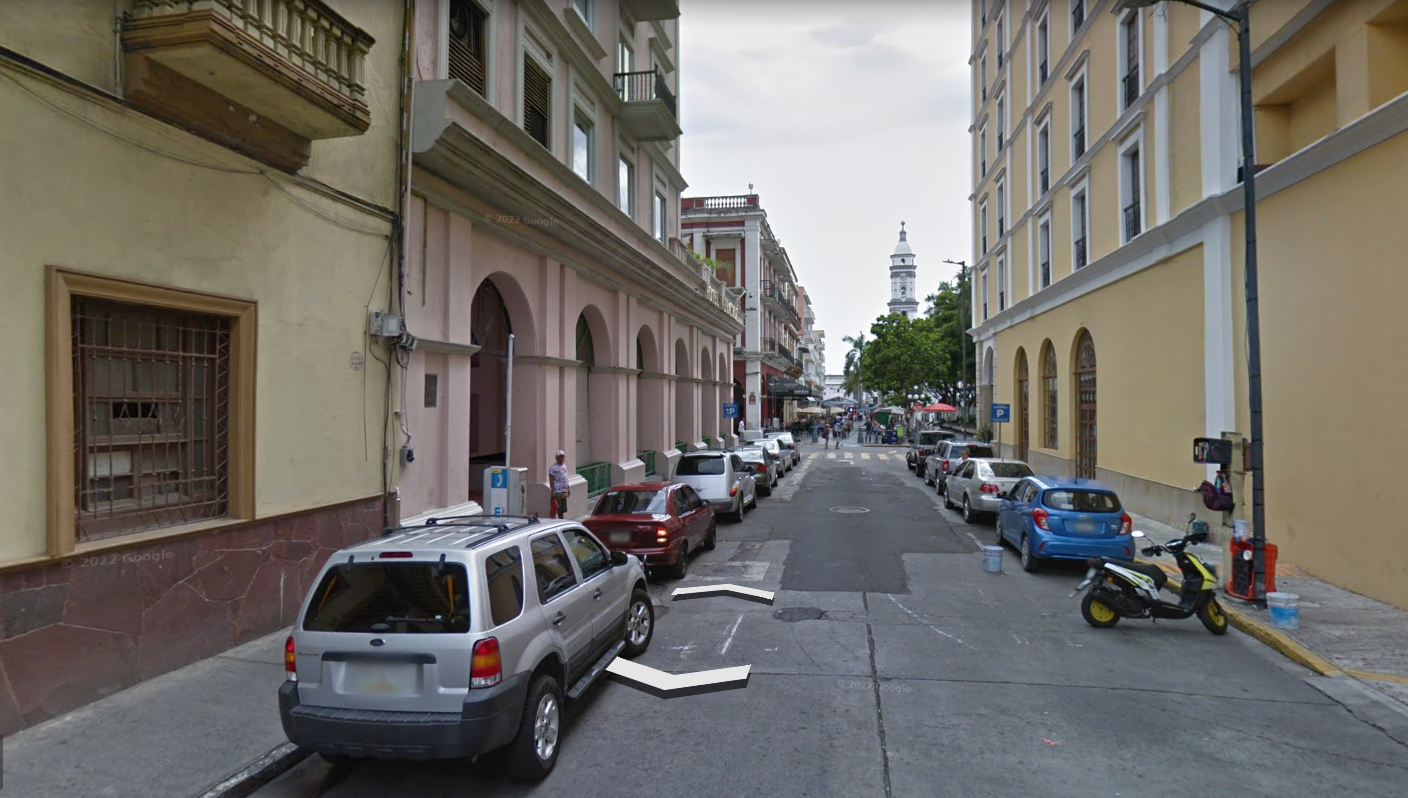 Intervención Andador Lerdo
ESTADO ACTUAL
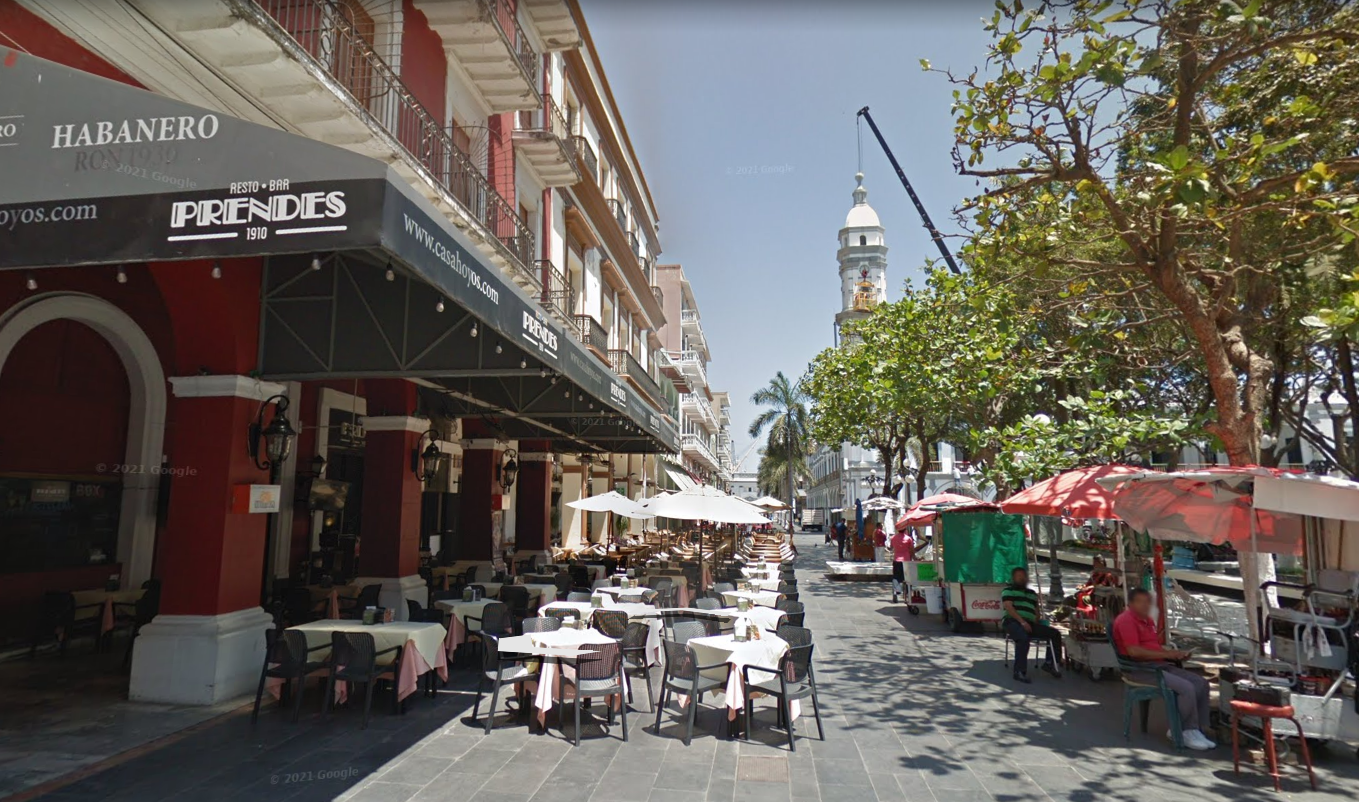 Intervención Andador Lerdo
ESTADO ACTUAL
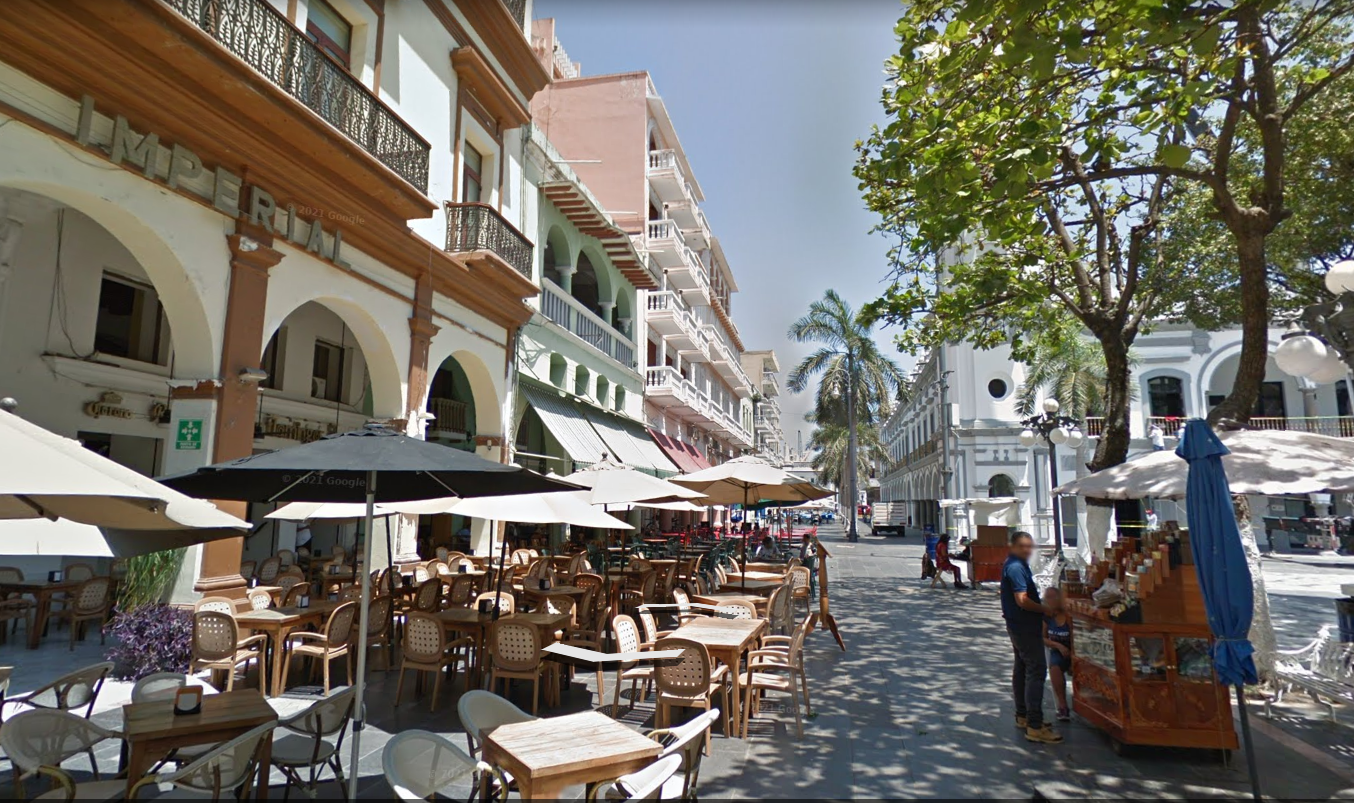 Intervención Andador Lerdo
ESTADO ACTUAL
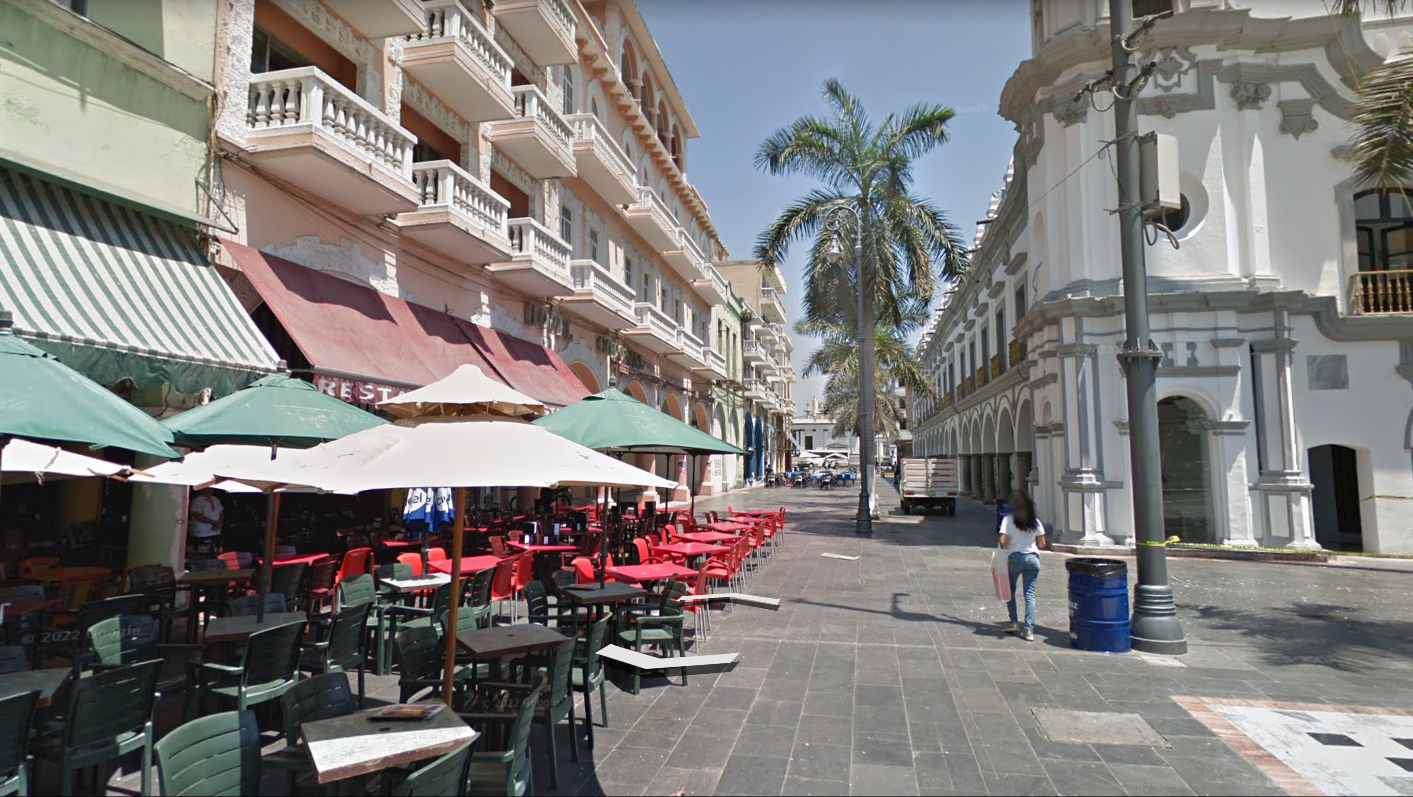 Intervención Andador Lerdo
ESTADO ACTUAL
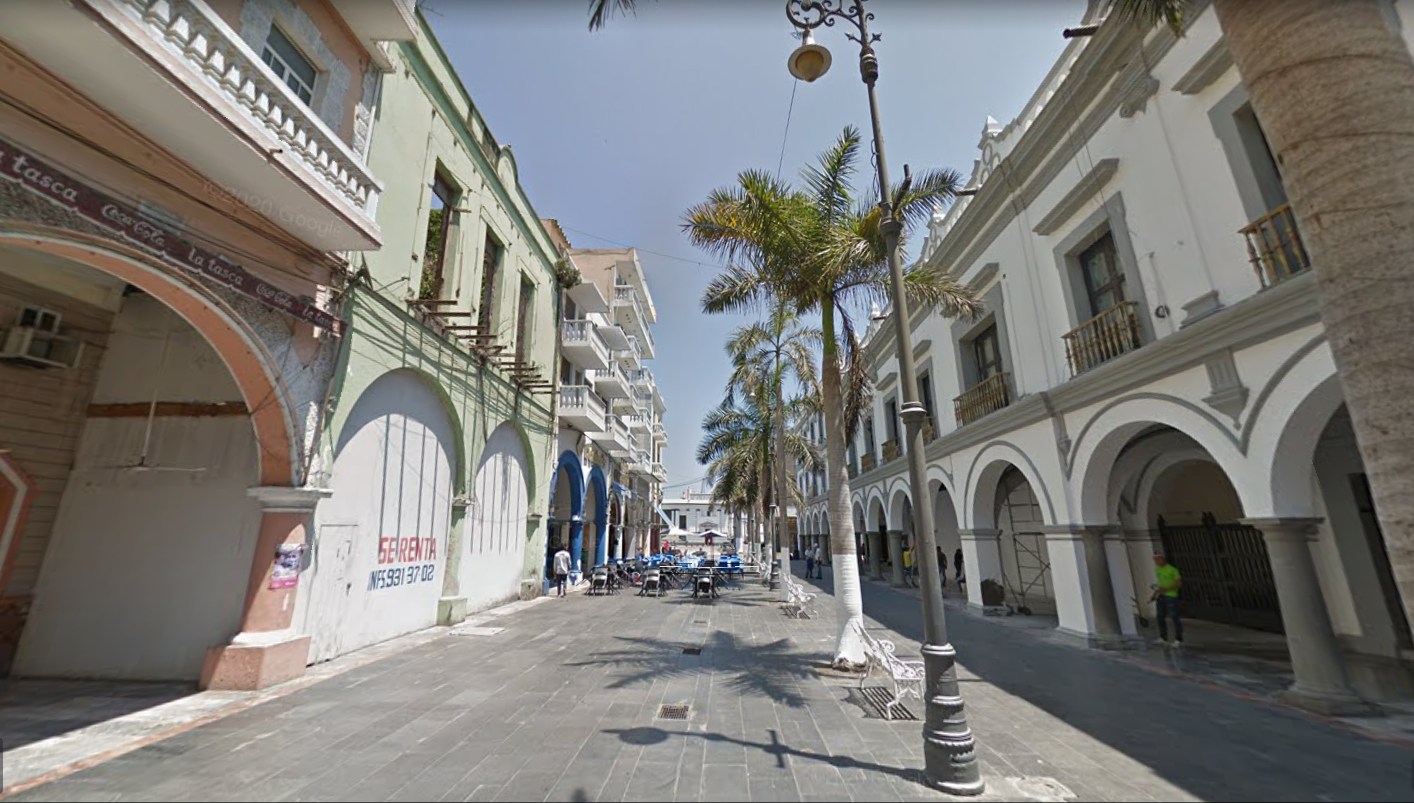 Intervención Andador Independencia - Emparan
ESTADO ACTUAL
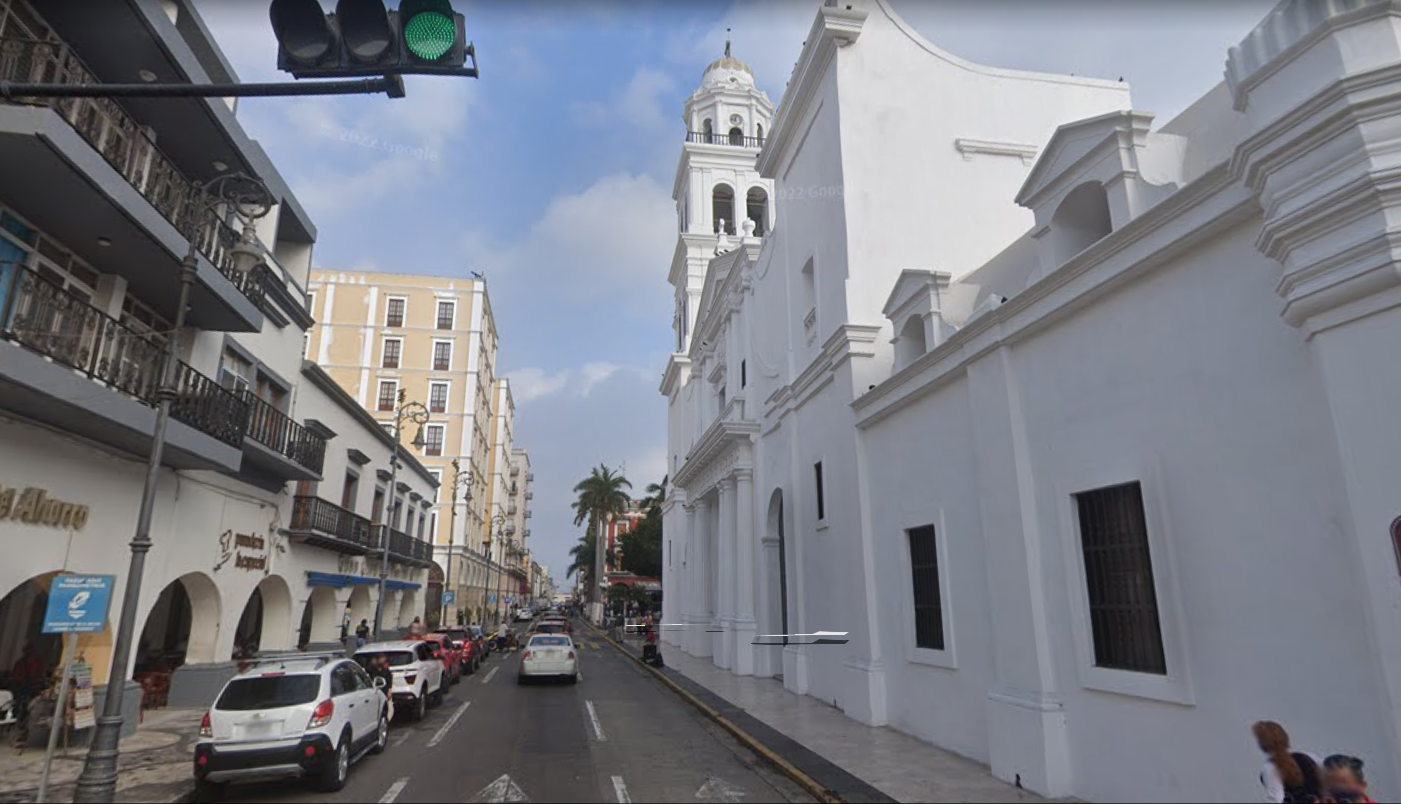 Intervención Andador Independencia - Emparan
SECCIONES DE VIALIDAD
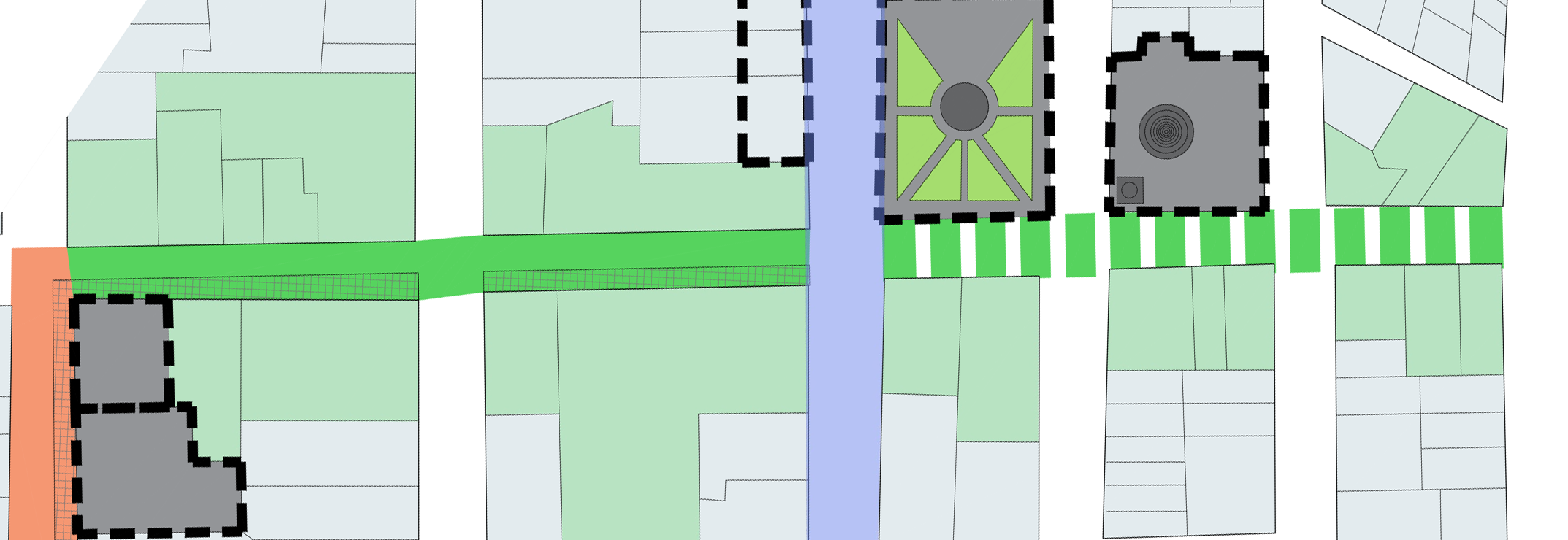 AVENIDA INDEPENDENCIA
N
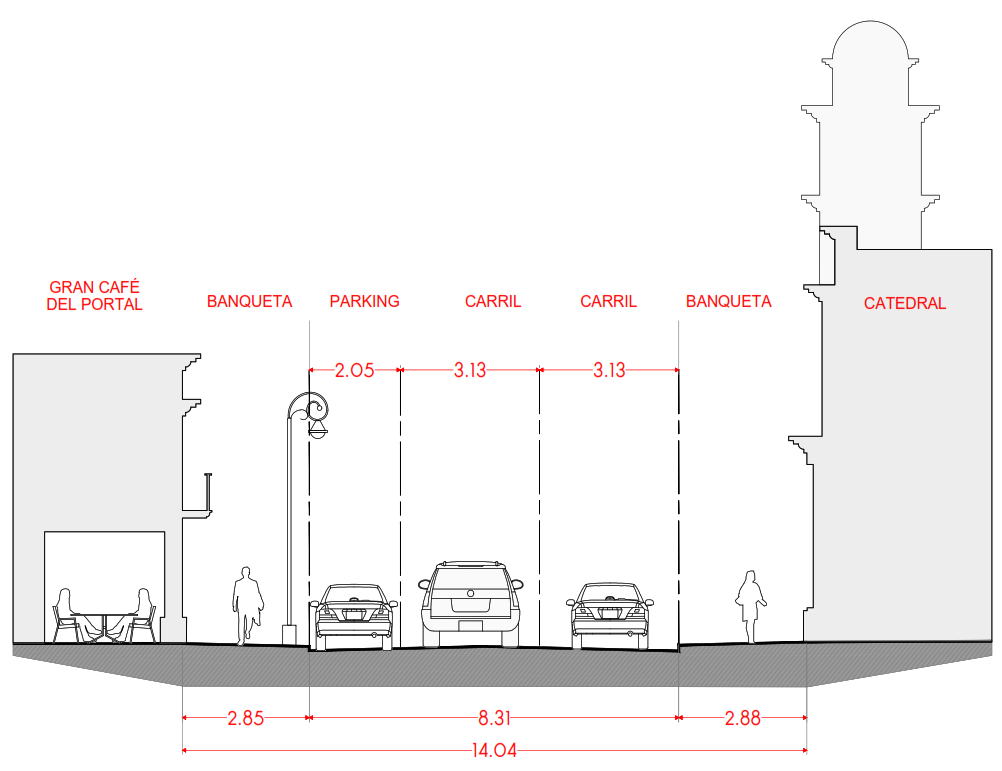 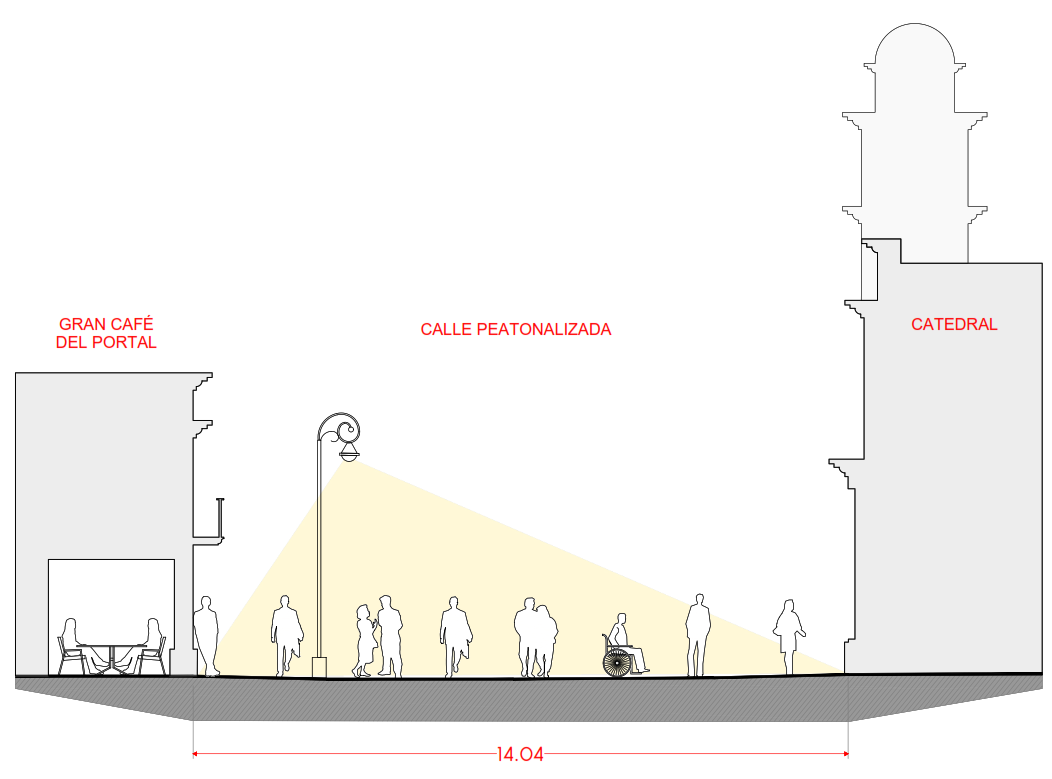 Estado Actual
Propuesta
Intervención Andador Independencia - Emparan
ESTADO ACTUAL
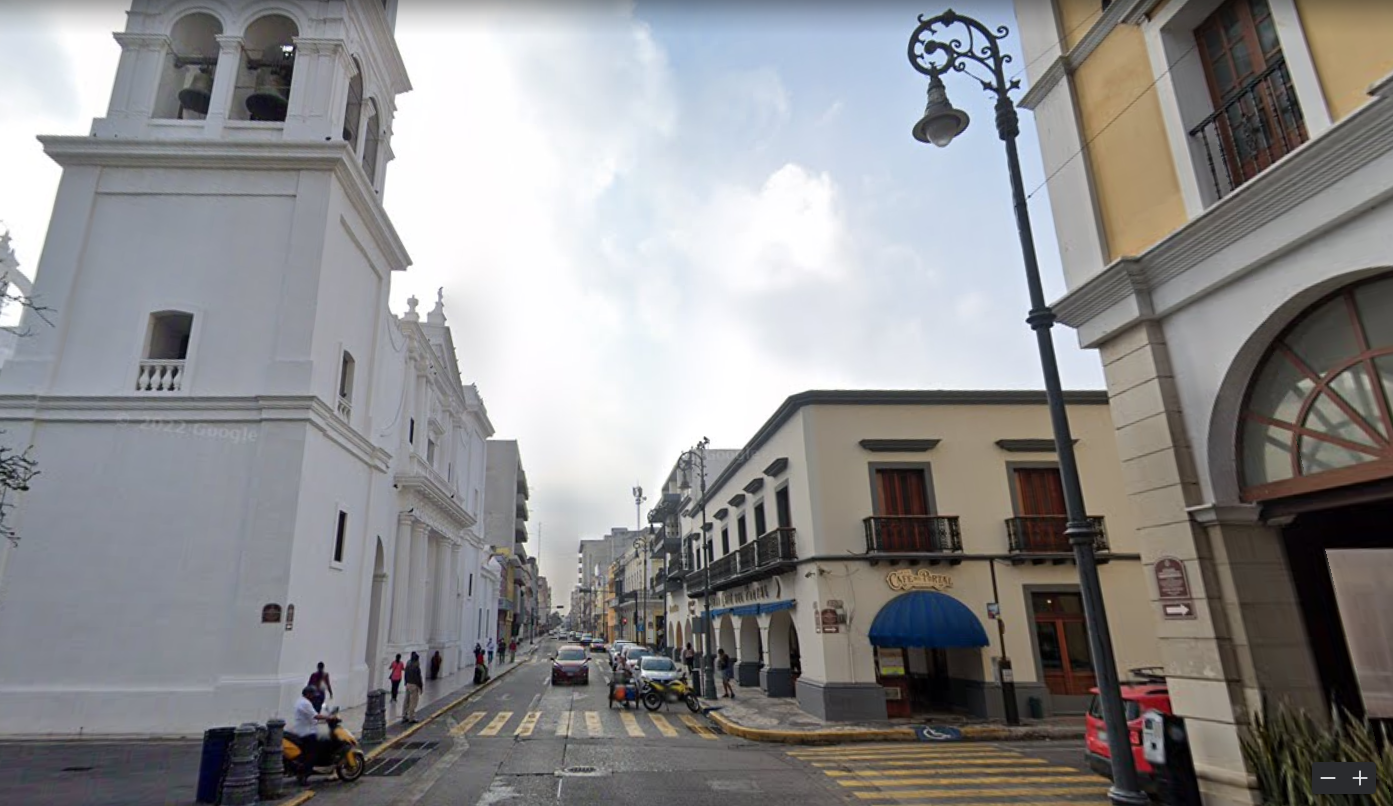 Intervención Andador Independencia - Emparan
ESTADO ACTUAL
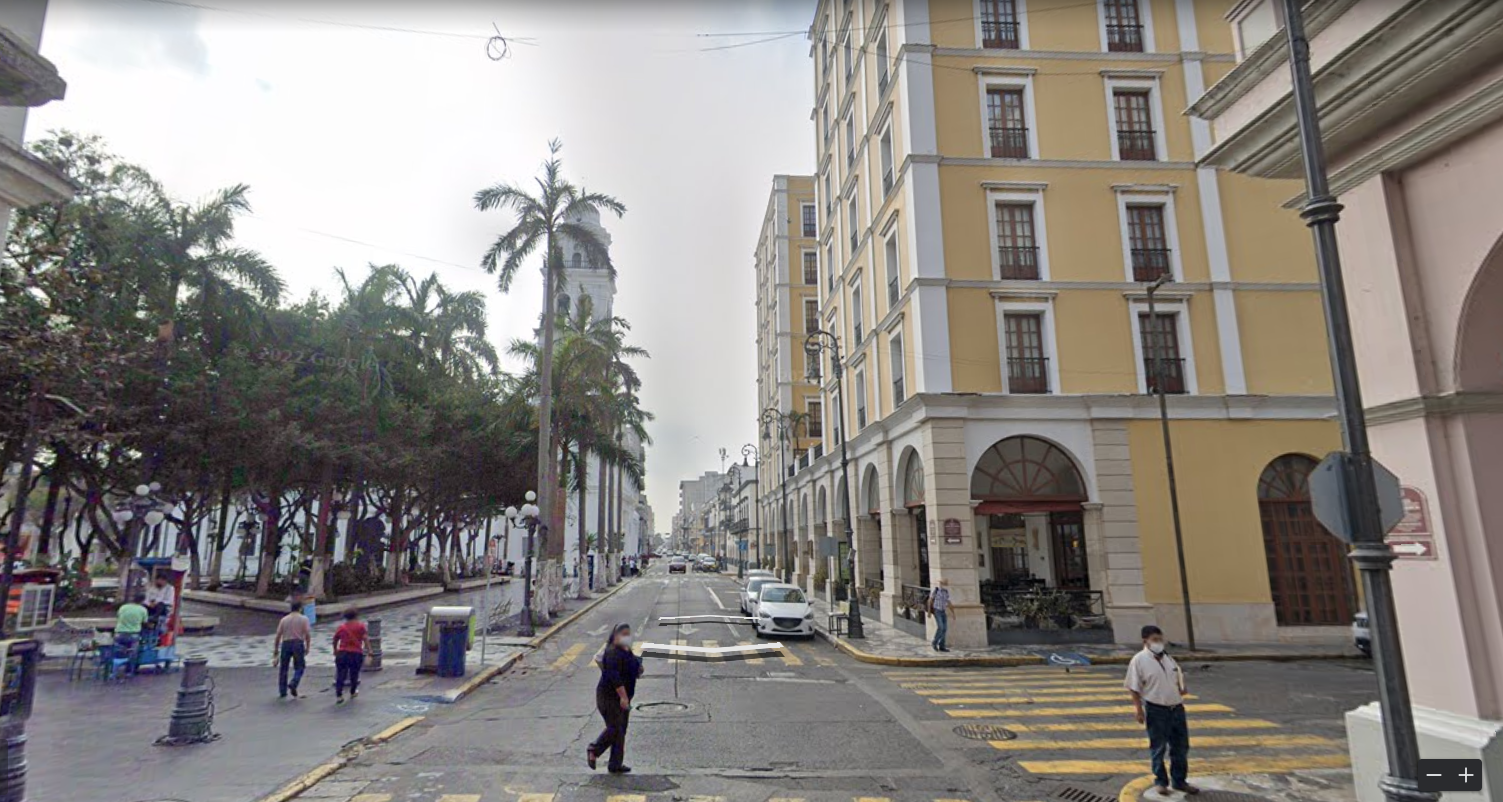 Intervención Andador Independencia - Emparan
ESTADO ACTUAL
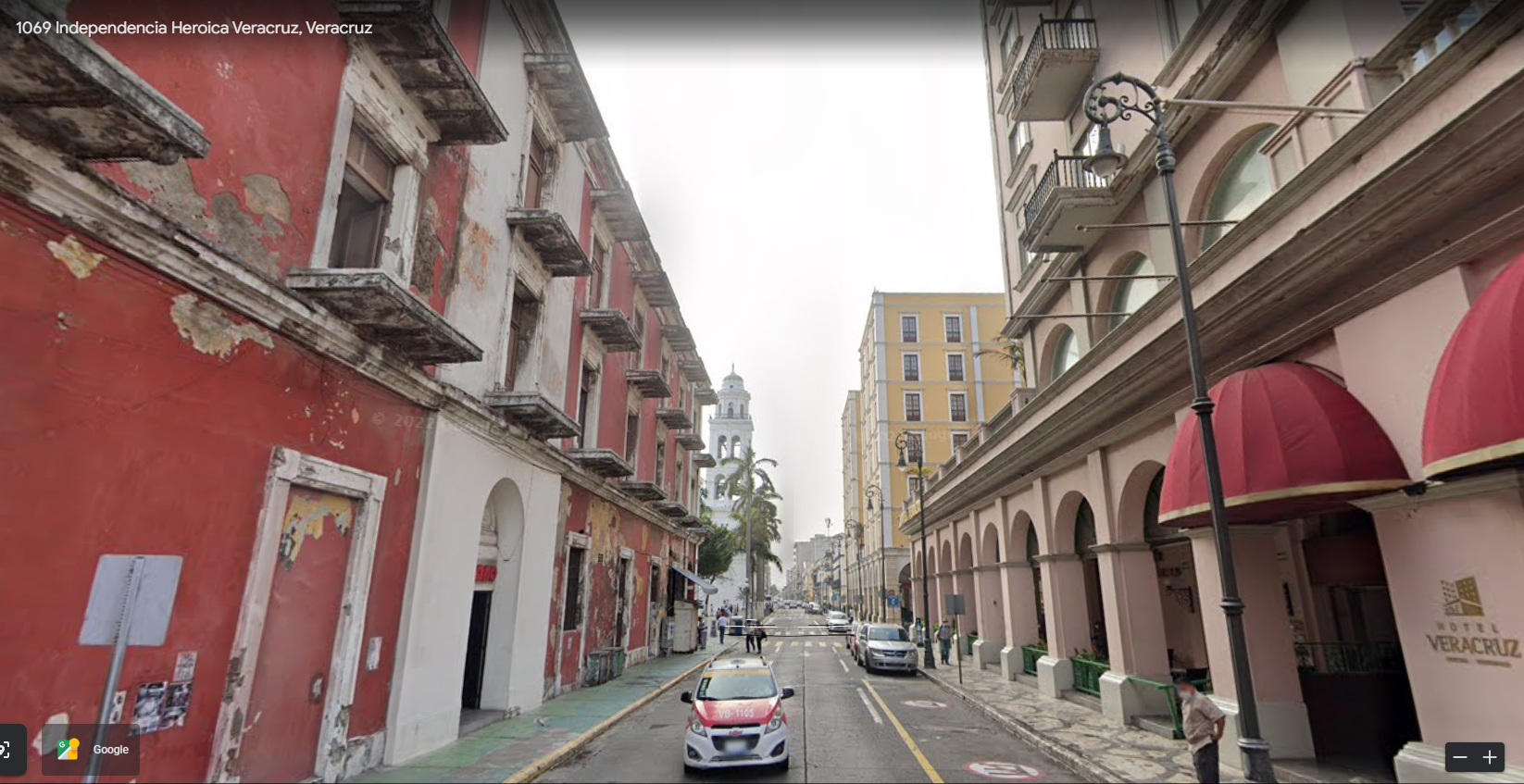 Intervención andador Independencia - Emparan
SECCIONES DE VIALIDAD
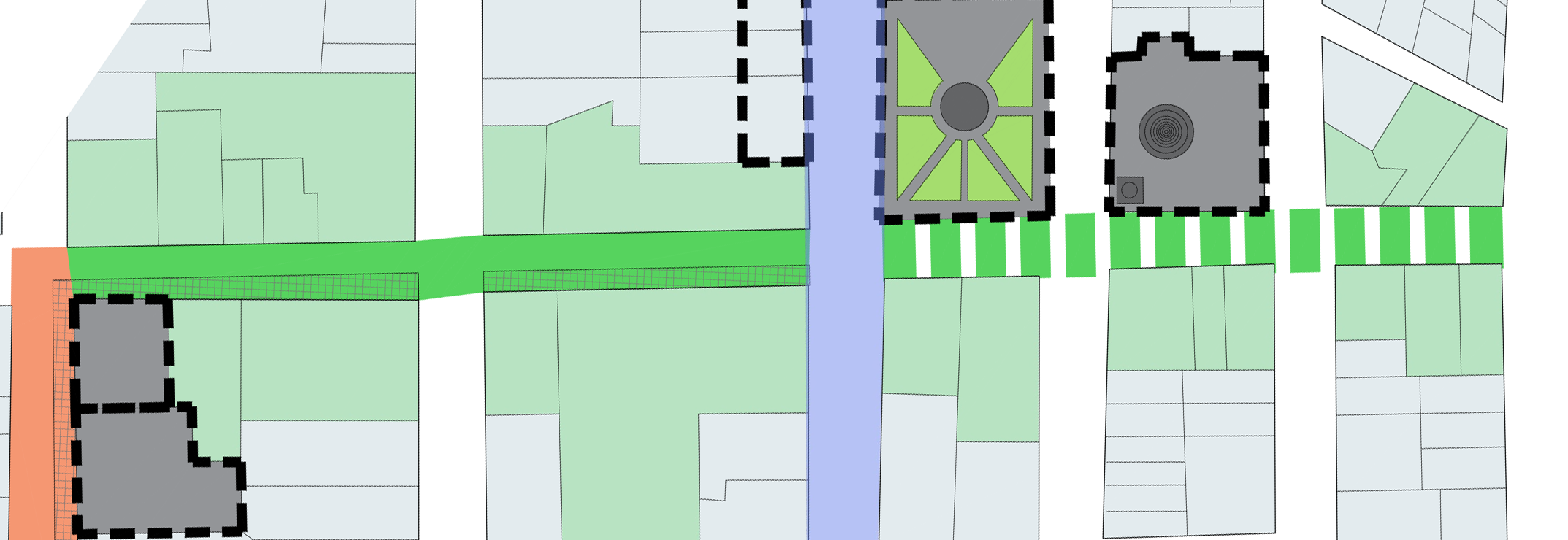 AVENIDA INDEPENDENCIA
N
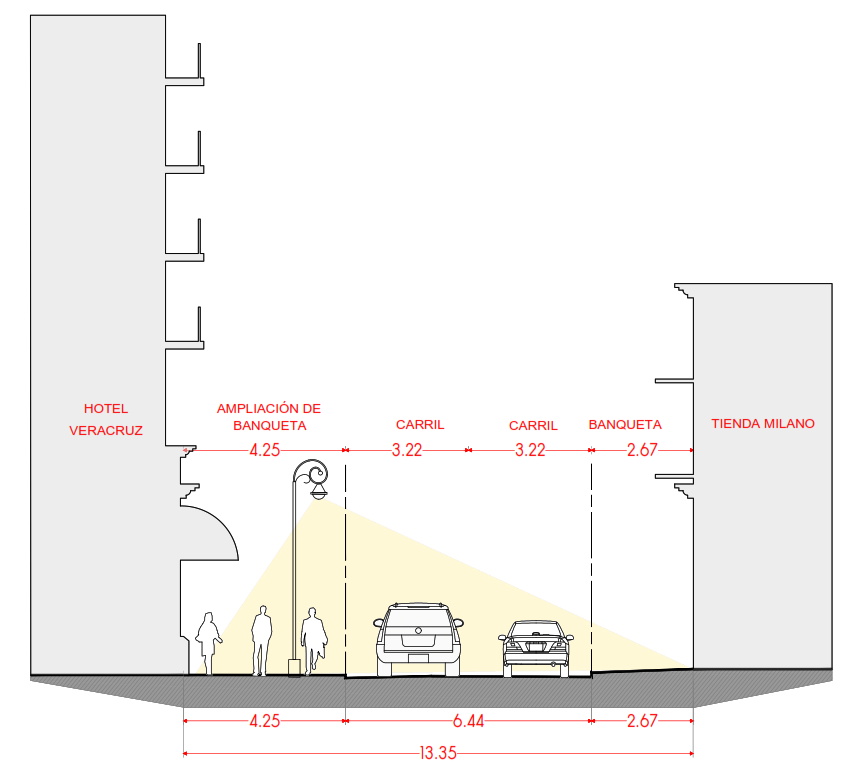 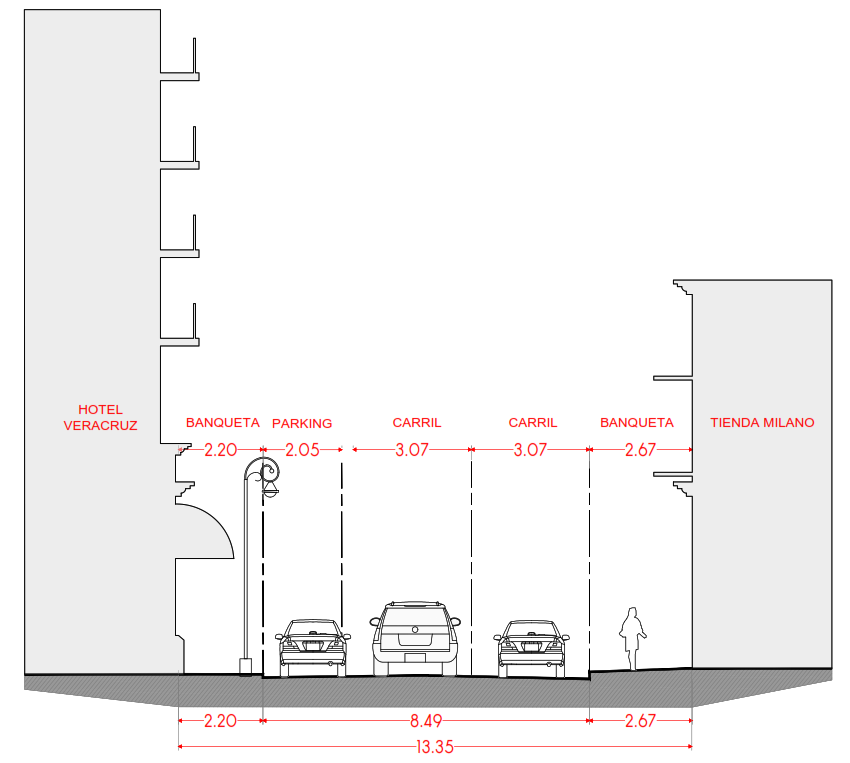 Estado Actual
Propuesta
Intervención Andador Independencia - Emparan
ESTADO ACTUAL
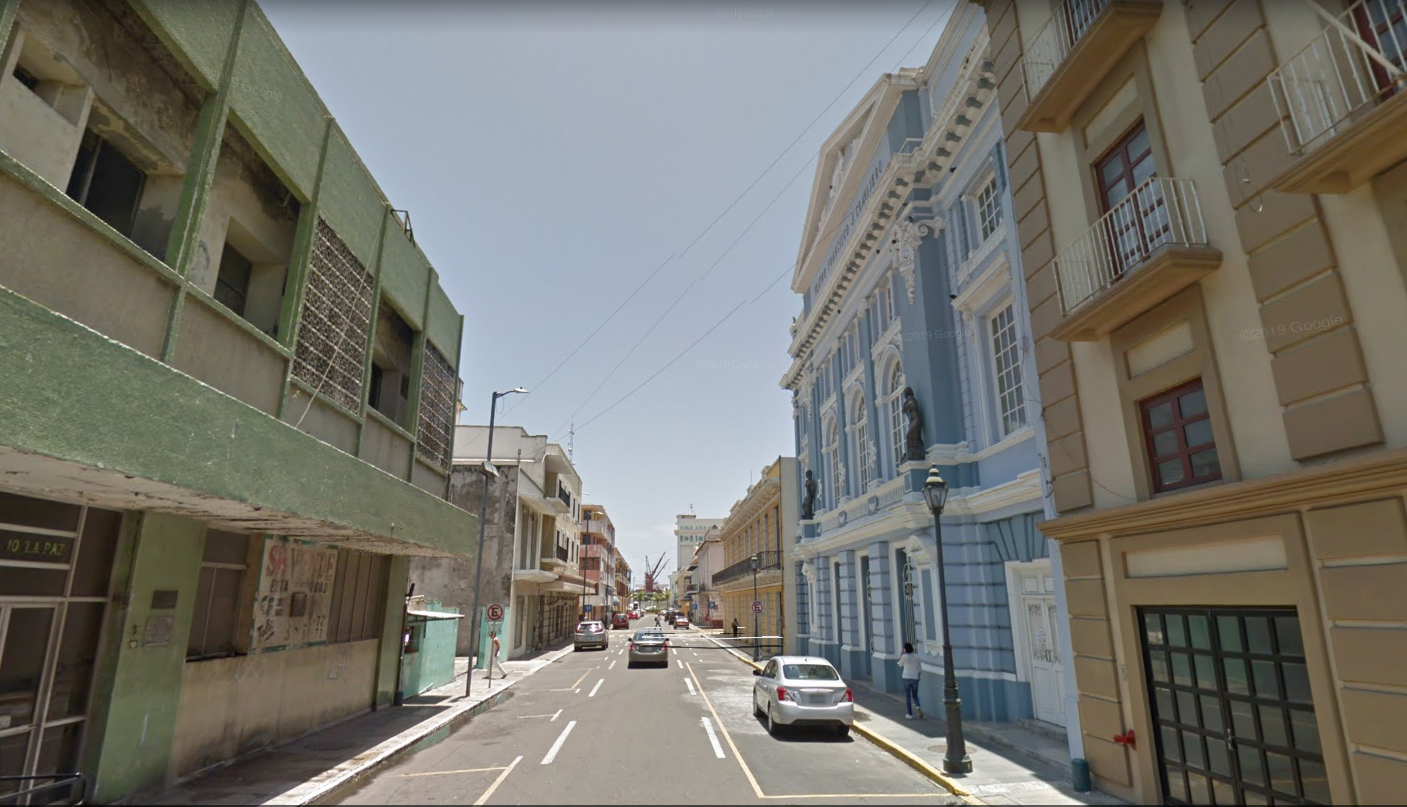 Intervención andador Independencia - Emparan
SECCIONES DE VIALIDAD
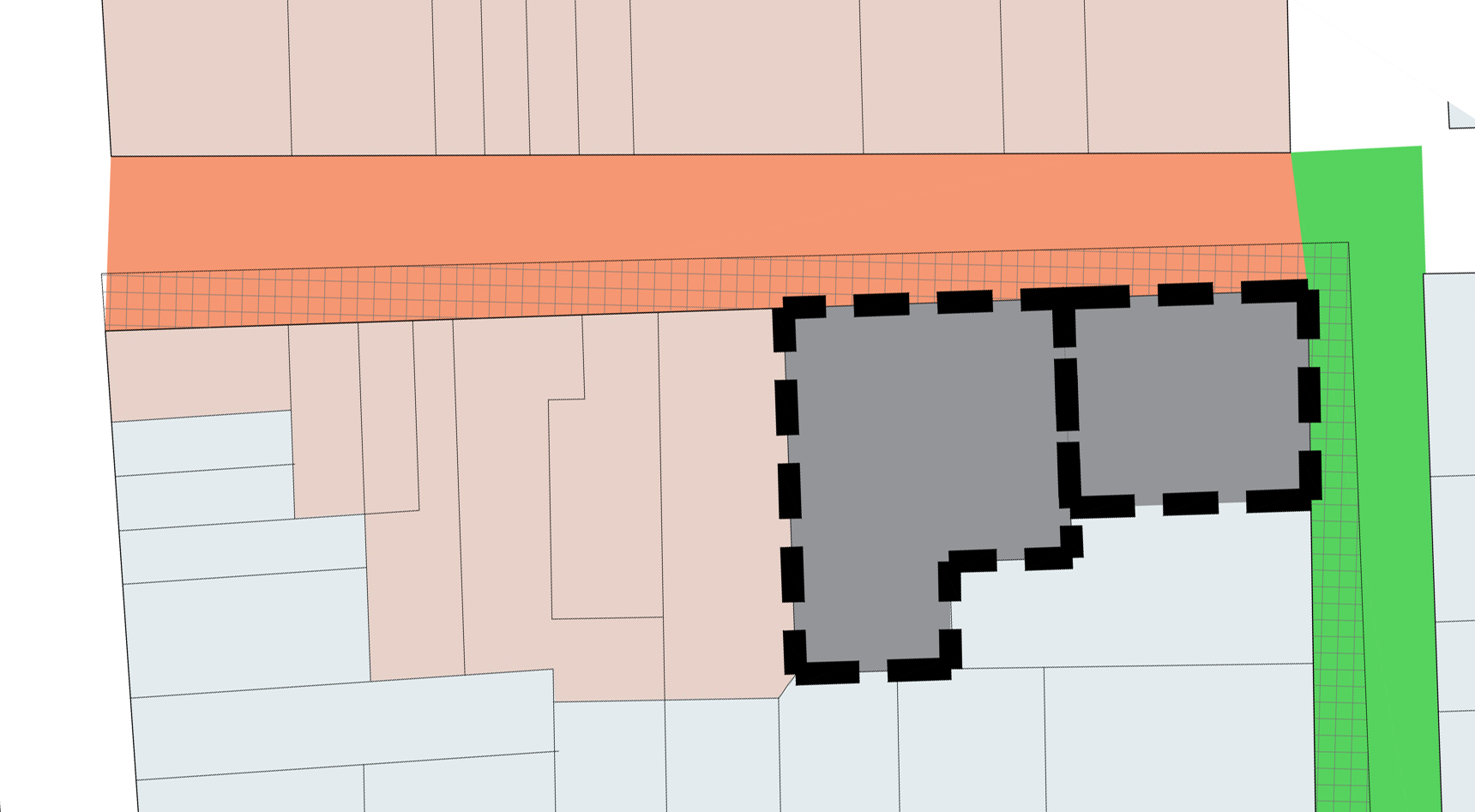 EMPARAN
N
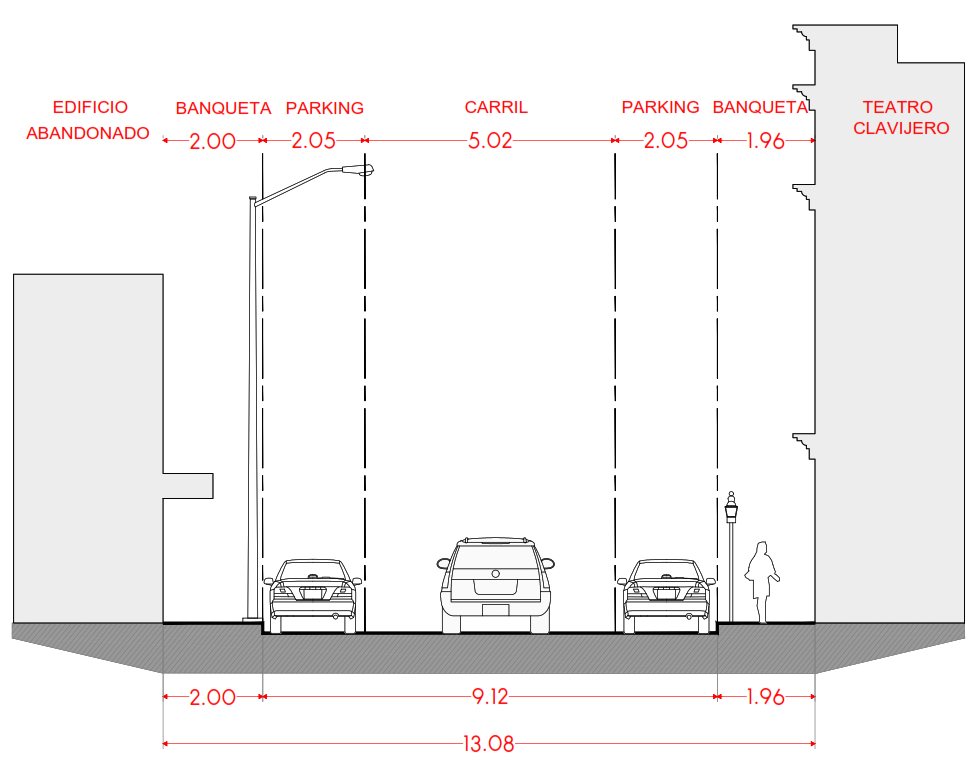 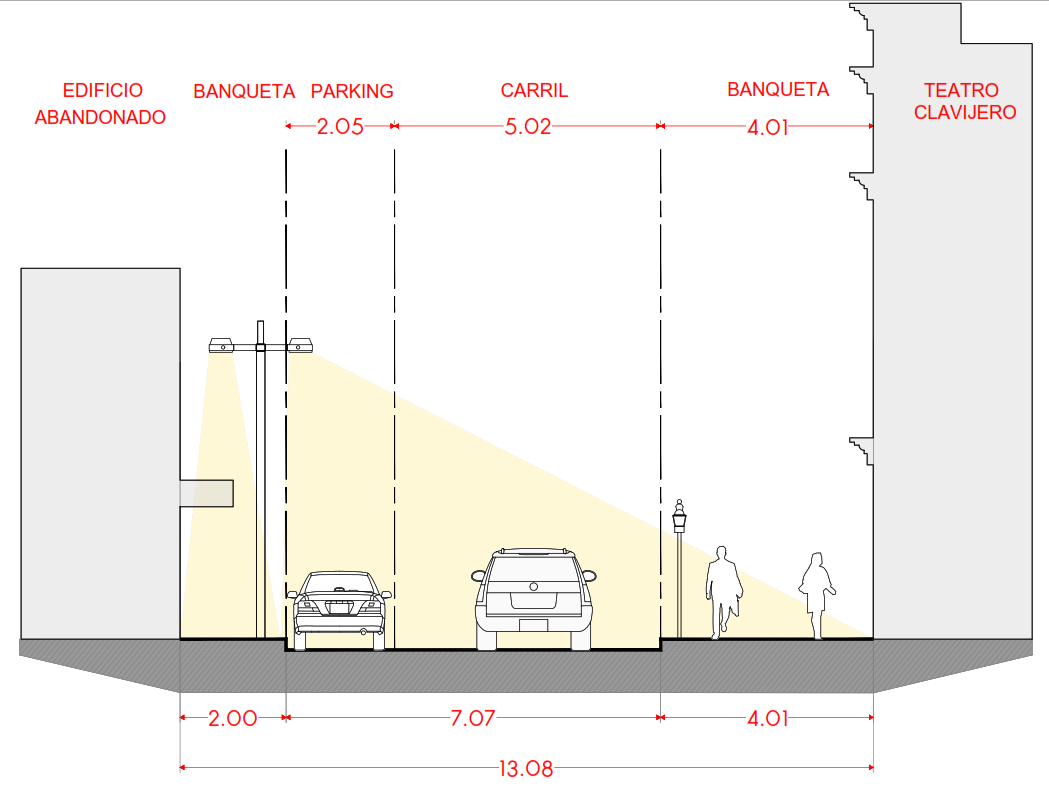 AMPLIACIÓN
Estado Actual
Propuesta
INTERVENCIÓN 01
Andador Ciriaco Vázquez -Portales de Lerdo
Semipeatonal
Intervención Andador Lerdo
ESTRATEGIA Y ACCIONES
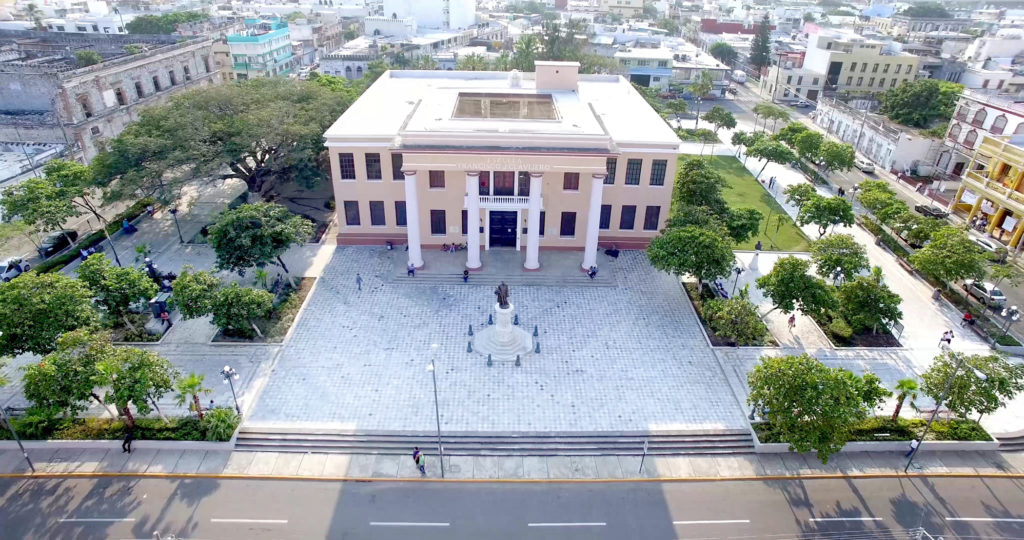 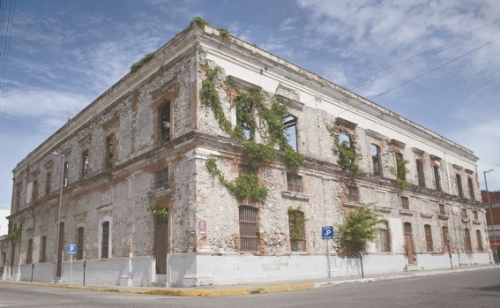 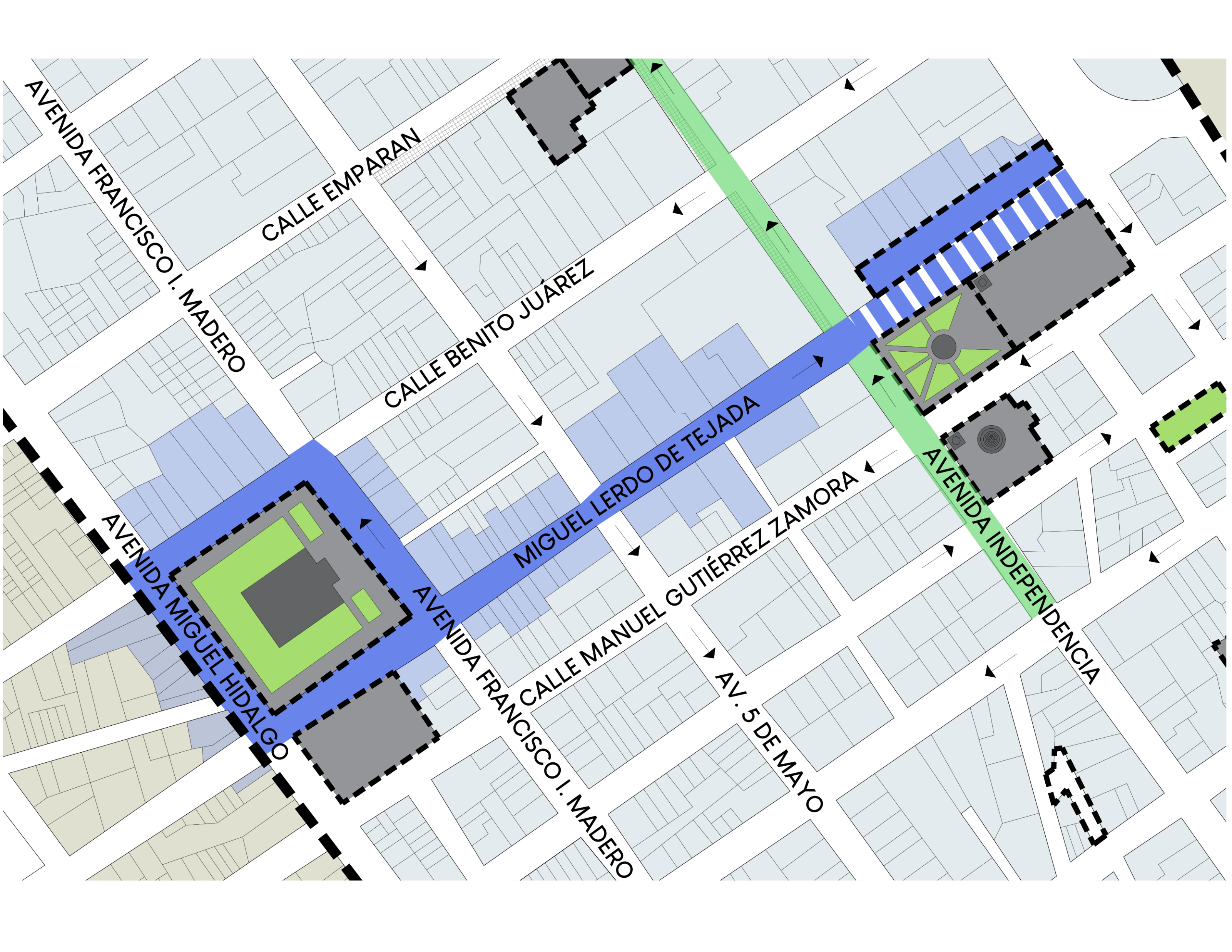 4
1
2
5
3
1
2
3
4
5
Parque Ciriaco Vázquez y Escuela Francisco Javier Clavijero
Fábrica “La Prueba”
Promover venta y proyecto de vivienda
(Apoyo de INAH)
Mejoramiento del Parque
(Ayuntamiento)
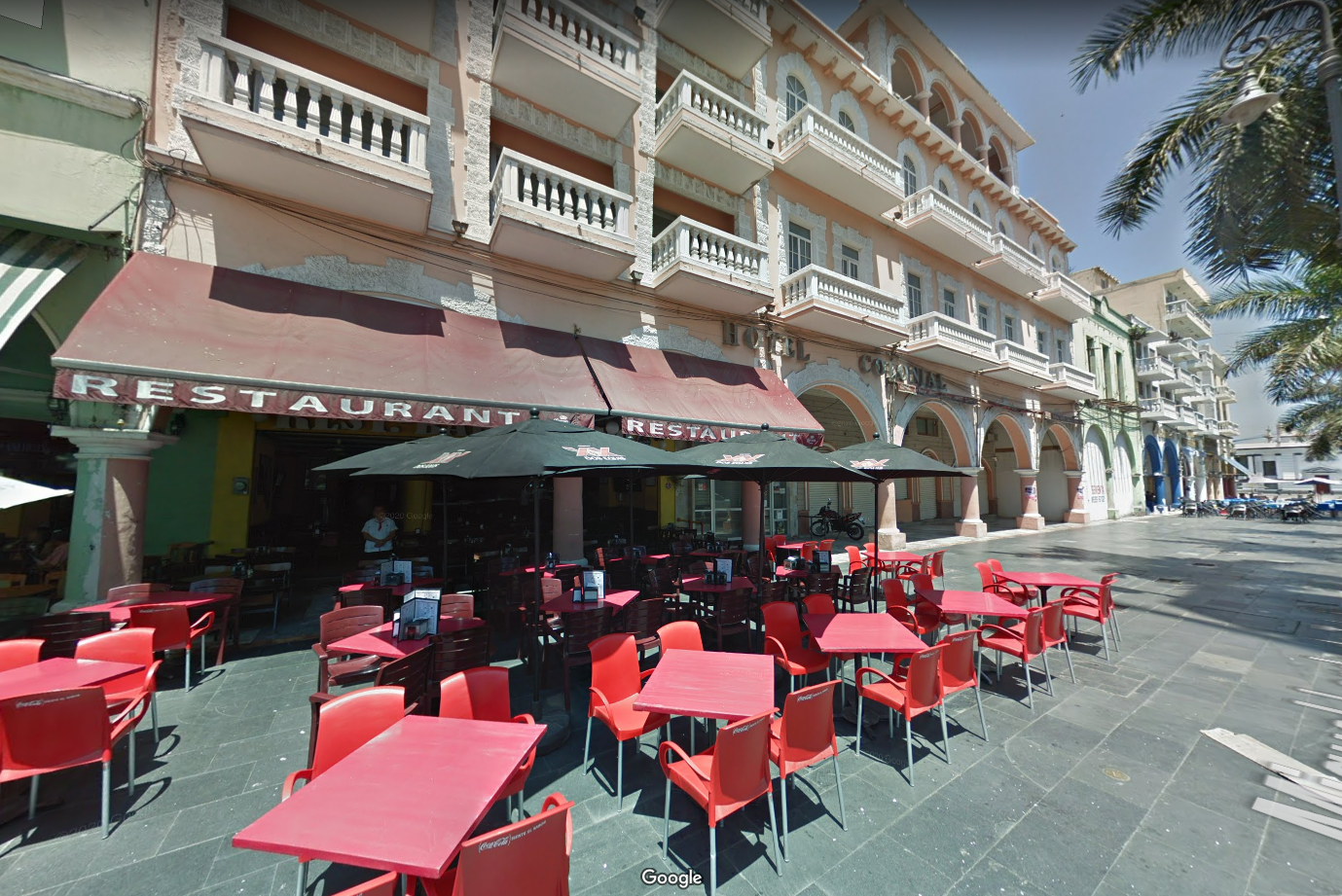 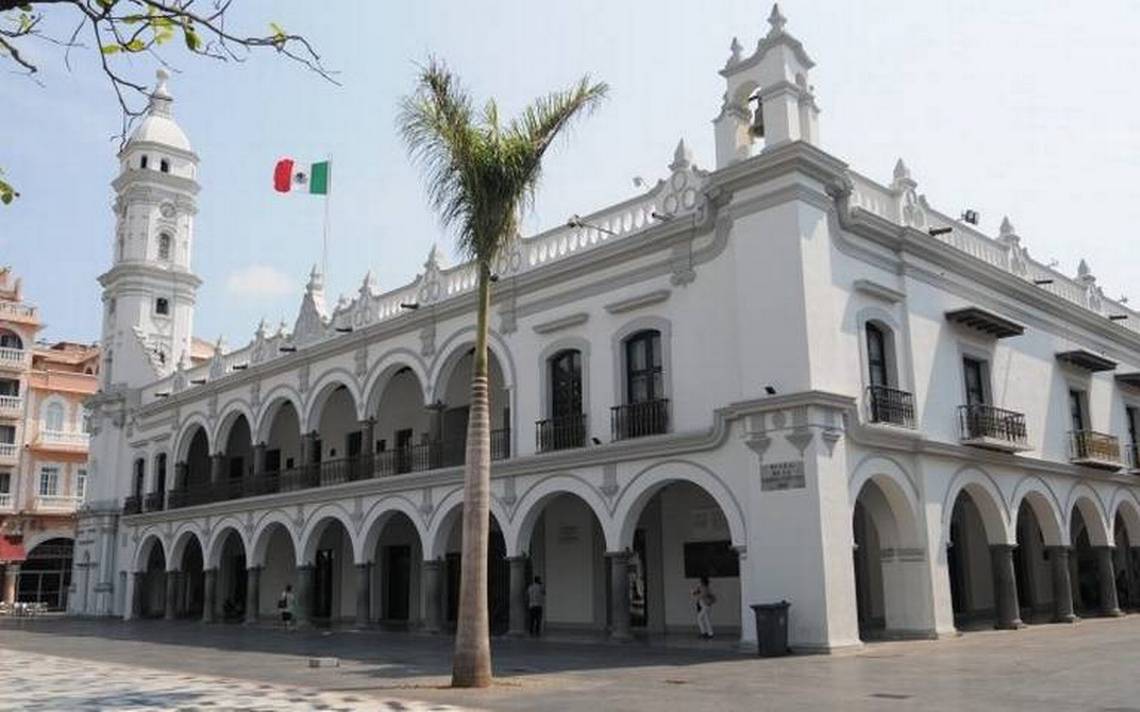 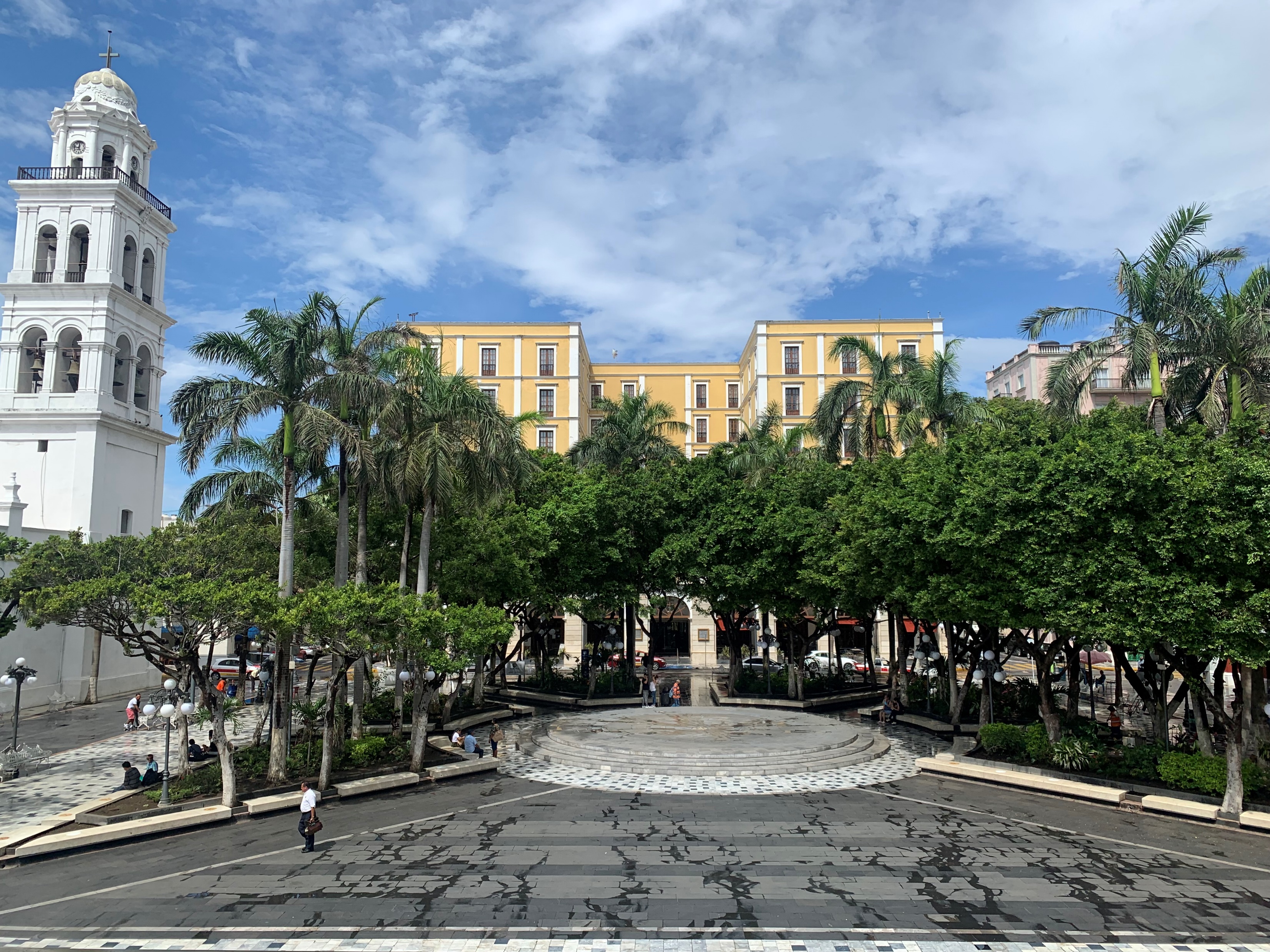 Portales de Lerdo
Ayuntamiento
Zócalo
Remozamiento y ordenamiento integral
(Identificación de propietarios, Ayuntamiento, INAH)
Buen estado
Buen estado
Intervención Andador Lerdo
LARGUILLOS DE ESTADO ACTUAL
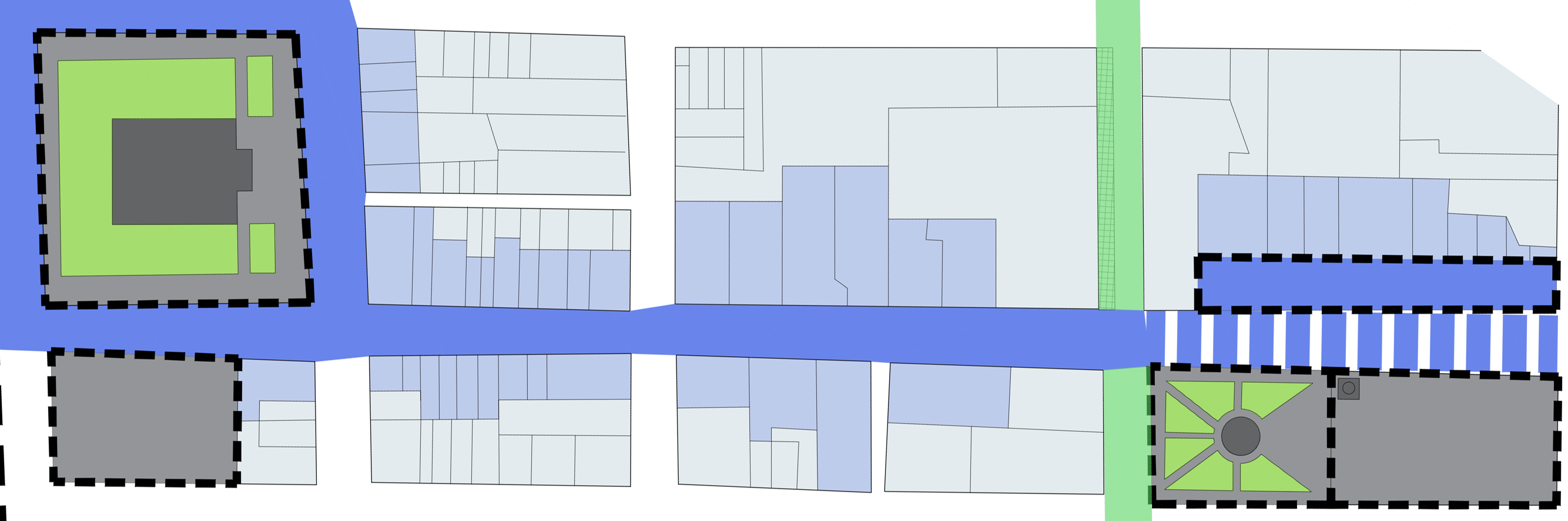 INDEPENDENCIA
FRANCISCO I. MADERO
MIGUEL HIDALGO
CALLE MIGUEL LERDO DE TEJADA
N
5 DE MAYO
TRAMO 1
TRAMO 1
PORTALES DE LERDO ABANDONADOS
URGE INTERVENCIÓN DE ORDENAMIENTO EN PORTALES Y ANDADOR
(Identificación de propietarios y Ayuntamiento)
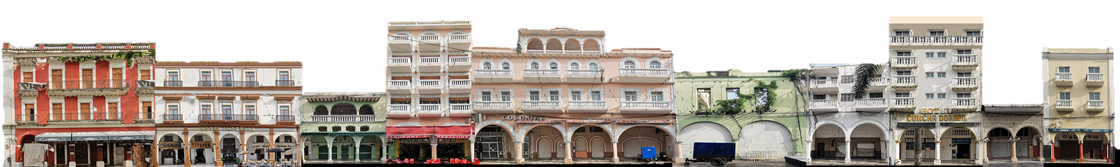 Av. Ignacio  Zaragoza
Independencia
CALLE MIGUEL LERDO DE TEJADA acera norte
PORTALES DE LERDO ABANDONADOS
URGE REVITALIZACIÓN DE INMUEBLES ABANDONADOS Y/O DEGRADADOS
(Identificación de propietario, Ayuntamiento, Incentivos, INAH)
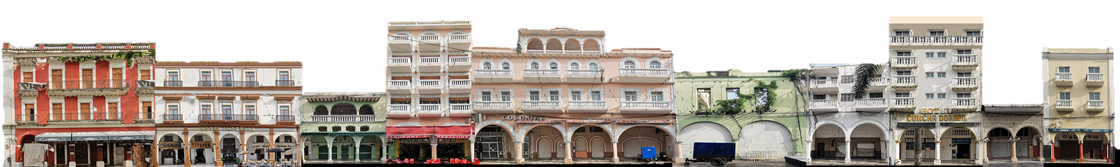 Av. Ignacio  Zaragoza
Independencia
CALLE MIGUEL LERDO DE TEJADA acera norte
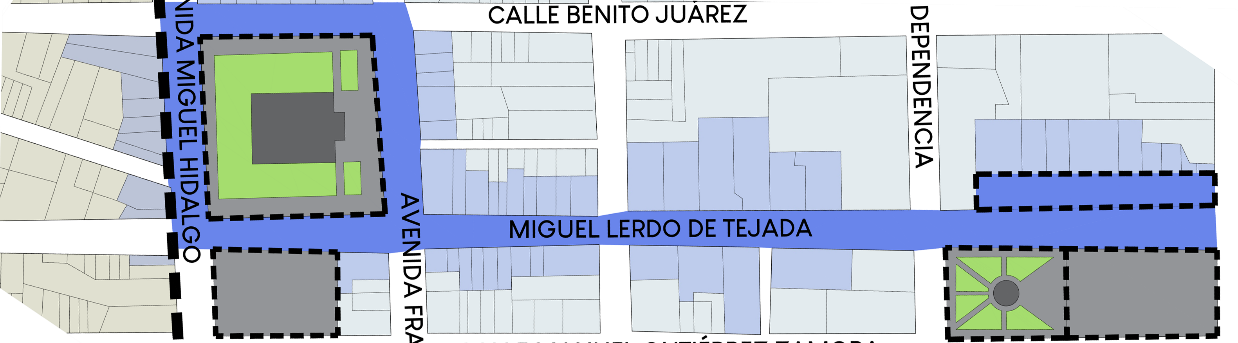 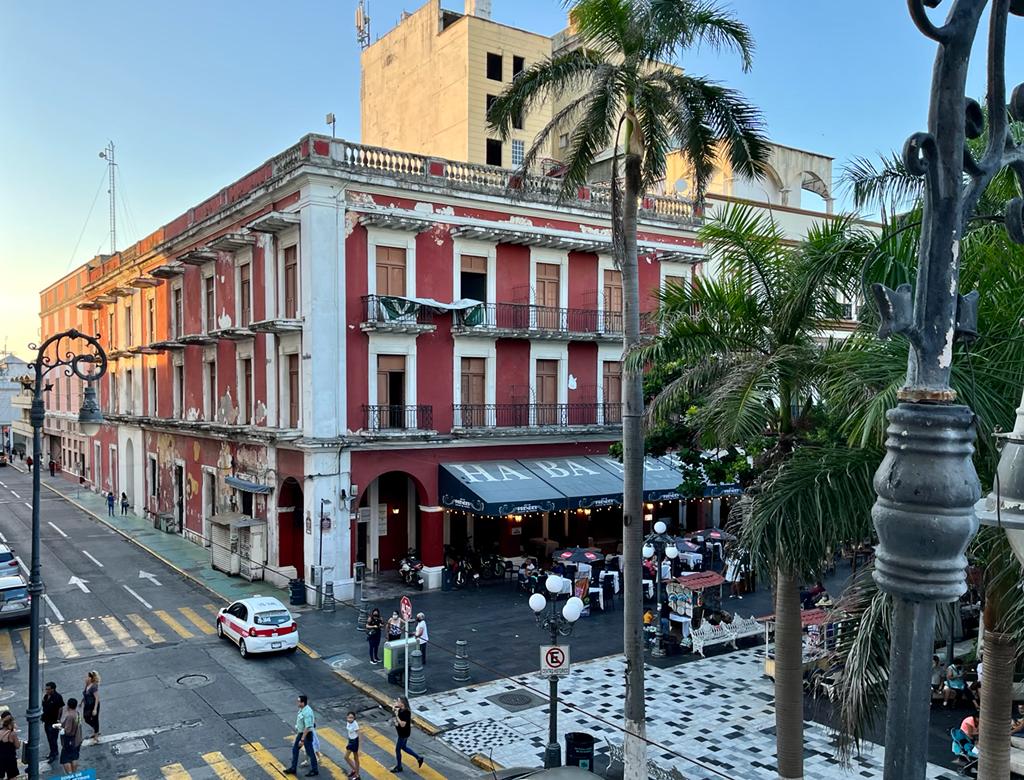 PORTALES DE LERDO
Miguel Lerdo de Tejada esq. Independencia 1052
Comercio y alojamiento
N
TRAMO 1
*
Superficie del terreno:  921  m2
Uso de suelo actual: Comercial: Servicios - Alimentos y bebidas; - Boutique ropa 
Potencial de metros cuadrados a construir: 0 m2 
Potencial uso de azotea como terraza, aprovechar vistas al zócalo 
Restricciones de altura de acuerdo al Plan y Programa de Ordenamiento del Centro Histórico: Cumple.
Costo de la propiedad: $40,000,000.00 
Fuente: AMPI libro verde costo m2 Zona Centro
Propietario: Milano Inmobiliaria  SA de CV . Señor Ilan Fridman.
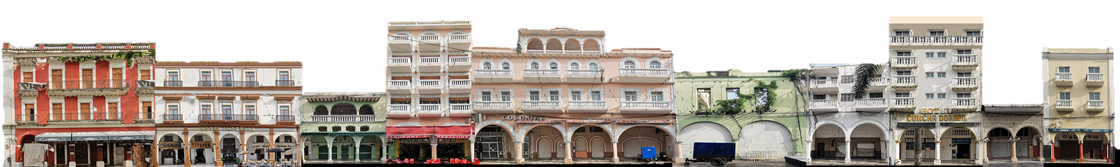 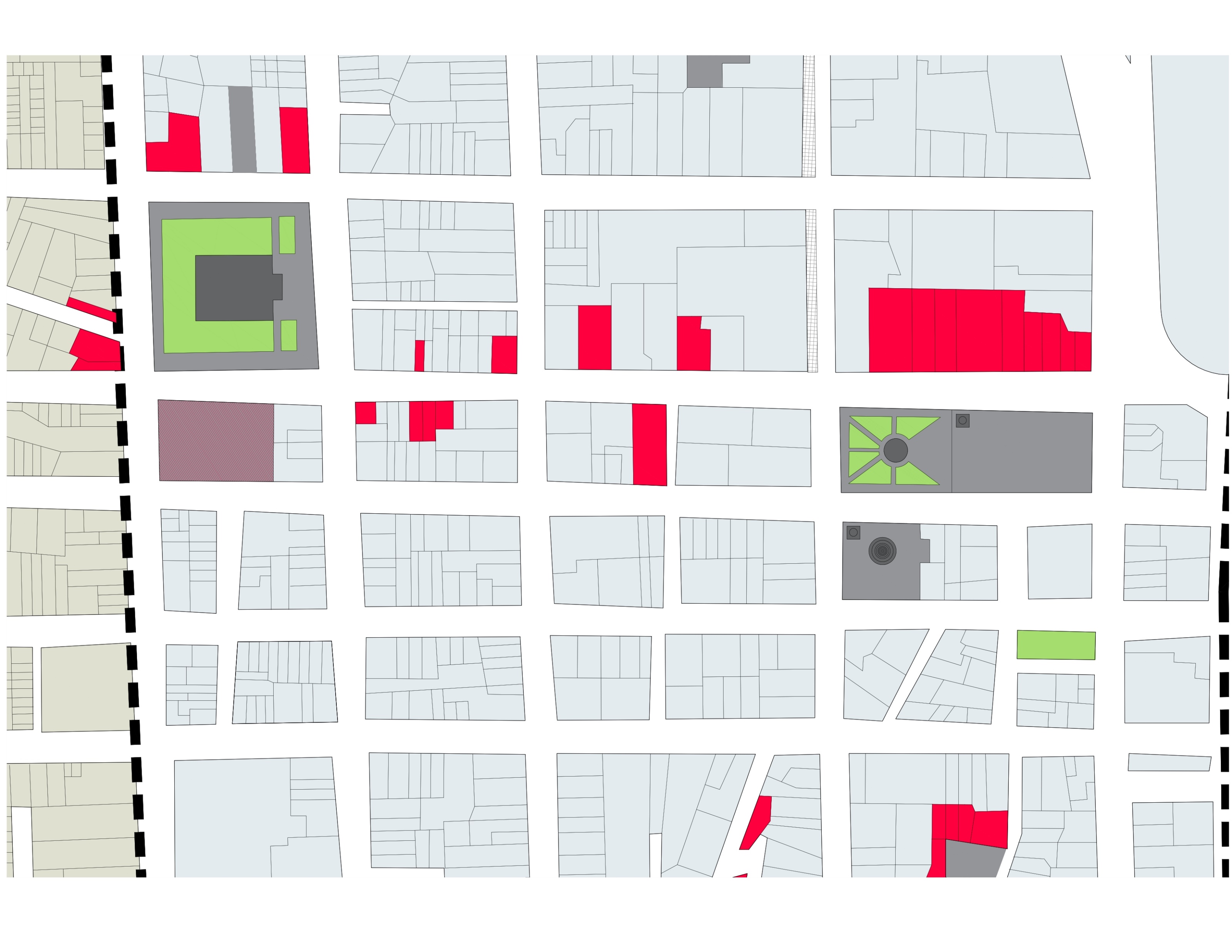 *
ESTADO Y USO ACTUAL:
Edificio con potencial en esquina, se encuentra y Bar en P.B. y tienda de ropa, niveles superiores abandonados.
CALLE MIGUEL LERDO DE TEJADA acera norte
CALLE INDEPENDENCIA
PROPUESTA Y CONDICIONES DE USO:
-Promover proyecto de intervención al propietario 
-Uso comercial, vivienda u hotel boutique
-Conservación y rehabilitación de fachadas
-En P.B. se debe igualar el mobiliario y pórticos con relación al resto de los portales de Lerdo
AV. IGNACIO ZARAGOZA
CALLE MIGUEL LERDO DE TEJADA
N
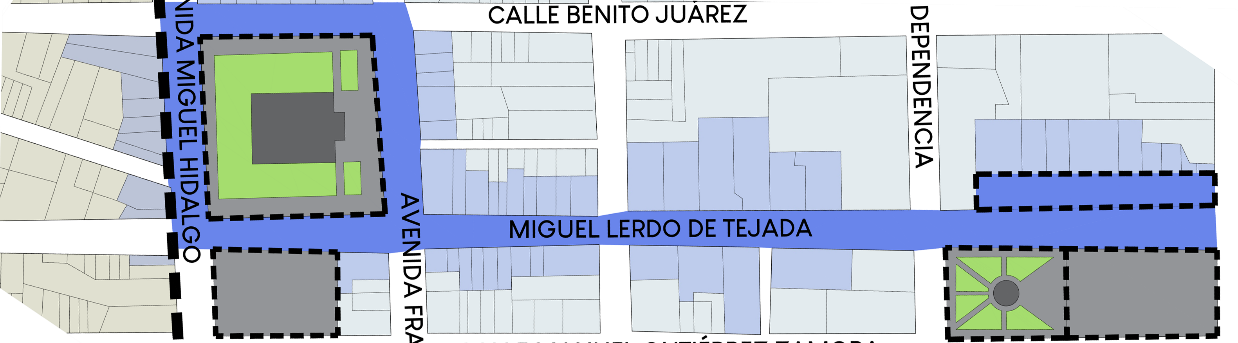 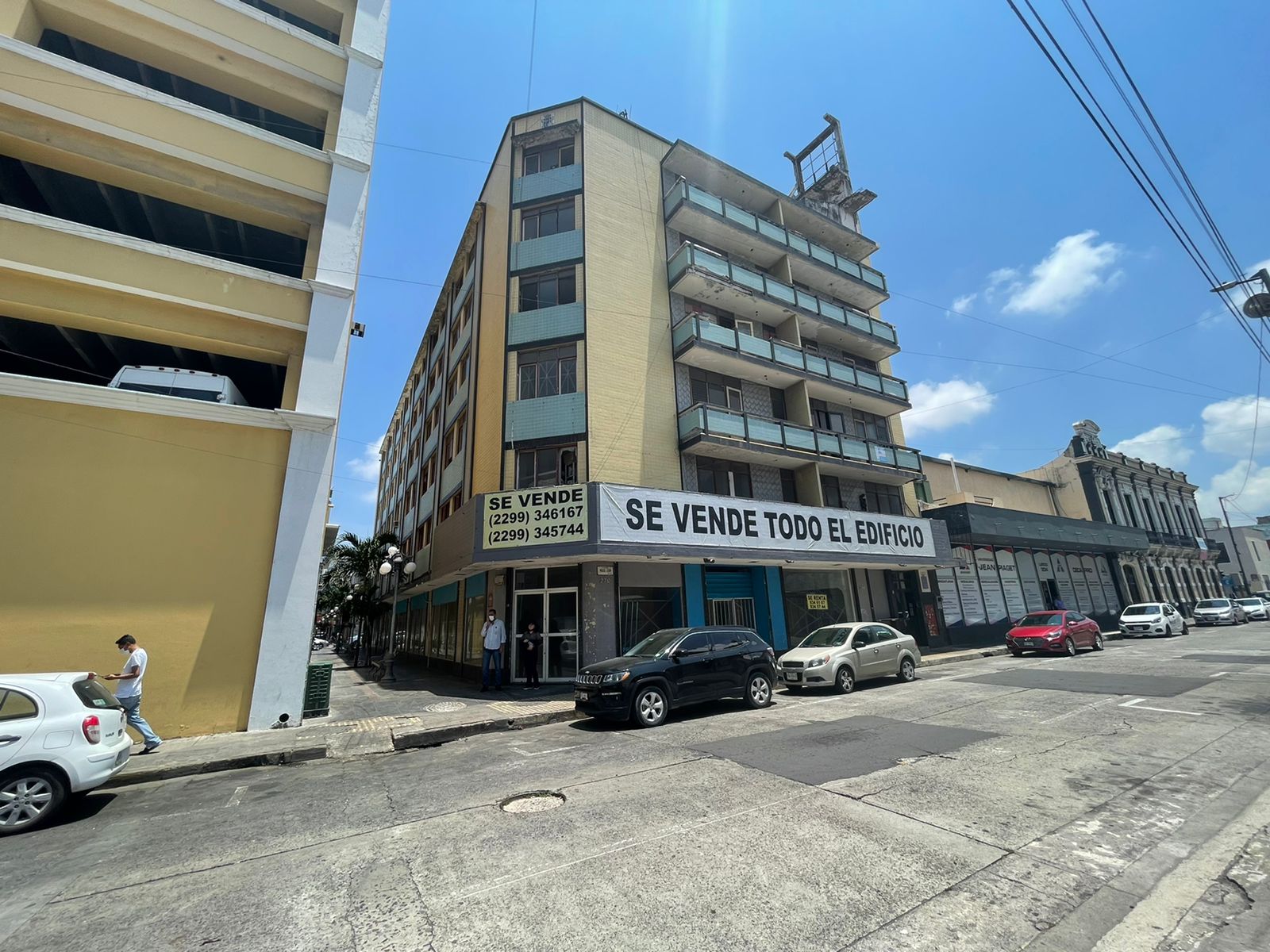 Miguel Lerdo de Tejada 303
Uso mixto abandonado
N
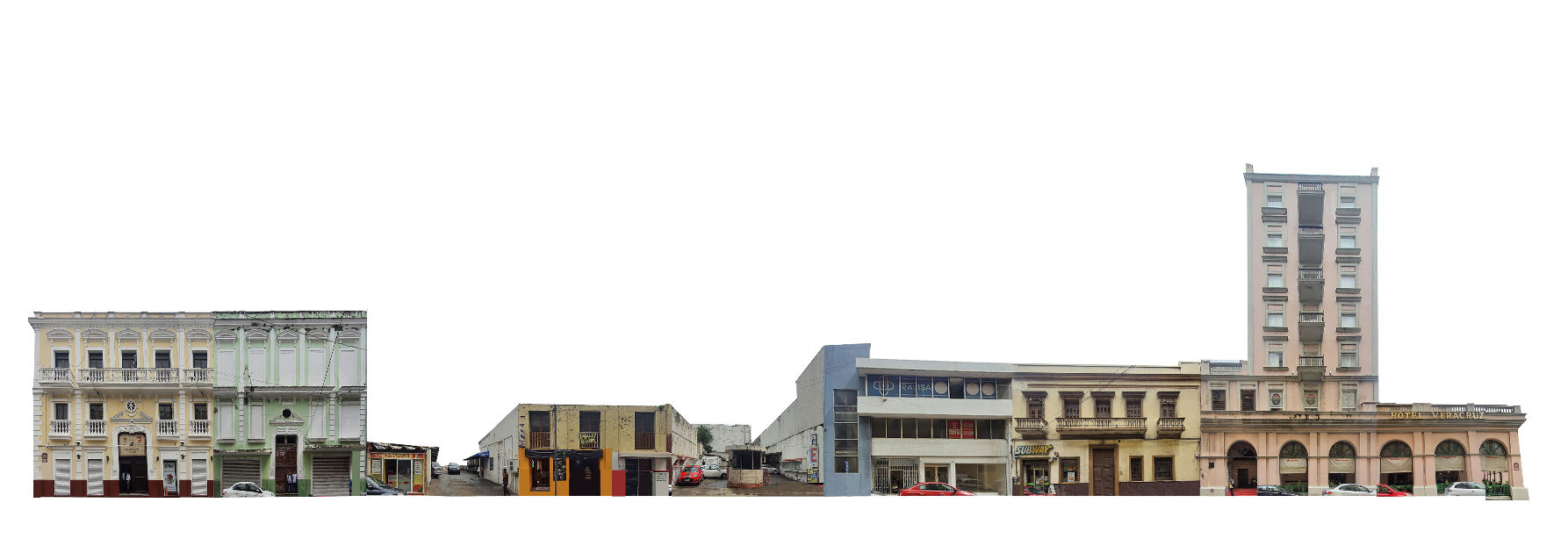 TRAMO 2
Hotel Veracruz
*
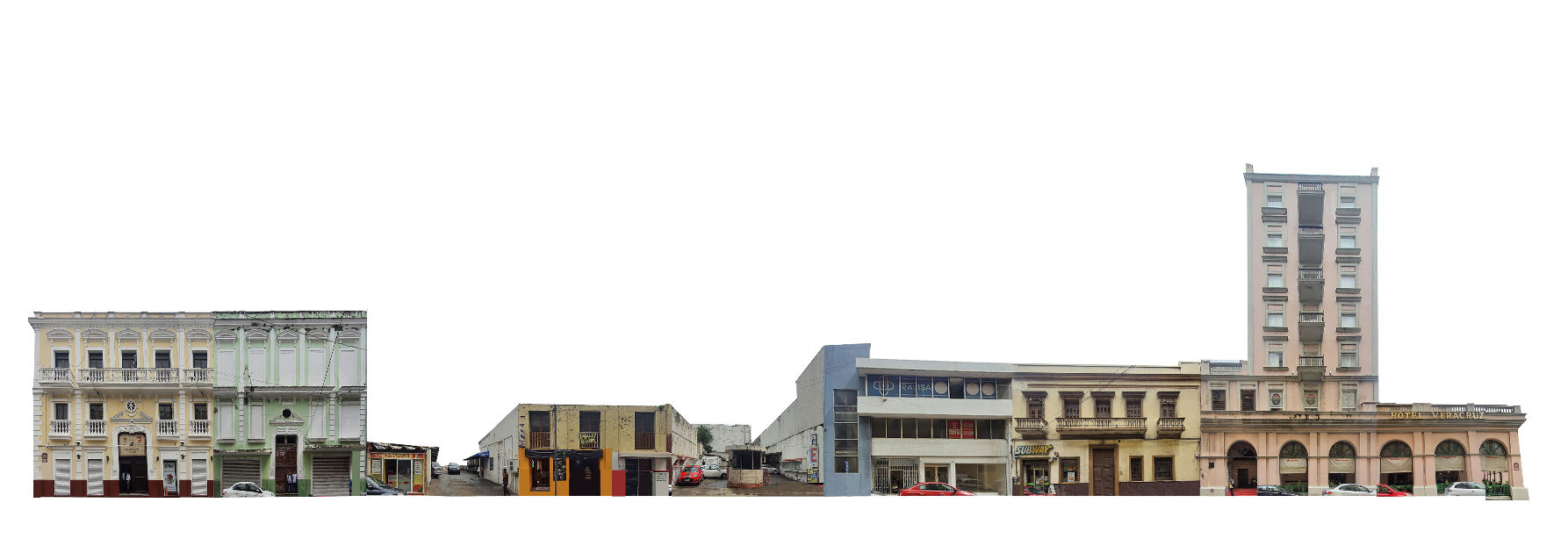 Superficie del terreno:  549 m2
Uso de suelo actual: Sin uso 
Potencial de metros cuadrados a construir: 0 m2  
Potencial uso de azotea como terraza 
Restricciones de altura de acuerdo al Plan y Programa de Ordenamiento del Centro Histórico: Cumple
Costo de la propiedad: $11,000,000.00
Propietario: Virginio Ortíz Revuelta
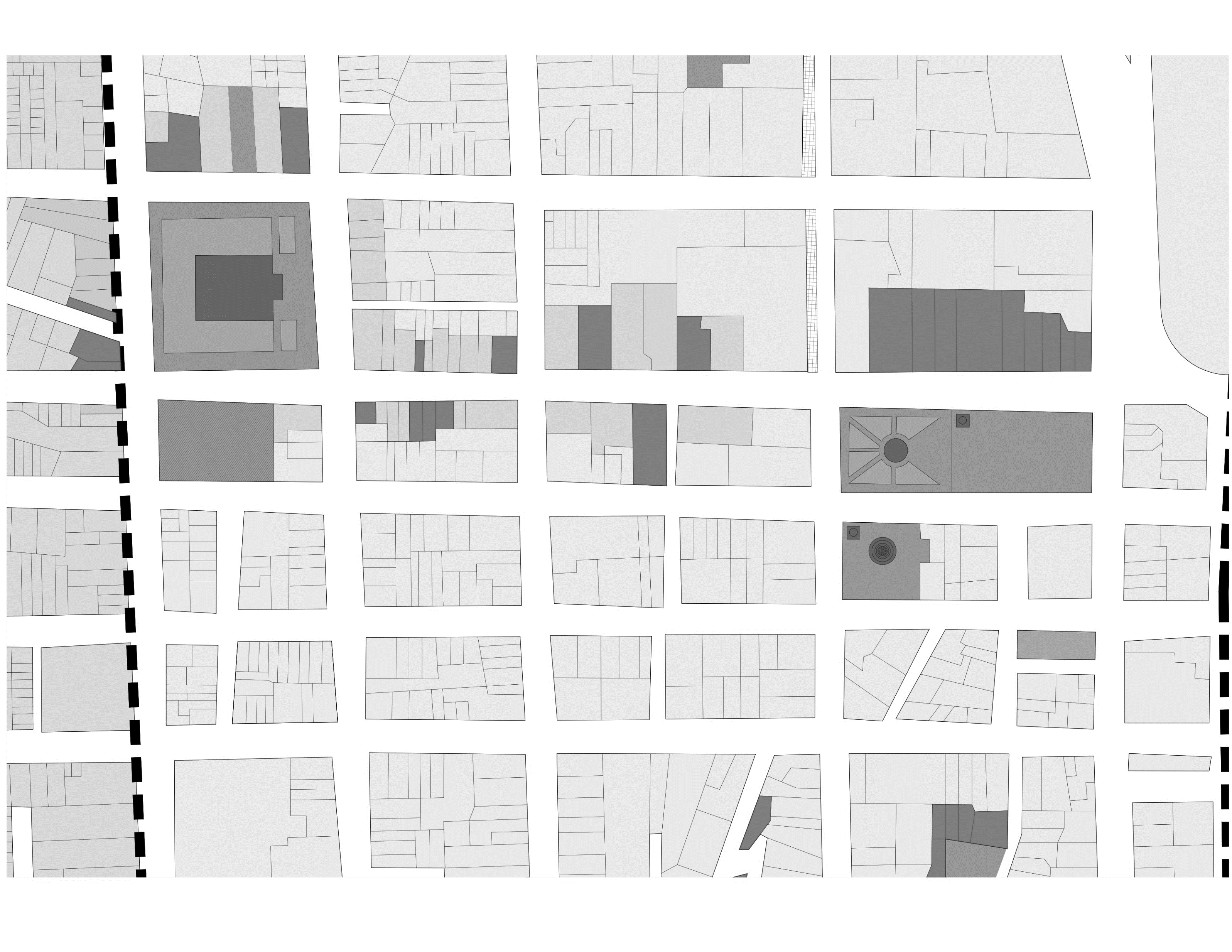 *
ESTADO Y USO ACTUAL:
Edificio con potencial, abandonado y en venta
INDEPENDENCIA
CALLE 5 DE MAYO
CALLE MIGUEL LERDO DE TEJADA acera norte
CALLE MIGUEL LERDO DE TEJADA
PROPUESTA Y CONDICIONES DE USO:
- Edificio con potencial, promoción  para  uso mixto, vivienda, comercio u hotel boutique. 
-Conservar  y rehabilitar fachada
CALLEJÓN  HERRERA
N
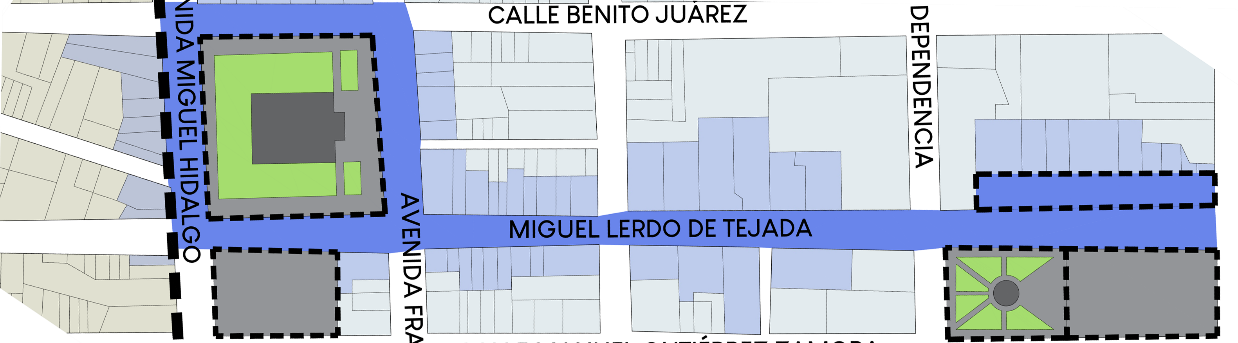 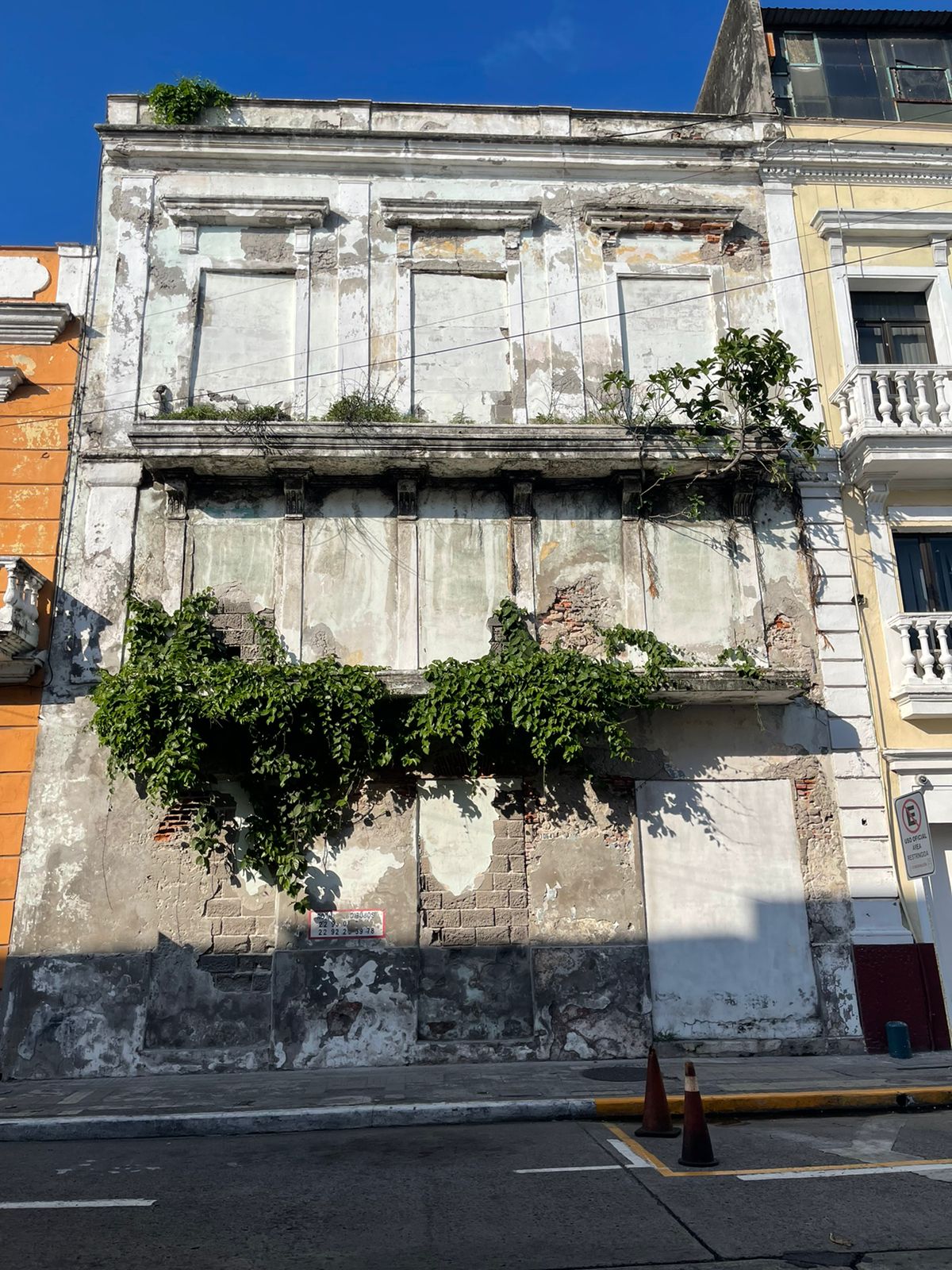 5 de mayo (conexión con Miguel Lerdo de Tejada 303)
Uso mixto abandonado
N
TRAMO 2
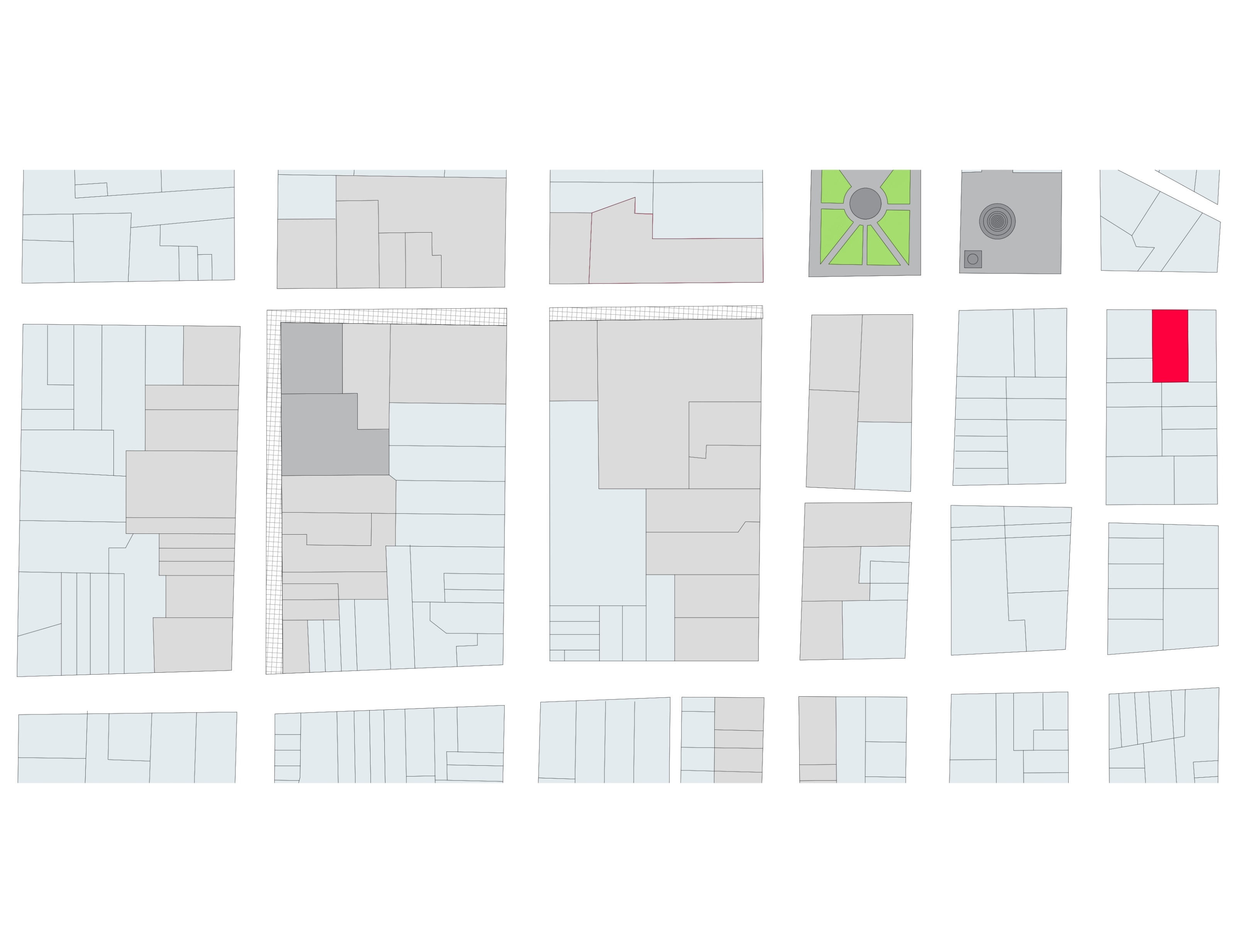 *
Superficie del terreno: 328 m2
Uso de suelo actual: sin uso 
Potencial de metros cuadrados a construir: 3 niveles (787 m2)
Sólo se conserva la fachada, terreno baldío al interior.  
Programa de Ordenamiento del Centro Histórico:
1-2 Niveles / 0.80 COS / Densidad 1 -20  Viv/ha
Costo de la propiedad: $5,000,000.00
Fuente: AMPI libro verde costo m2 Zona Centro
Propietario: Bada Rivero Ceferino
*
ESTADO Y USO ACTUAL:
Abandonado, la fachada esta totalmente  tapada, terreno baldío al interior. En la parte posterior colinda con edificio en venta sobre calle Lerdo
Edificio 
en venta
PROPUESTA Y CONDICIONES DE USO:
- Promoción de compraventa o promoción de intervención al propietario 
-Predio con gran potencial con destino para uso mixto, vivienda, comercio en P.B. y hotel boutique.
- Conservación y rehabilitación de fachada
CALLE 5 DE MAYO
INDEPENDENCIA
CALLE MIGUEL LERDO DE TEJADA
CALLEJÓN  HERRERA
N
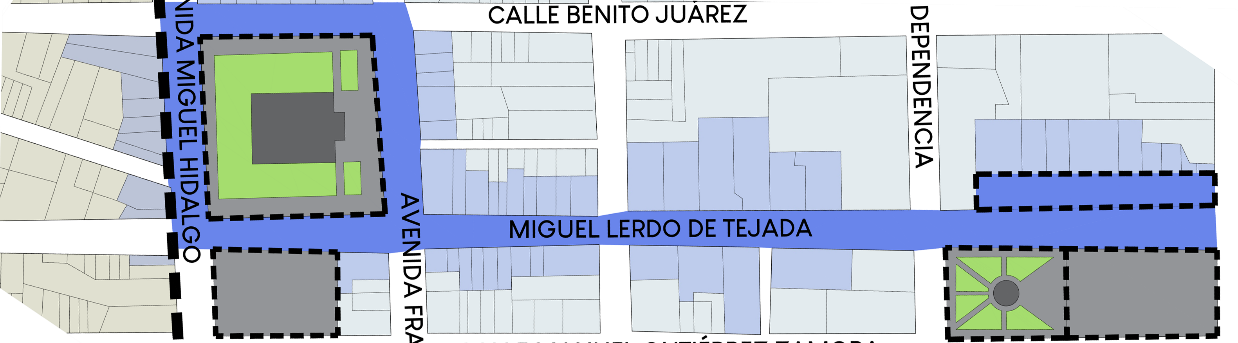 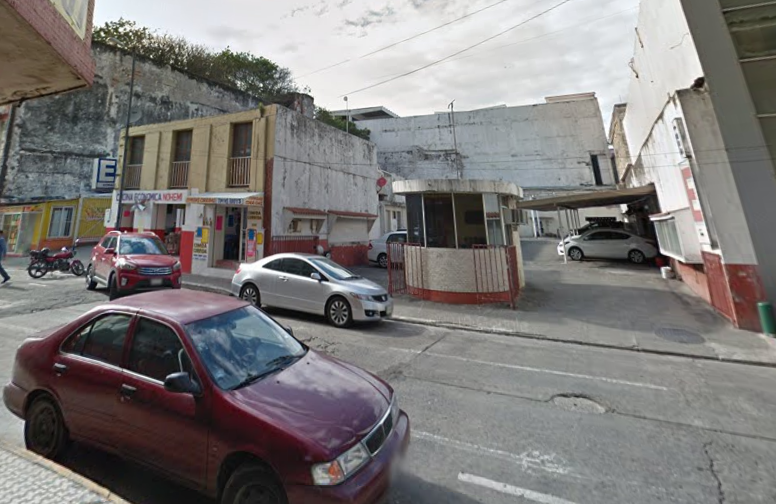 Miguel Lerdo de Tejada 273 y 289
Estacionamientos
N
TRAMO 2
Hotel Veracruz
*
*
Superficie del terreno:  (273) 711  m2  y (289) 769 m2
Uso de suelo actual: Comercial: Servicios
Transportes terrestres  (Estacionamiento) - alimentos y bebidas 
Potencial de metros cuadrados a construir:  1137.60 m2 (05);  1020.40 m2 (06)
Restricciones de altura de acuerdo al Plan y Programa de Ordenamiento del Centro Histórico: 1 a 2 niveles/3-6 mts alt./0.80 % Cos./ 1-20viv/ha.
Costo de la propiedad: $8,000,000.00 (05) 
$8,500,000.00 (06)
Fuente: AMPI libro verde costo m2 Zona Centro
Propietario lote 5: García Tarazona Dolores y Coop.
Propietaroio lote 6: Esponda García Ramiro.
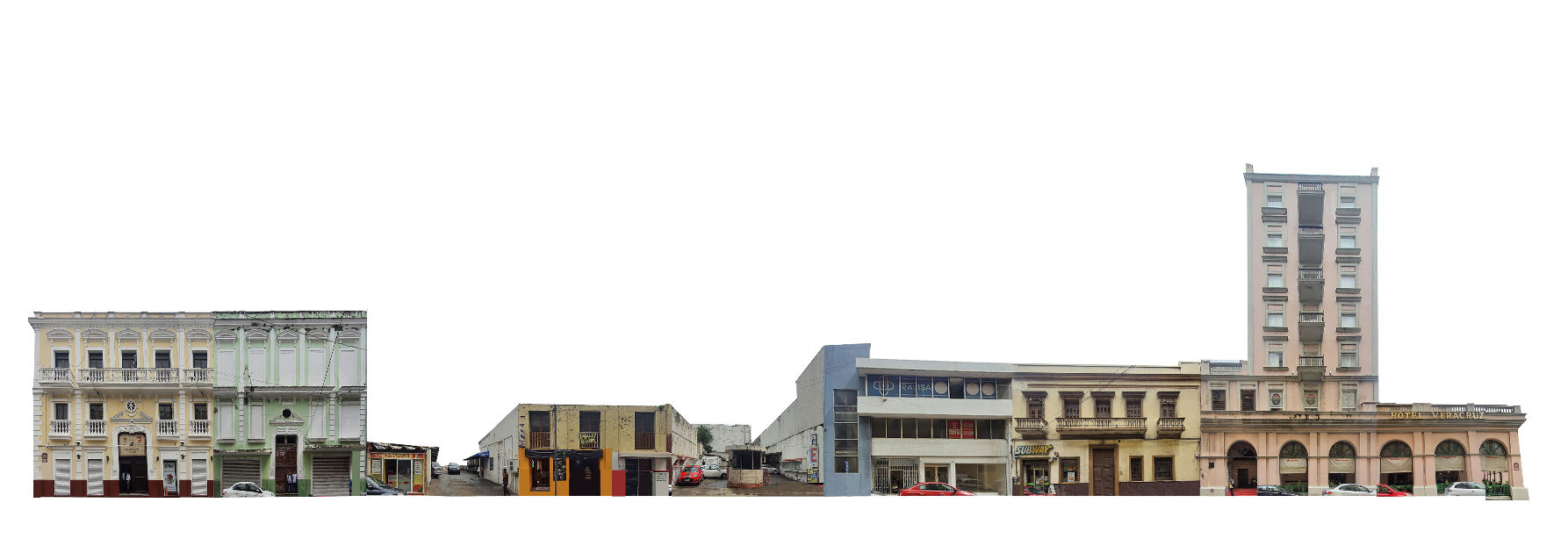 Estacionamientos
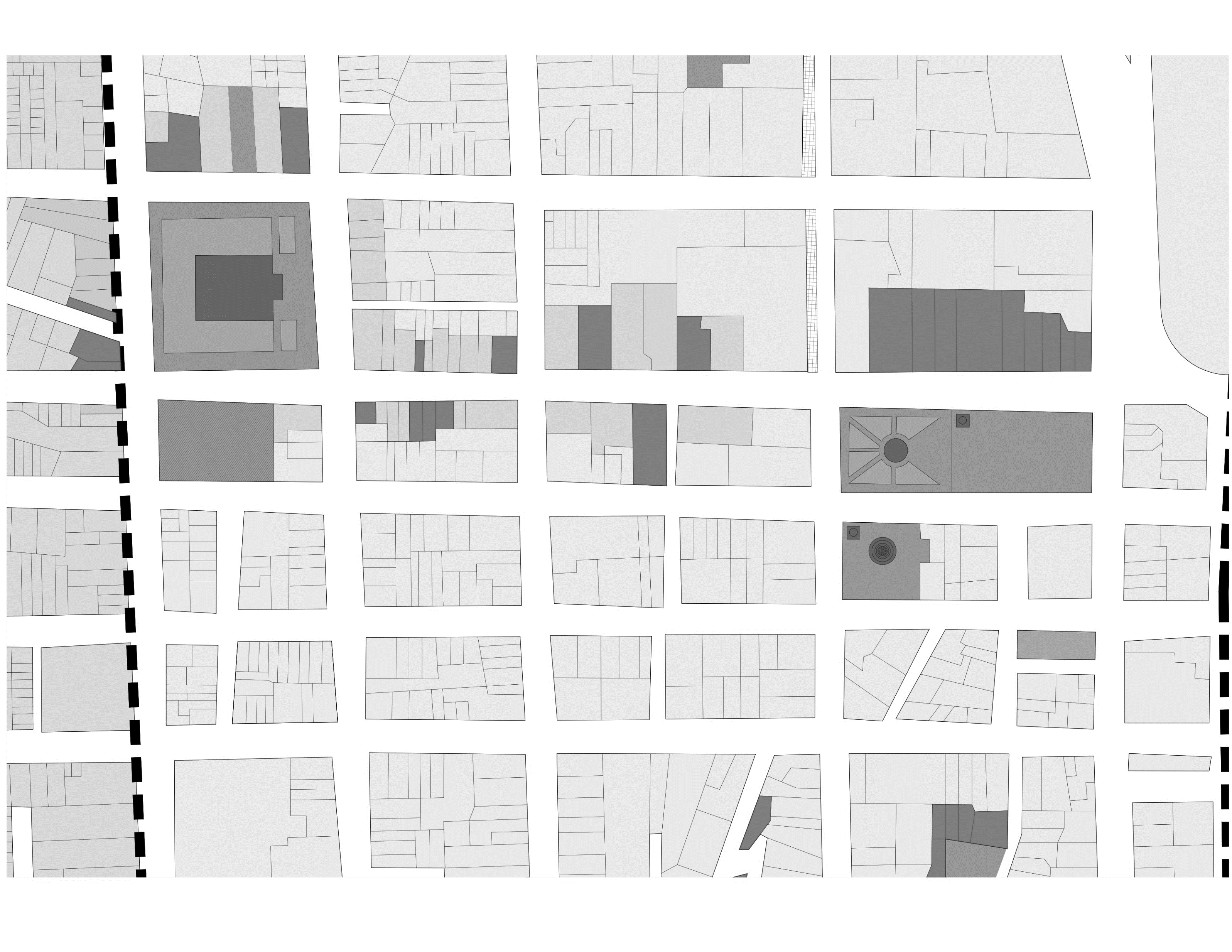 *
*
INDEPENDENCIA
ESTADO Y USO ACTUAL:
Predios con potencial, actualmente son estacionamientos
CALLE 5 DE MAYO
CALLE MIGUEL LERDO DE TEJADA acera norte
CALLE MIGUEL LERDO DE TEJADA
PROPUESTA Y CONDICIONES DE USO:
- Uso mixto, vivienda  y comercio
-Levantar edificio hasta la altura sugerida por el INAH 	y considerando las restricciones de altura de acuerdo al Plan y Programa de  Ordenamiento del Centro Histórico
CALLEJÓN  HERRERA
N
N
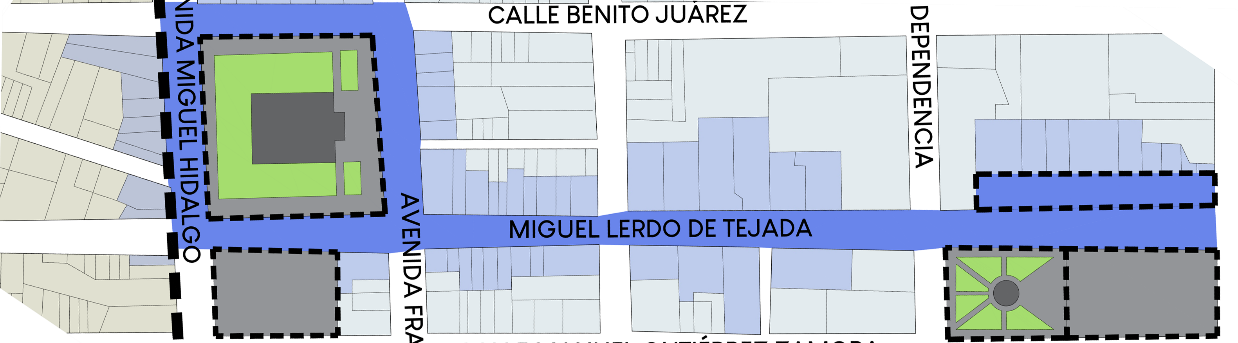 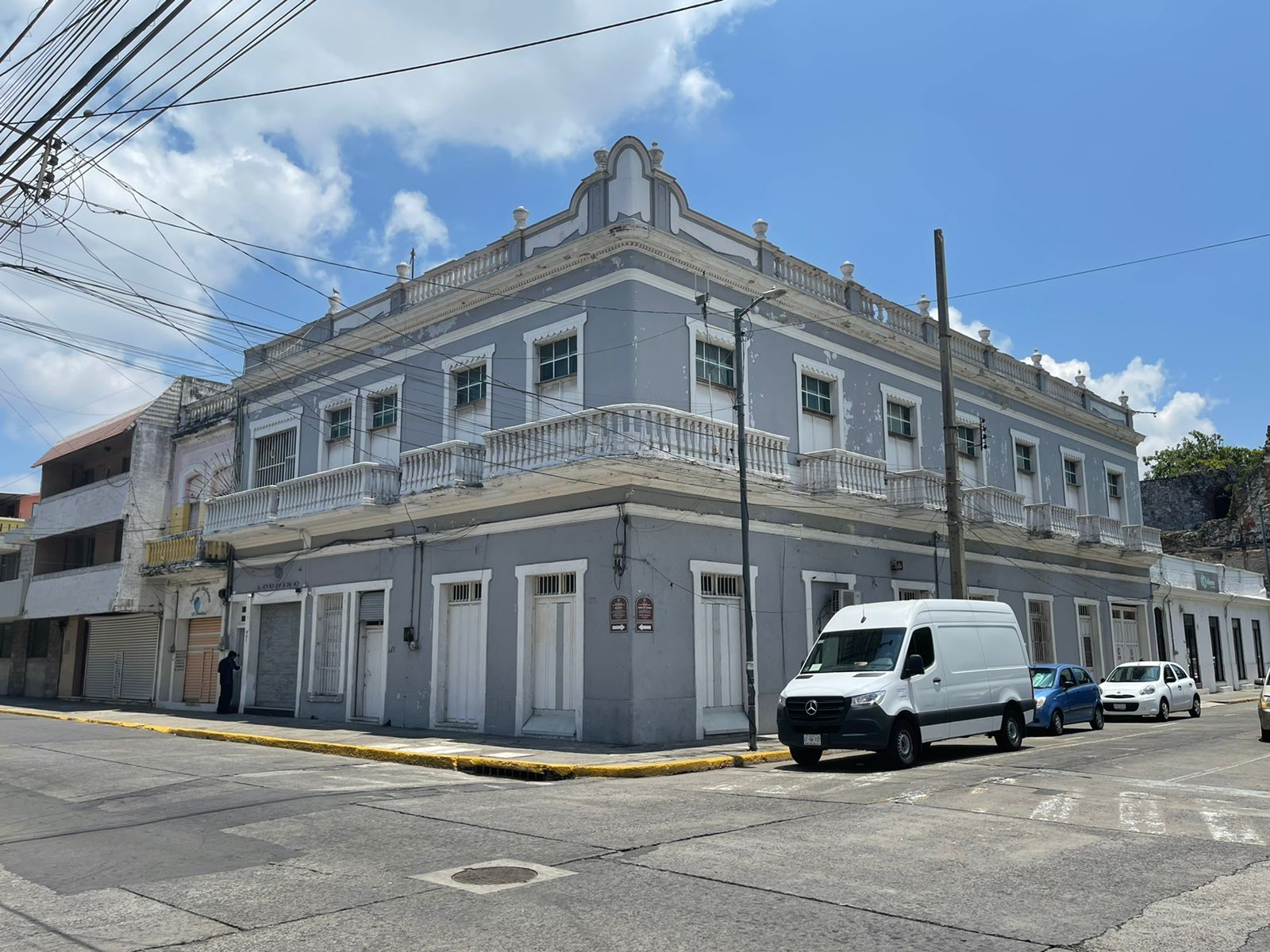 Miguel Lerdo de Tejada 452 y 448
Vivienda
N
AV. MADERO
TRAMO 4
CALLE MIGUEL LERDO DE TEJADA
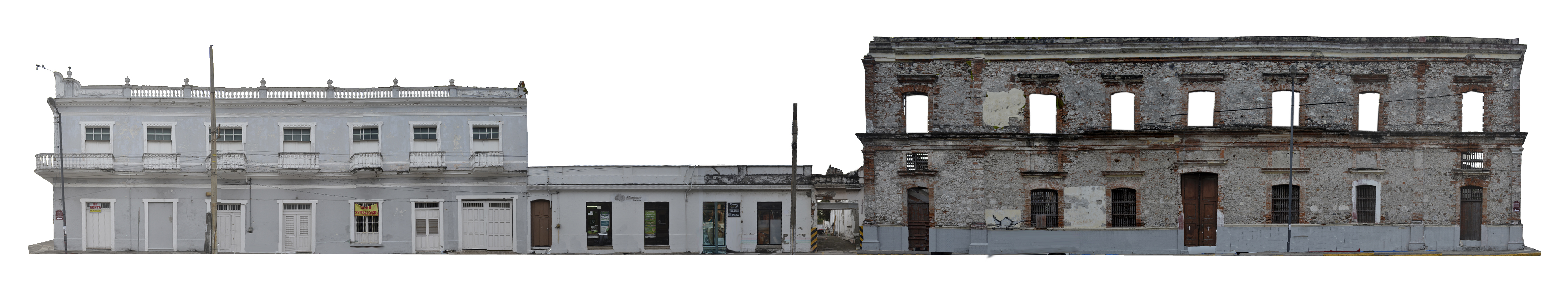 AV. MIGUEL HIDALGO
*
CALLE MIGUEL LERDO DE TEJADA acera sur
Superficie del terreno: 320 m2
Uso de suelo actual: HABITACIONAL: vivienda unifamiliar
Potencial de metros cuadrados a construir: 0 m2 
No es viable construir más niveles. Monumento Histórico.
Programa de Ordenamiento del Centro Histórico:
 1-2 Niveles / 0.80 COS / Densidad 1 -20 Viv/ha 
Costo de la propiedad: $7,000,000.00
Fuente: AMPI libro verde costo m2 Zona Centro
Propietario: Suastegui Zurita José Manuel
ESTADO Y USO ACTUAL:
Edificio con mucho potencial en esquina.
*
PROPUESTA Y CONDICIONES DE USO:
- Edificio con mucho potencial, promoción  para  	uso mixto, vivienda, comercio u oficinas
Intervención Callejones
SITIOS ICÓNICOS
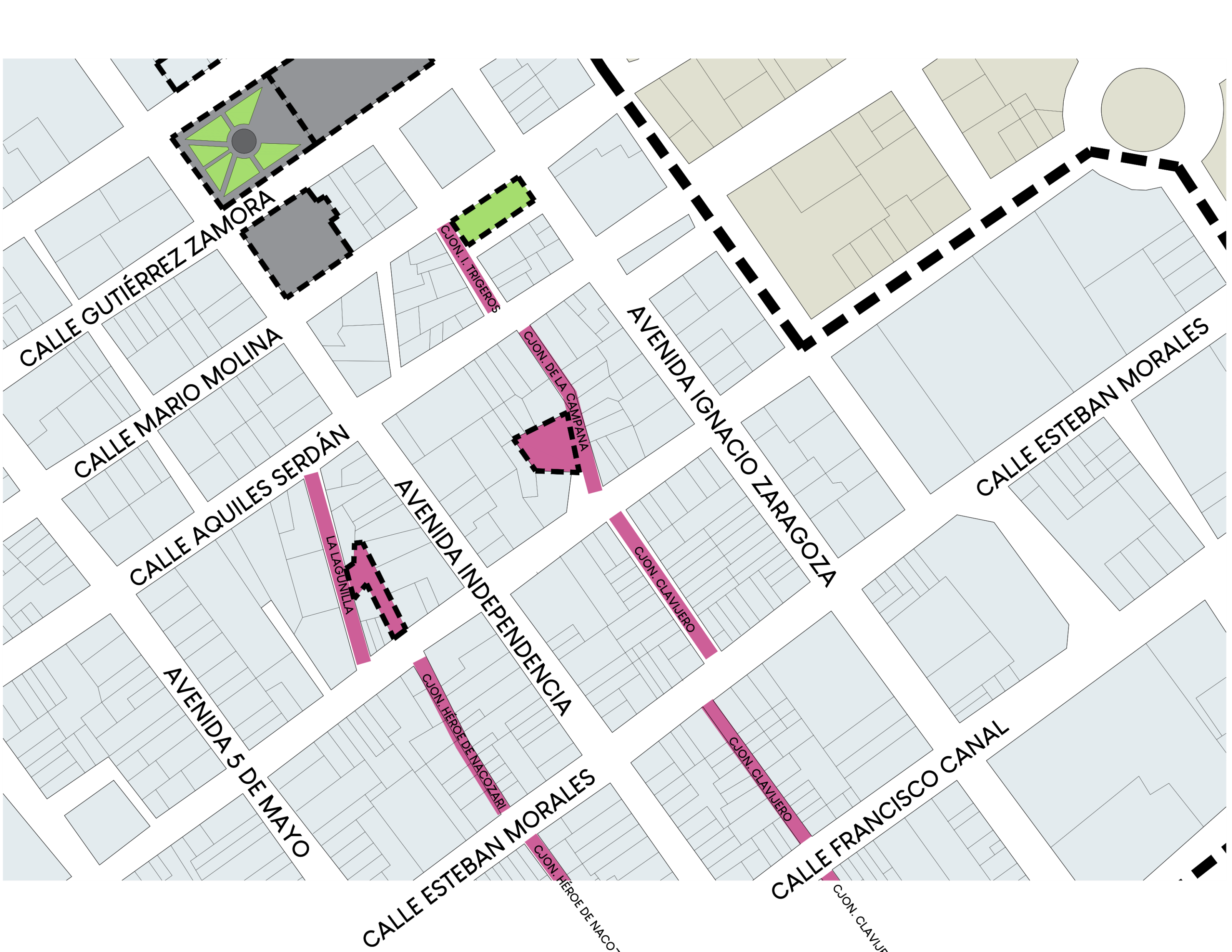 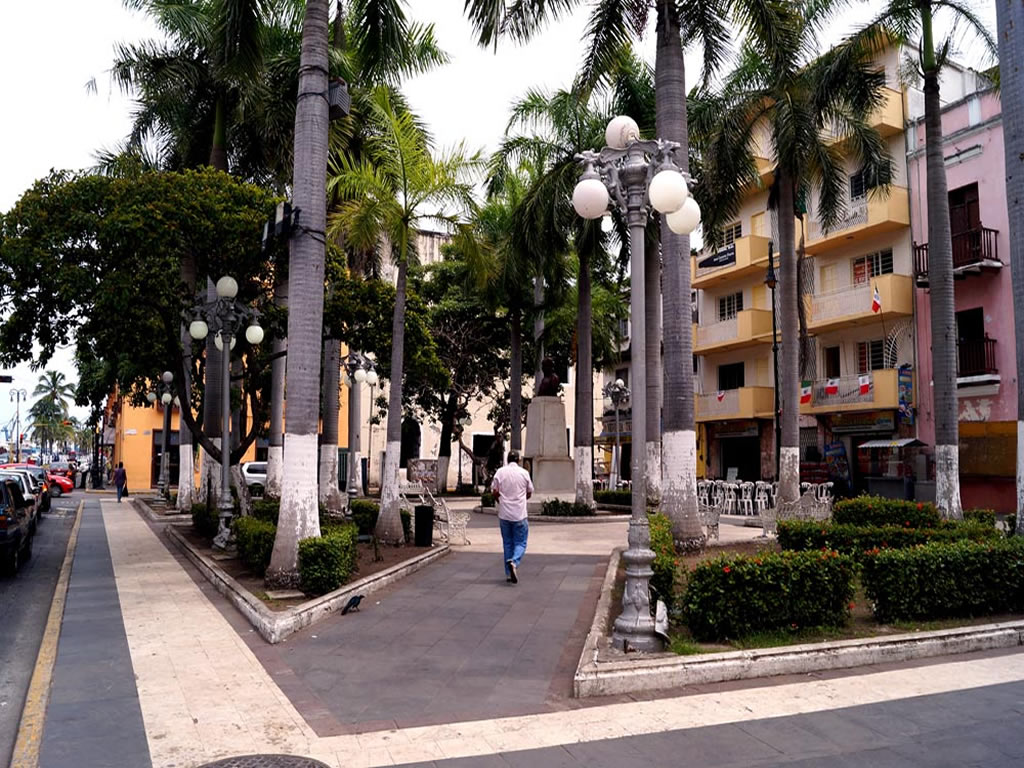 Parque 
Álvaro Obregón
1
3
1
2
3
2
Callejón Lagunilla
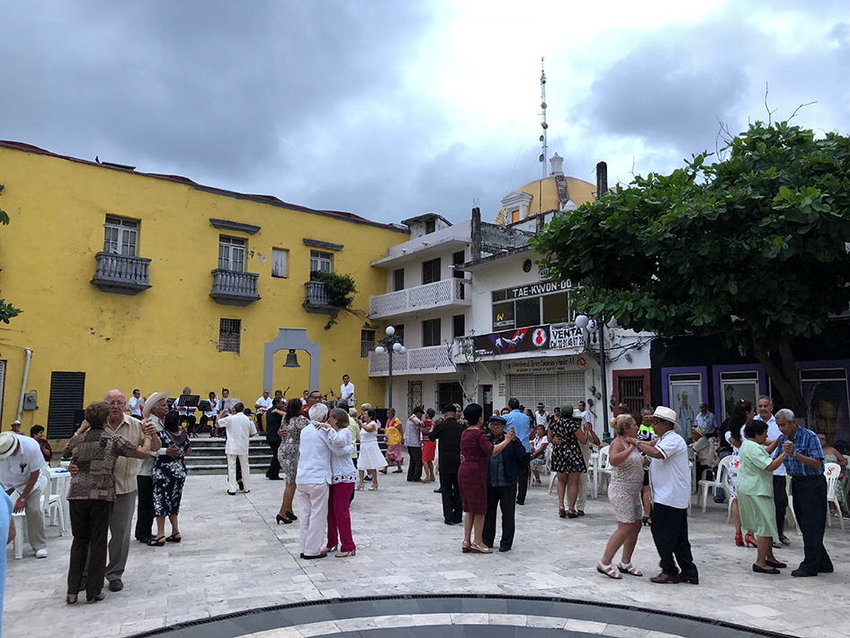 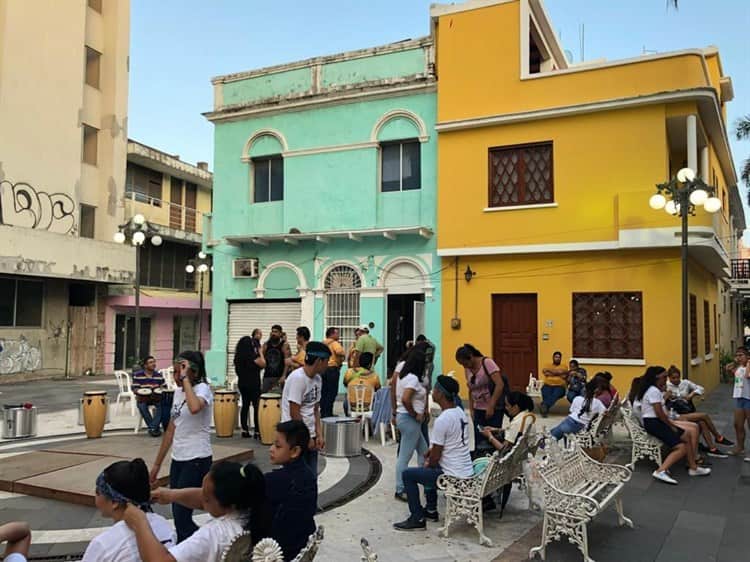 Callejón de 
la campana
Callejón de la Lagunilla
ESTADO ACTUAL Y ESTRATEGIAS
Peatonalización
Alumbrado nuevo
Mejoramiento de fachadas y monumentos
Mobiliario urbano
Sustitución de pavimentos
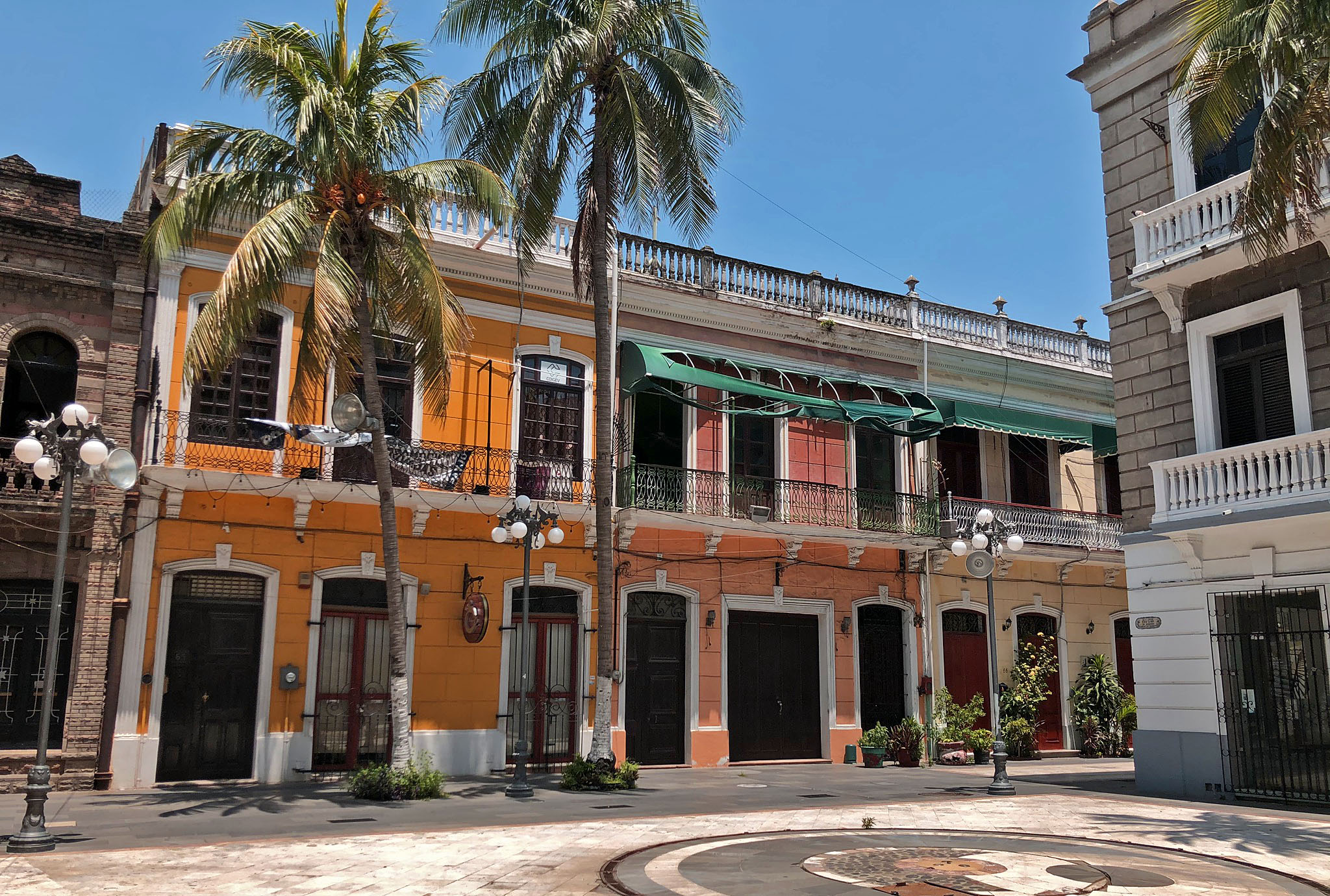 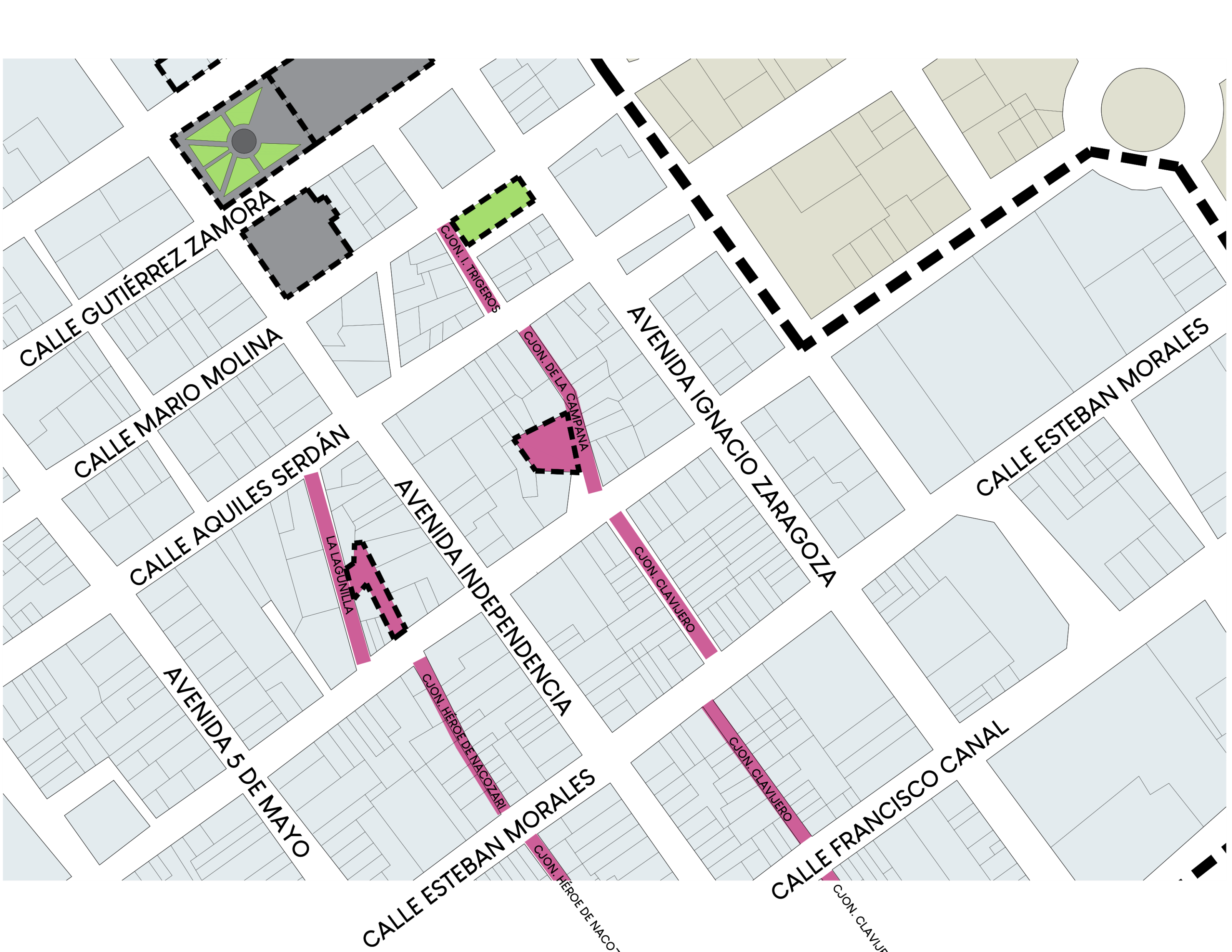 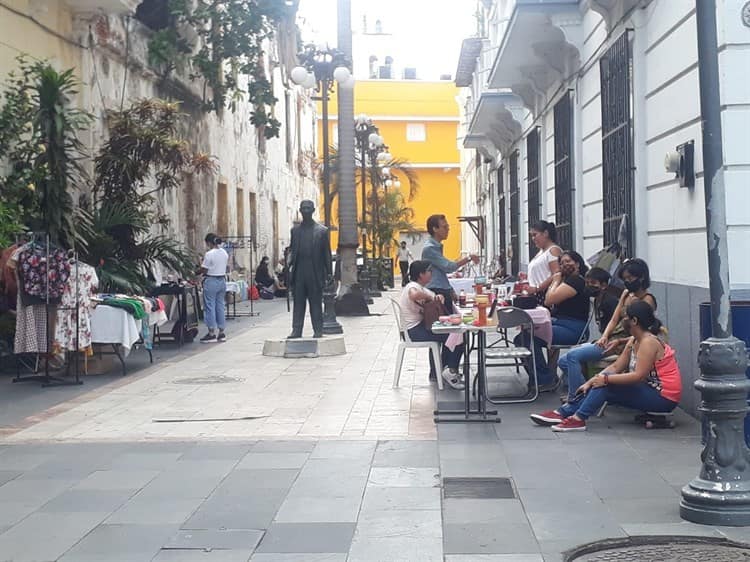 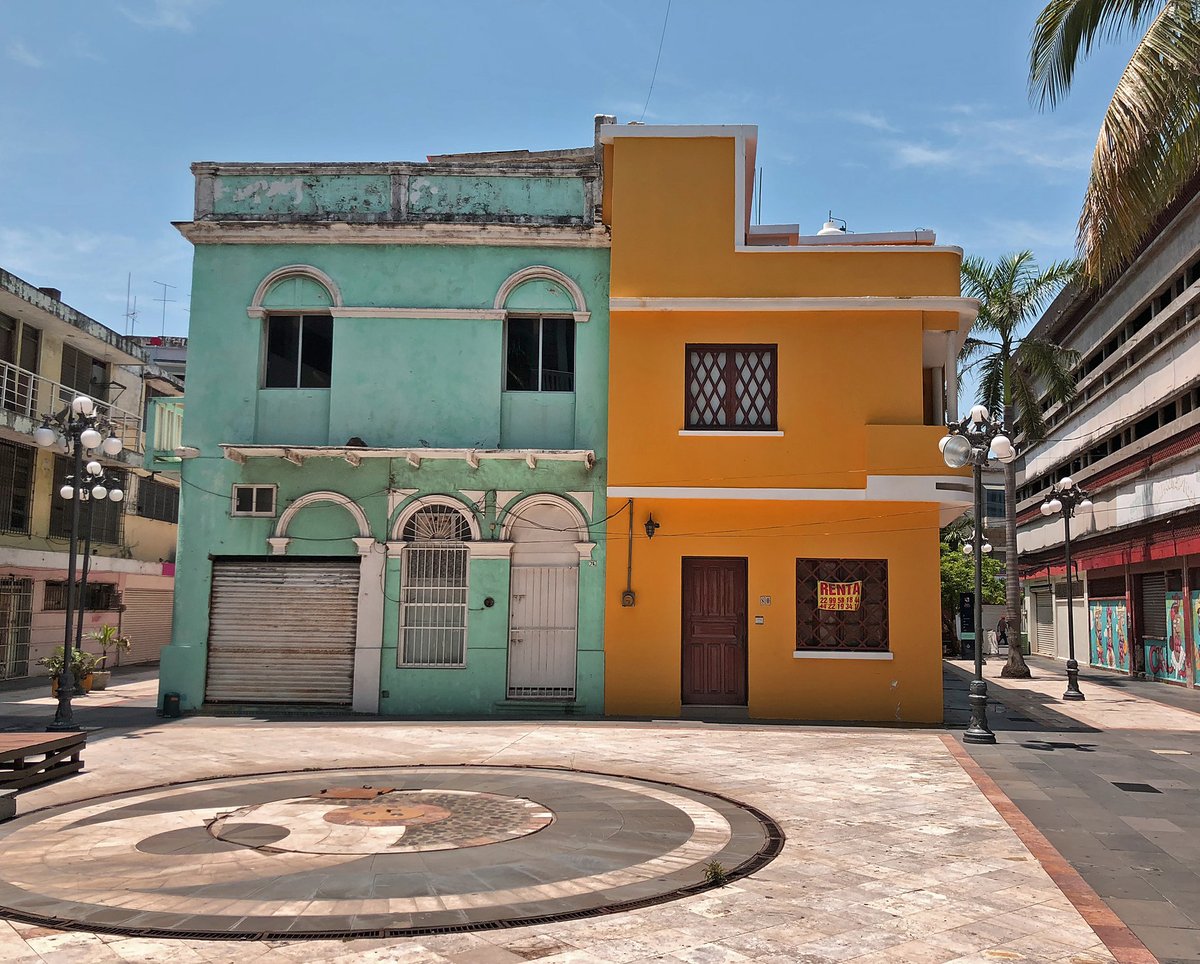 ESTRATEGIAS
Predio del API que contiene bodegas de almacenaje; 
Se pretende  poner a concurso la 
construcción de un CENTRO COMERCIAL
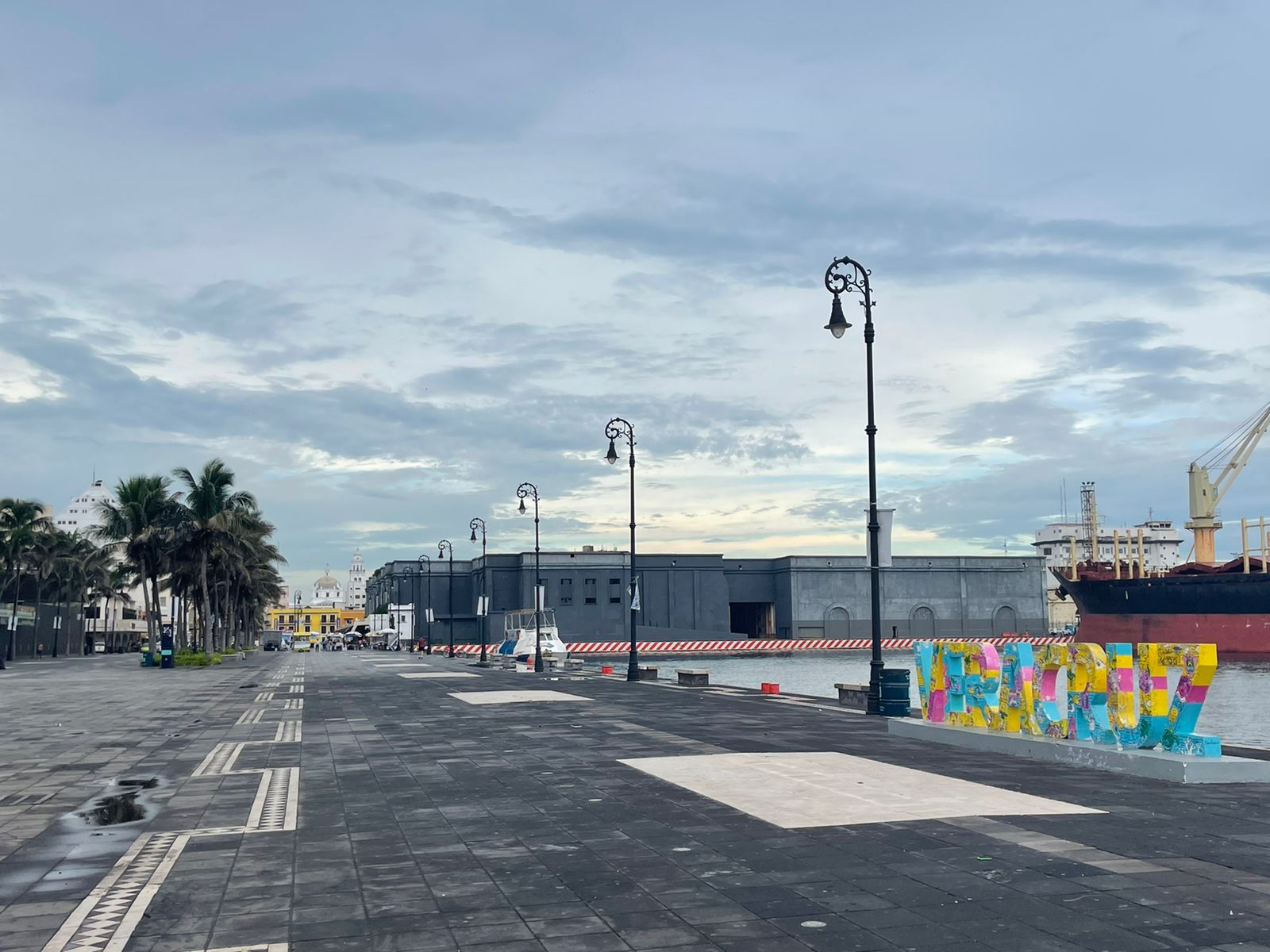 N
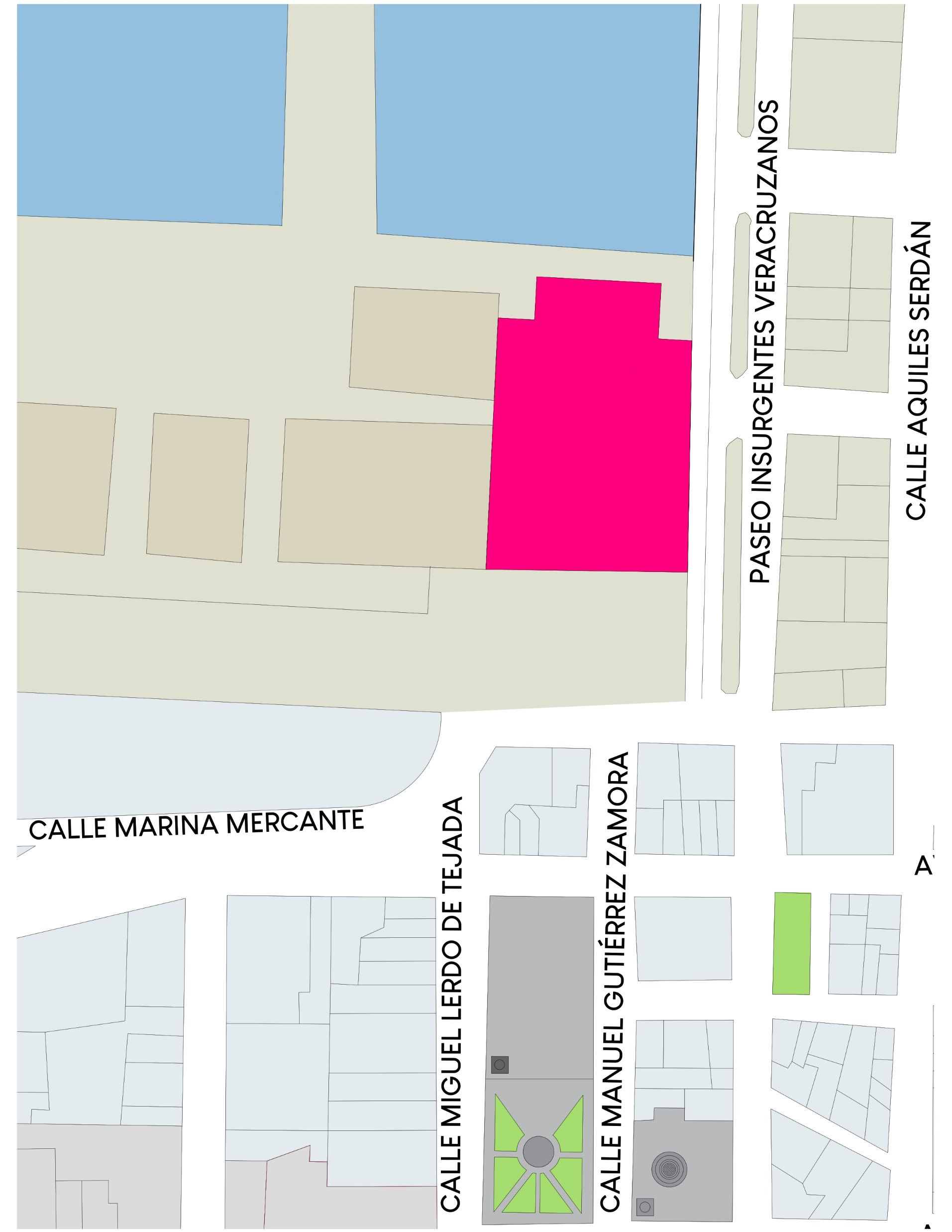 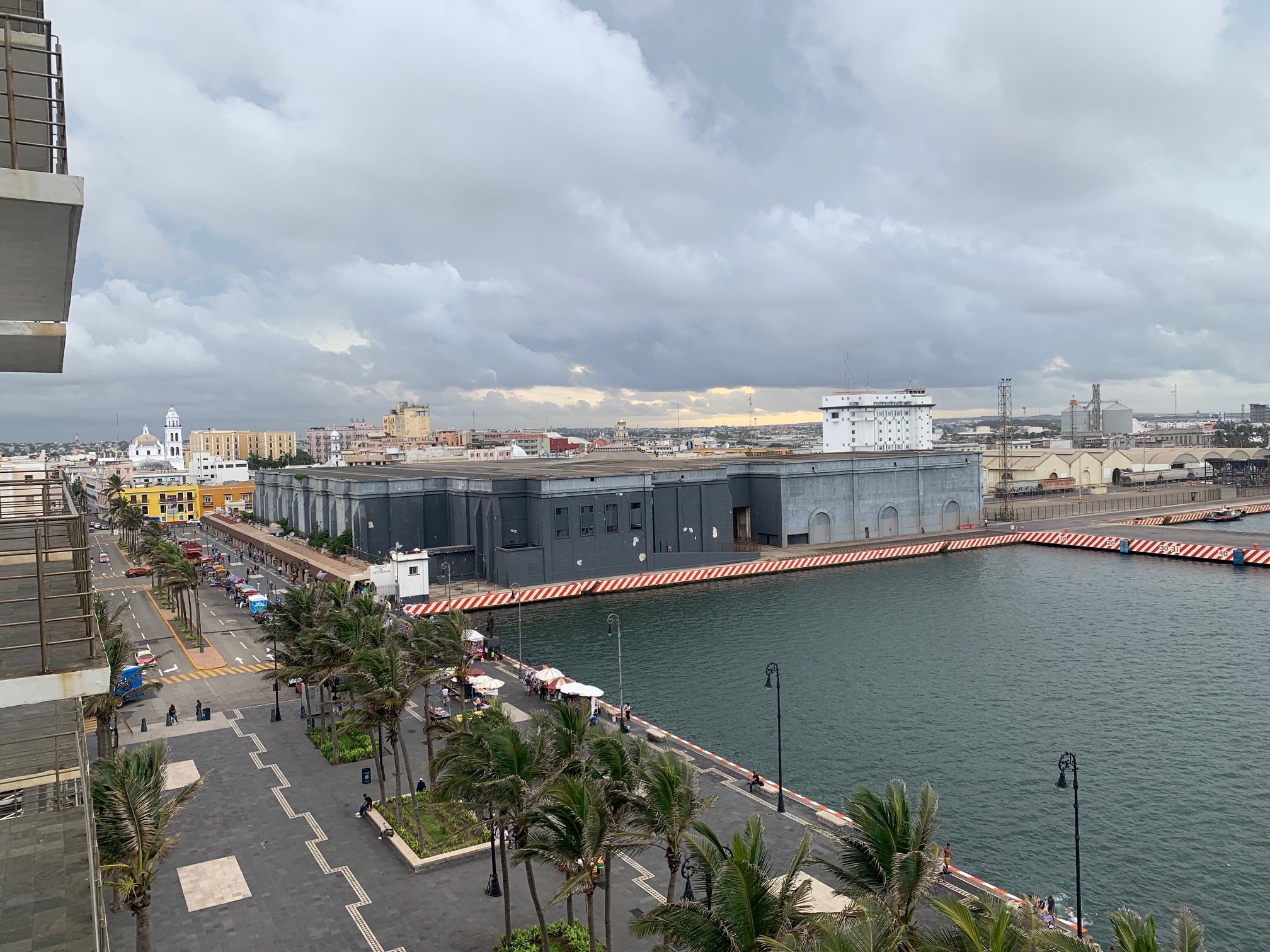 Bodegas Porfiristas
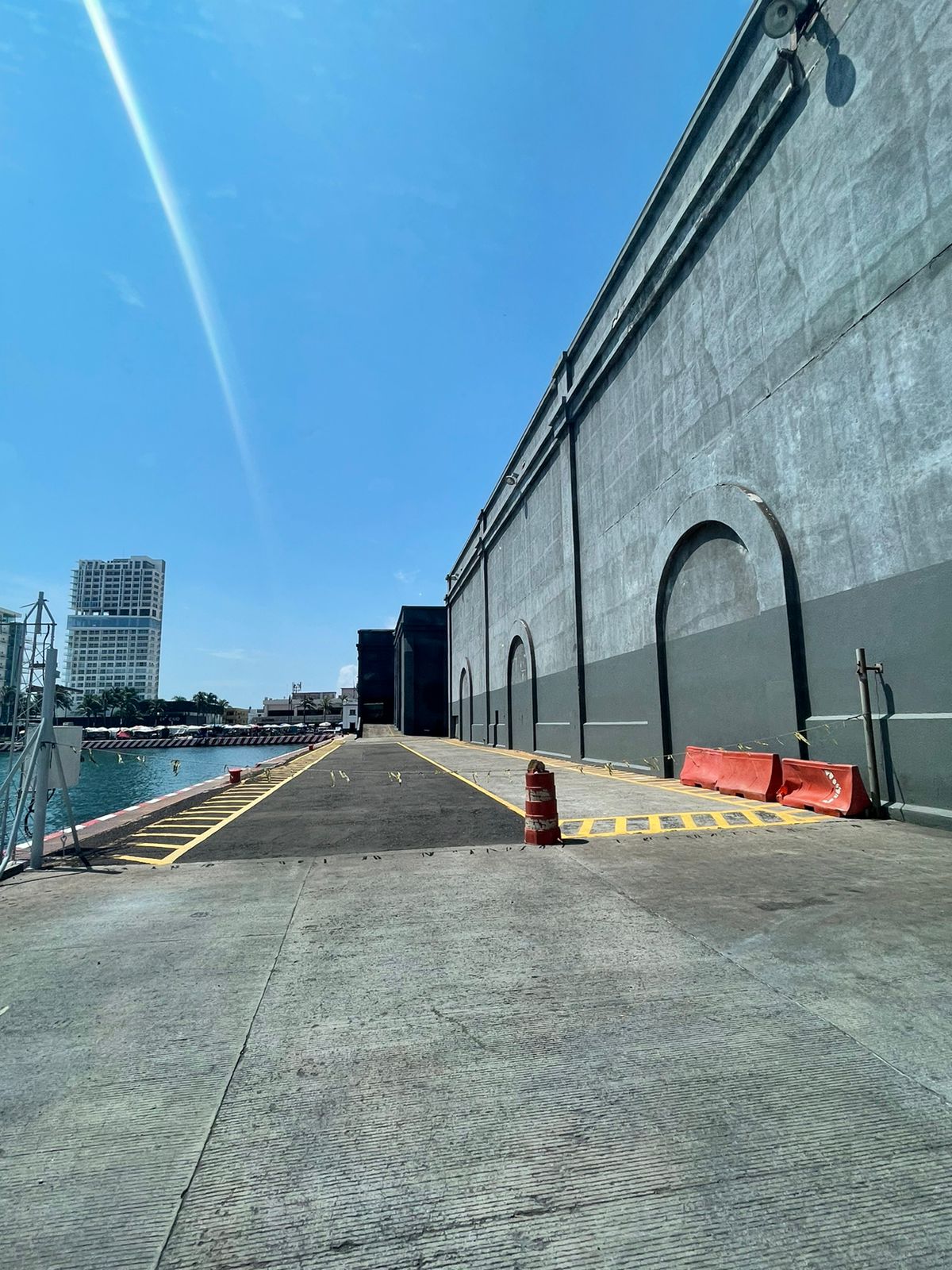 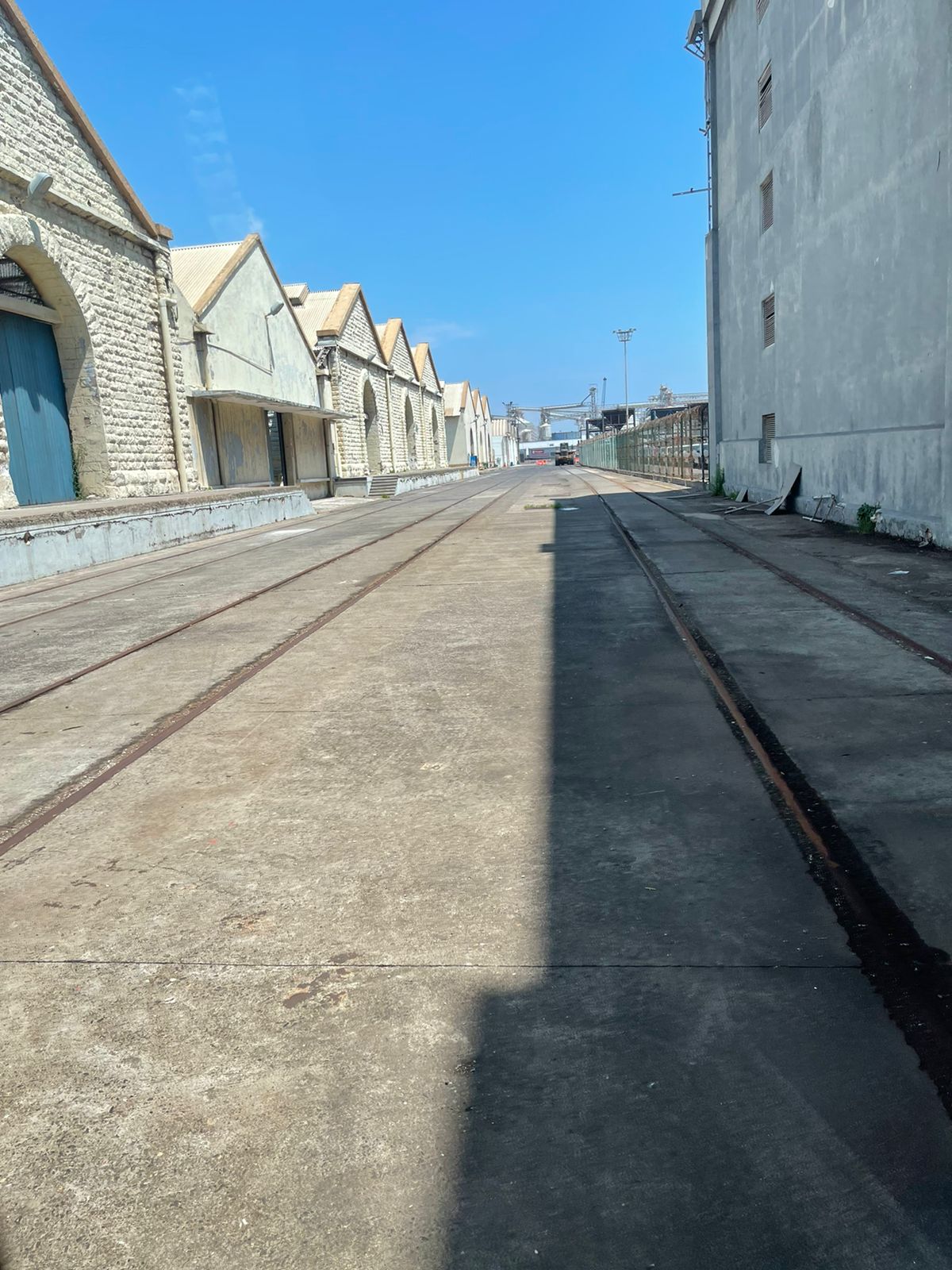 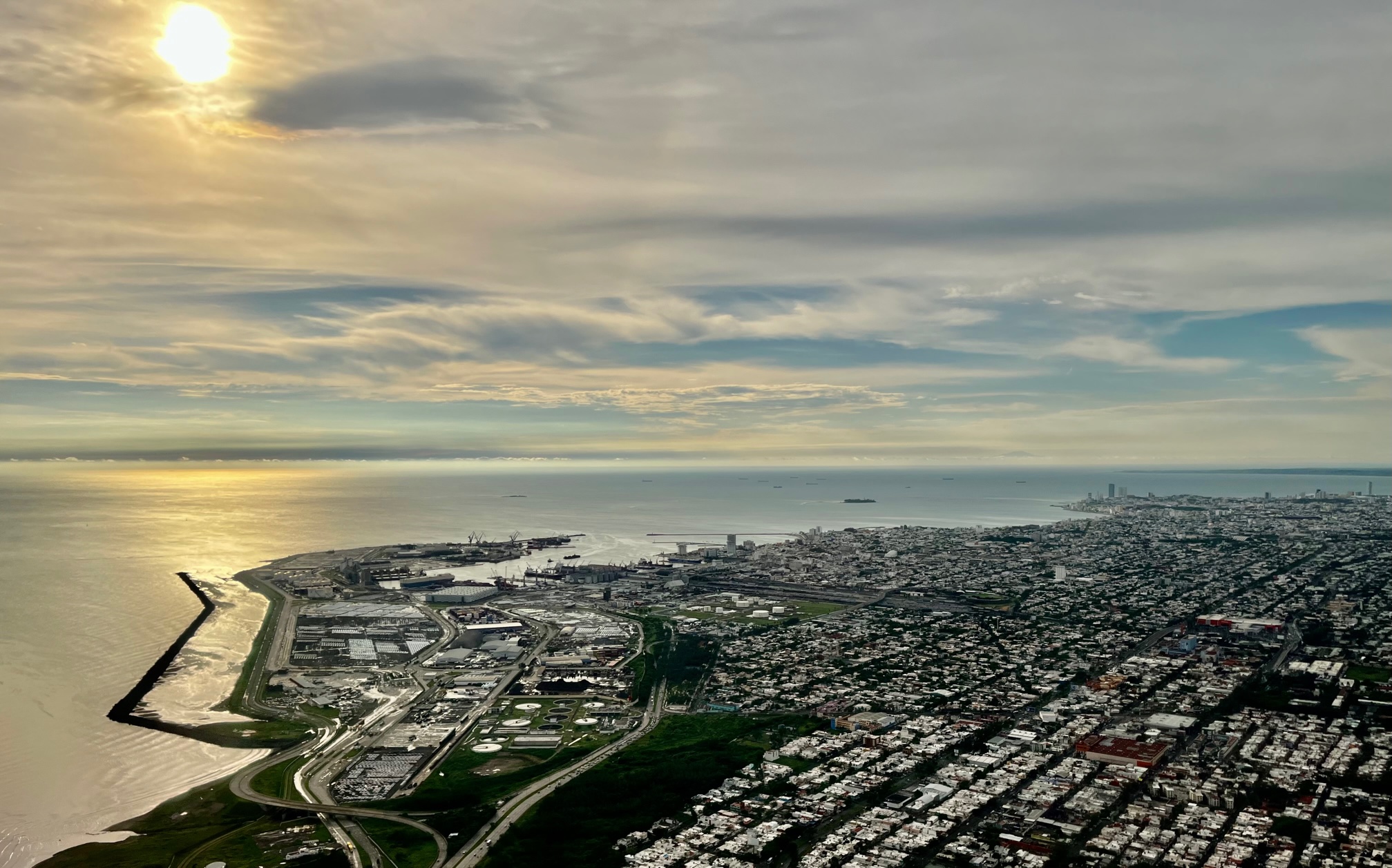 Ciudad intermedia con un millón de habitantes que cuenta con circuitos cortos de comercialización, innovación de tecnologías de bajo impacto y potencial de revalorización de economías e identidades locales.
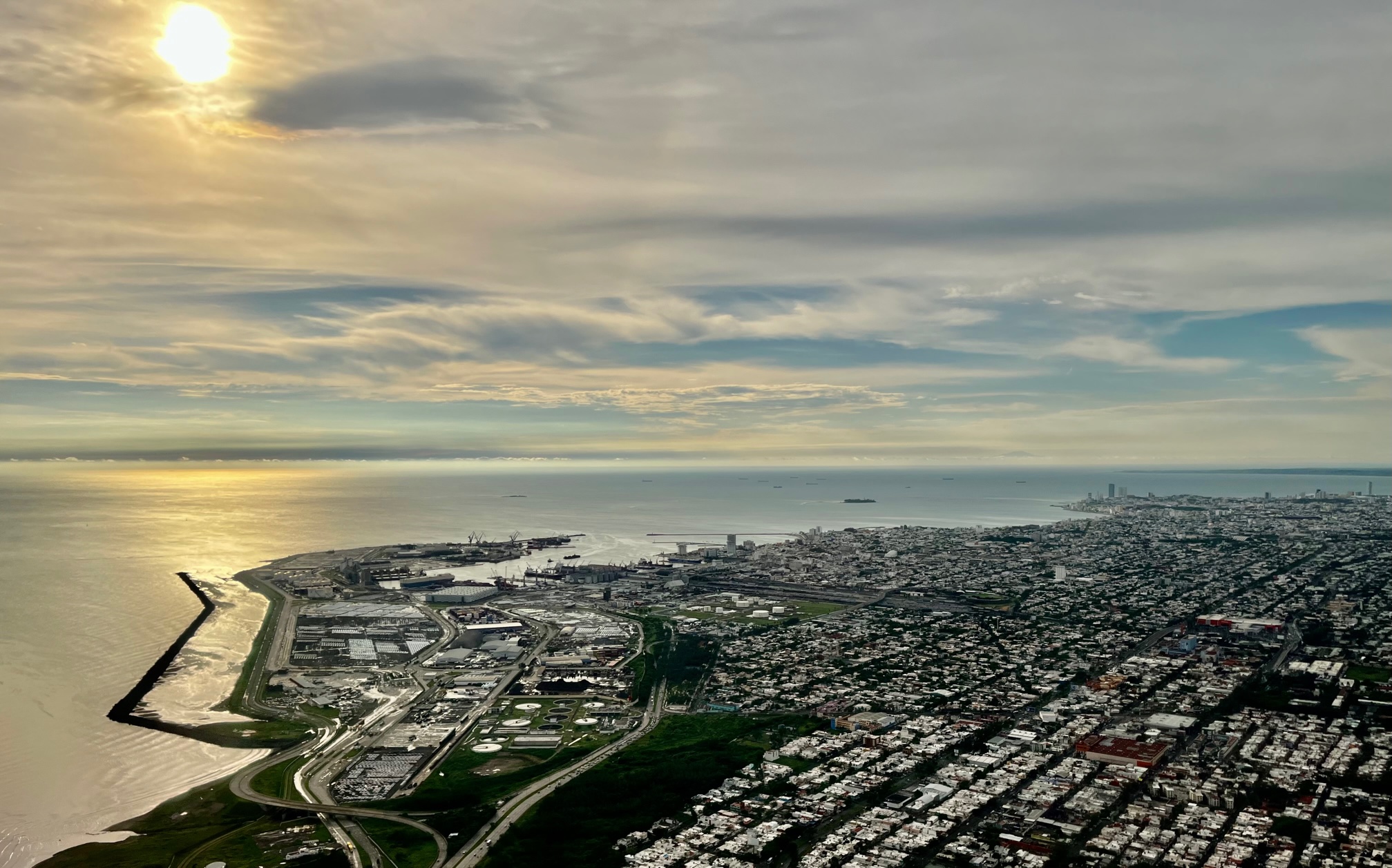 Generación de economía circular, aprovechamiento de la infraestructura central, movilidad alternativa, turismo ambiental sostenible, conectividad mejorable de lo local a lo mundial.
Potencial del desarrollo de las economías locales en sus aspectos productivos y alimentarios. Relación con la conectividad y potencialidades locales de turismo sostenible.
Es un nodo territorial de desarrollo integral, que favorece las identidades históricas y culturales.